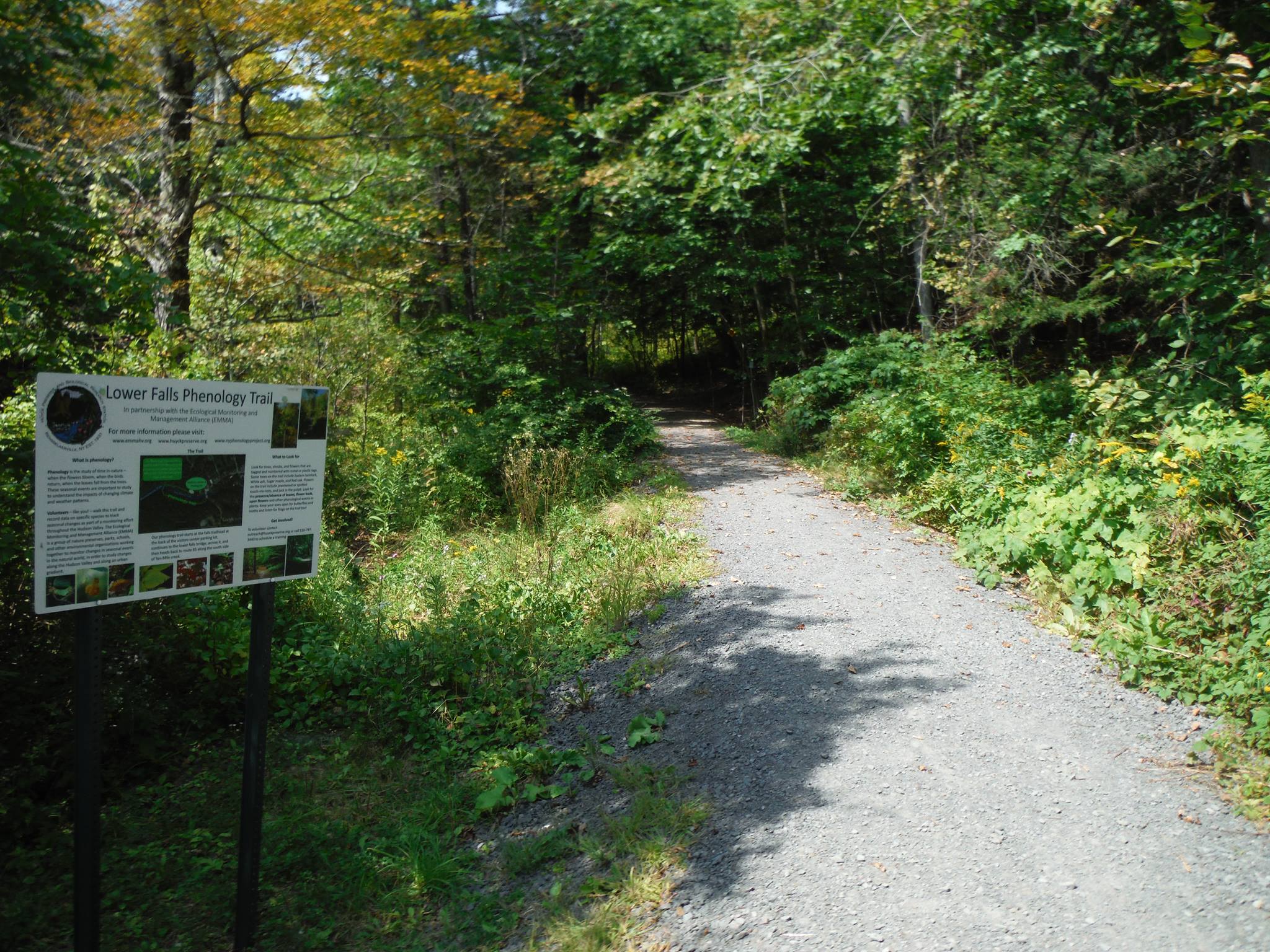 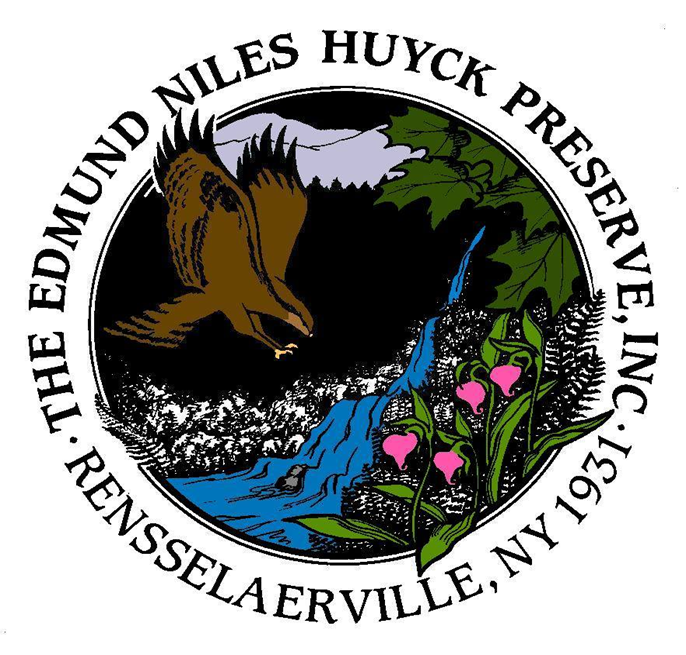 Phenology Volunteer Orientation 	Huyck Preserve
Registering for Nature’s Notebook
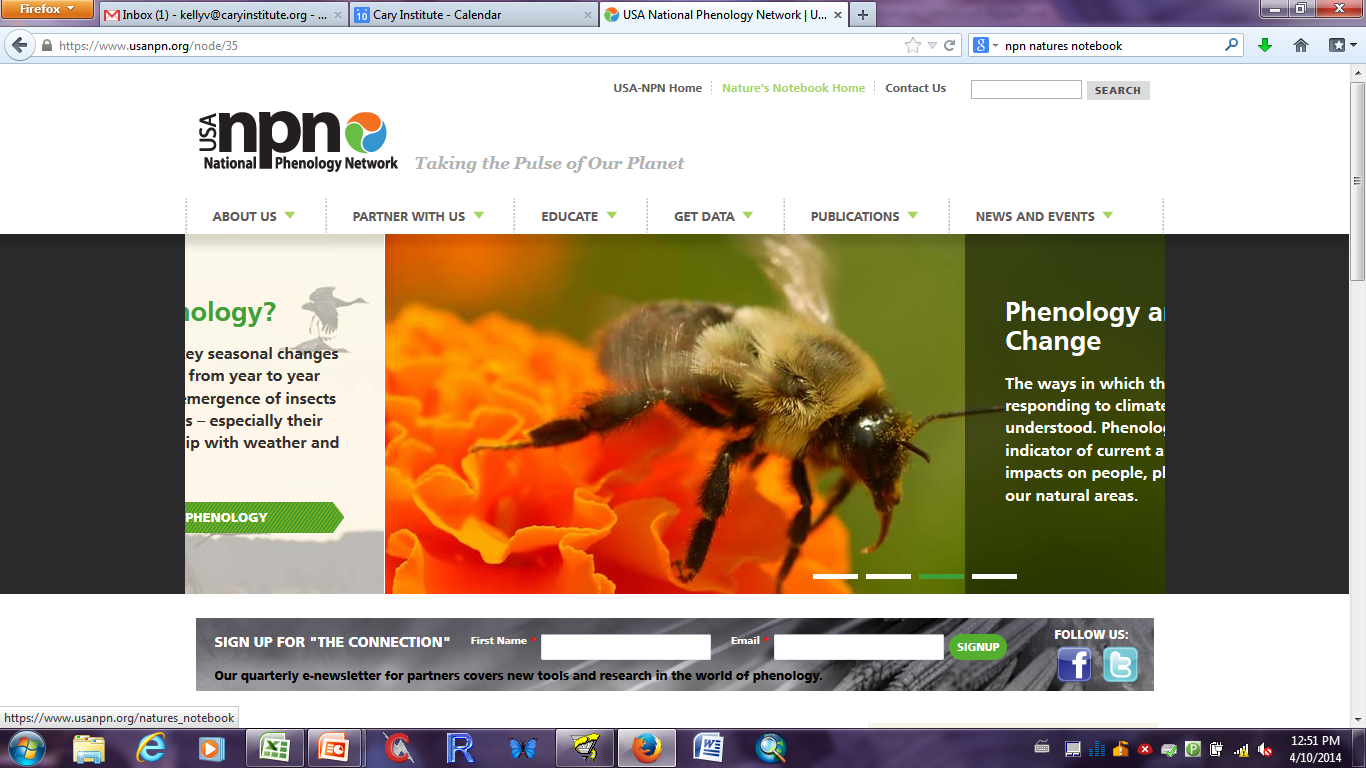 Data is entered in real-time using the Nature’s Notebook app on your smartphone.
After downloading the Nature’s Notebook app, you must create an account through the USA National Phenology Network website: www.usanpn.org.
Once on the homepage of 
   the website, click on 
   Nature’s Notebook Home 
   at the top of the page.
Once on the Nature’s Notebook Homepage, click on the Observe tab near the top of the page.
Underneath the Observe tab, click on Become an Observer.
Registering for Nature’s Notebook
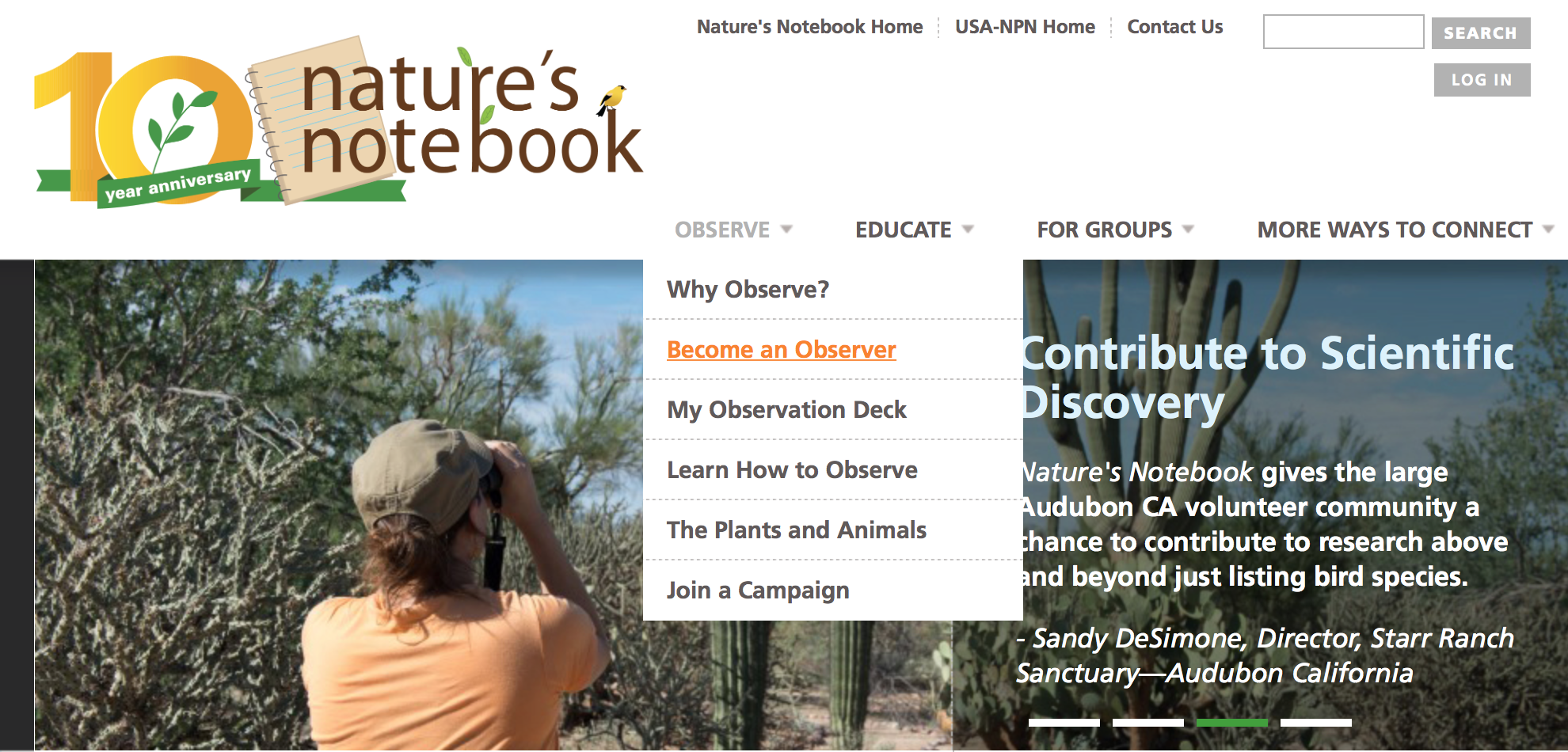 Registering for Nature’s Notebook
After clicking on Become an Observer follow the three steps listed at the bottom of the page.
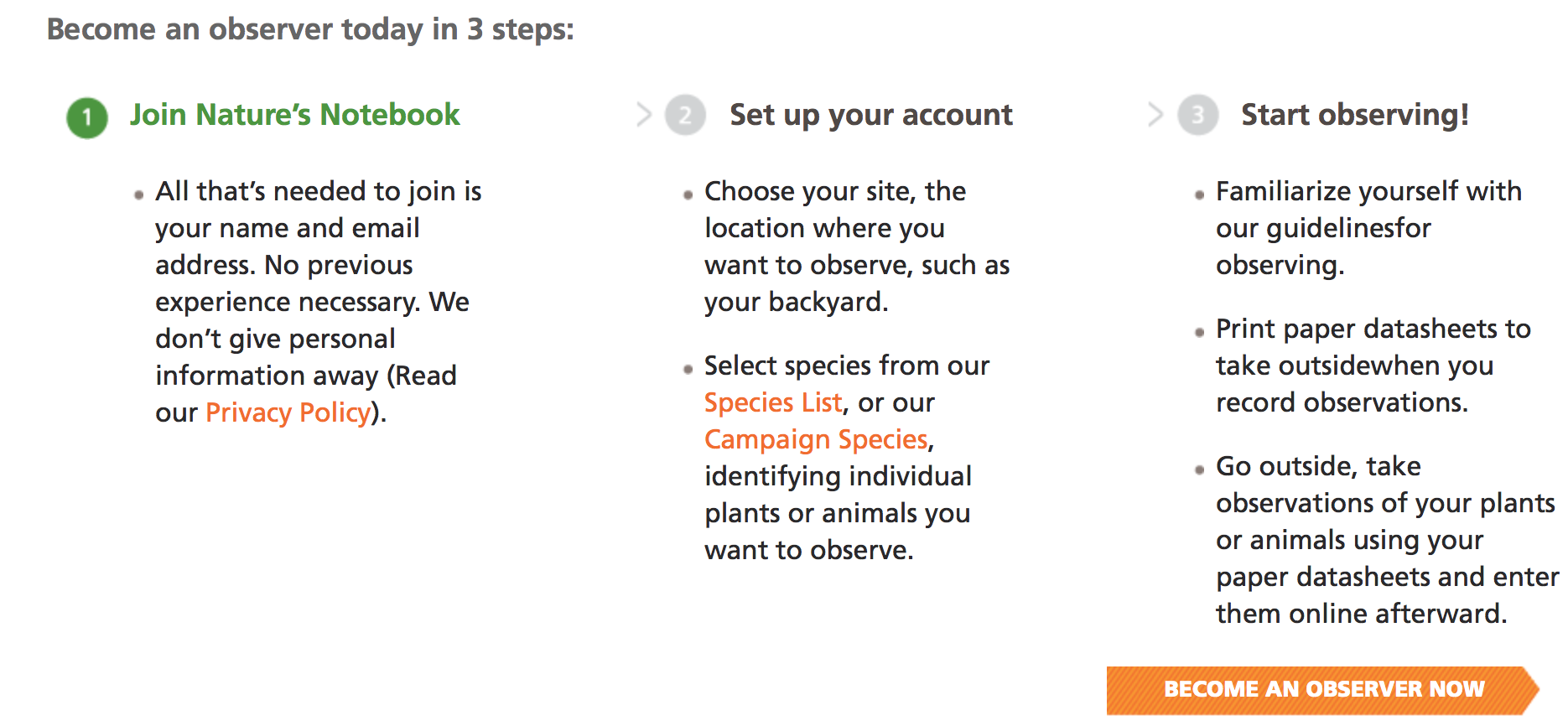 Registering for Nature’s Notebook
Once you reach the registration form, under Partner Groups scroll down to Environmental Monitoring and Management Alliance and select the Huyck Preserve.
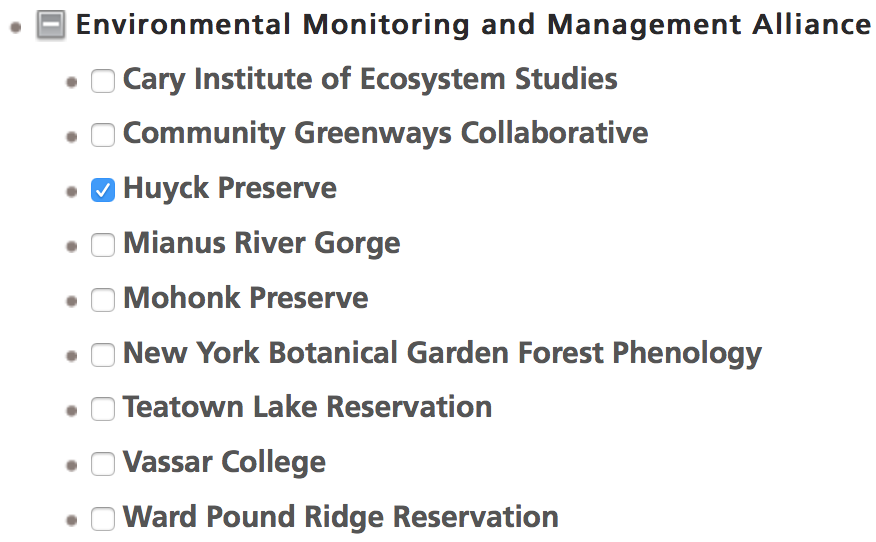 Step-by-Step Registration
When you have registered, go into your observation deck and find “my account details.”
Click on the Edit tab.
Under Partner Groups, find Environmental Monitoring and Management Alliance and select the Huyck Preserve. Be sure that only the box next to the Huyck Preserve is checked and not NYPP. Make sure you click “save” at the bottom. 
Click on My Observation Deck now and under Sites, you should see a drop down menu that includes the Huyck Preserve. Click on this and you should see the species list of plants and animals in a drop down menu to the right.
Identifying the Treesof the Huyck Preserve’s Phenology Trail
American Basswood (Tilia americana)Wide-spreading, round-topped tree with dense foliage
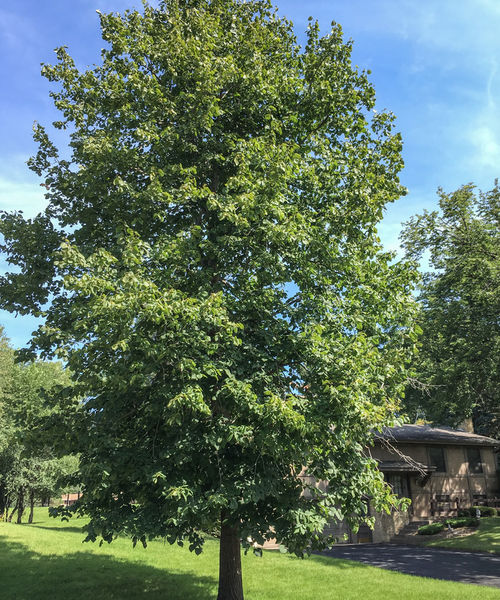 American Basswood Identification
Leaves:
Alternately arranged 
Heart-shaped 
Unequal bases 
Coarsely toothed 
Twigs:
Light brown to gray in color 
Prominent dark red buds 
Bark 
Young Trees: light or silver gray 
Older Trees: Dark gray to almost black.  Furrowed
Fruit – a hanging cluster of nutlets attached to a leafy bract.
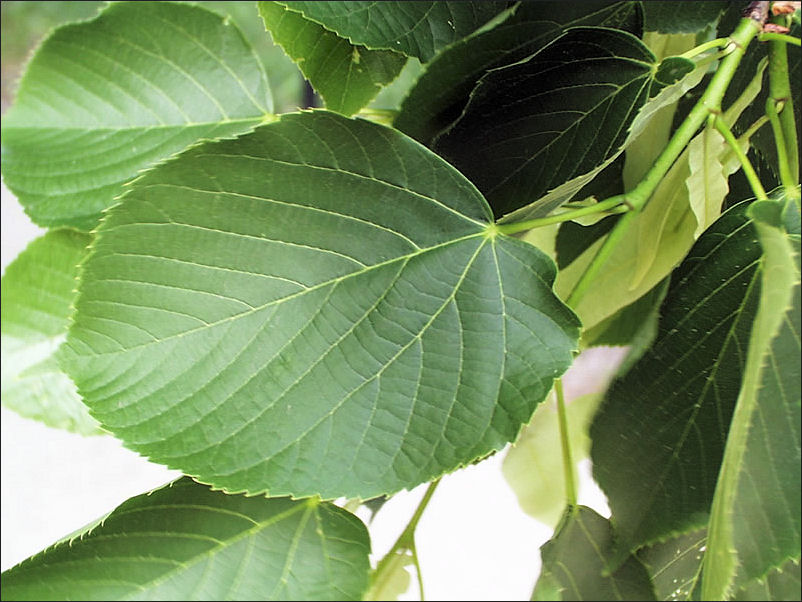 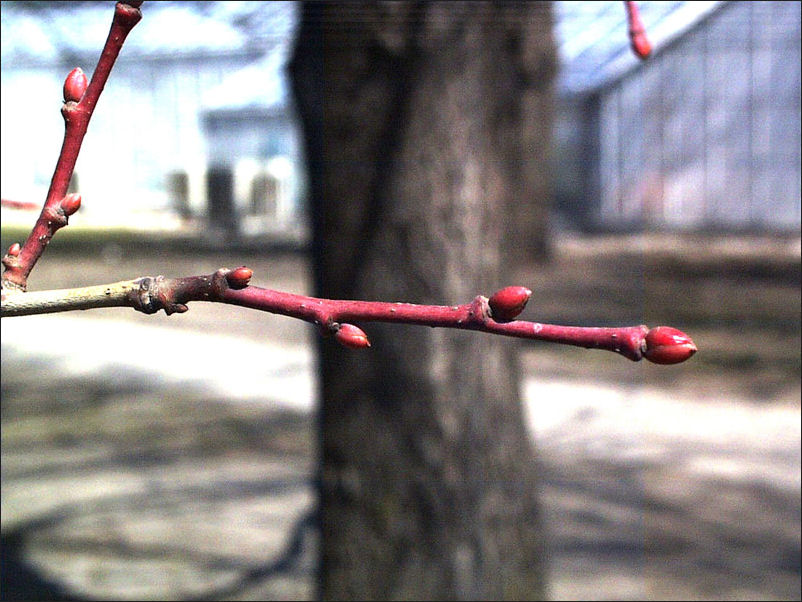 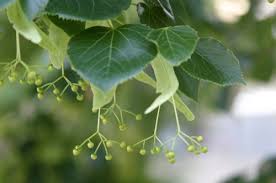 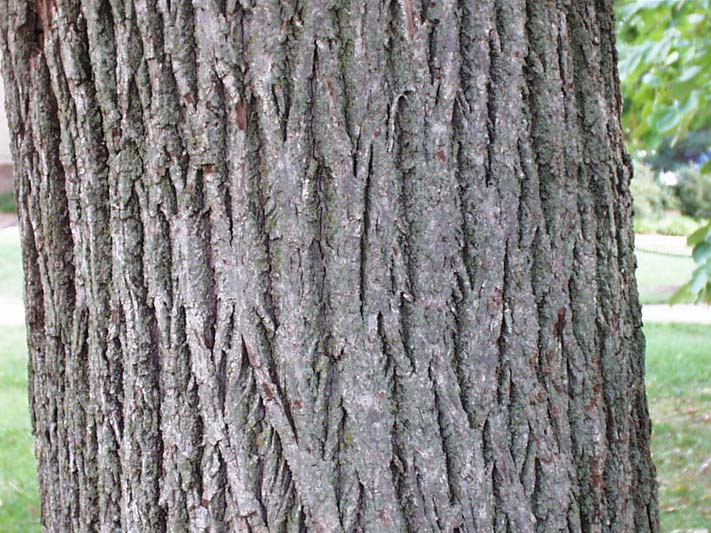 American Basswood Phenophases
Breaking Leaf Bud
Increasing Leaf Size
Colored Leaves
Leaves
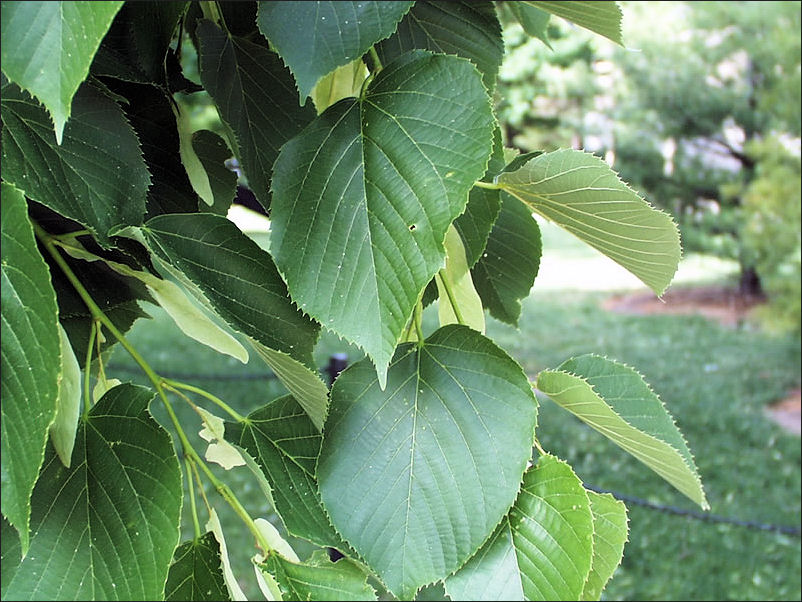 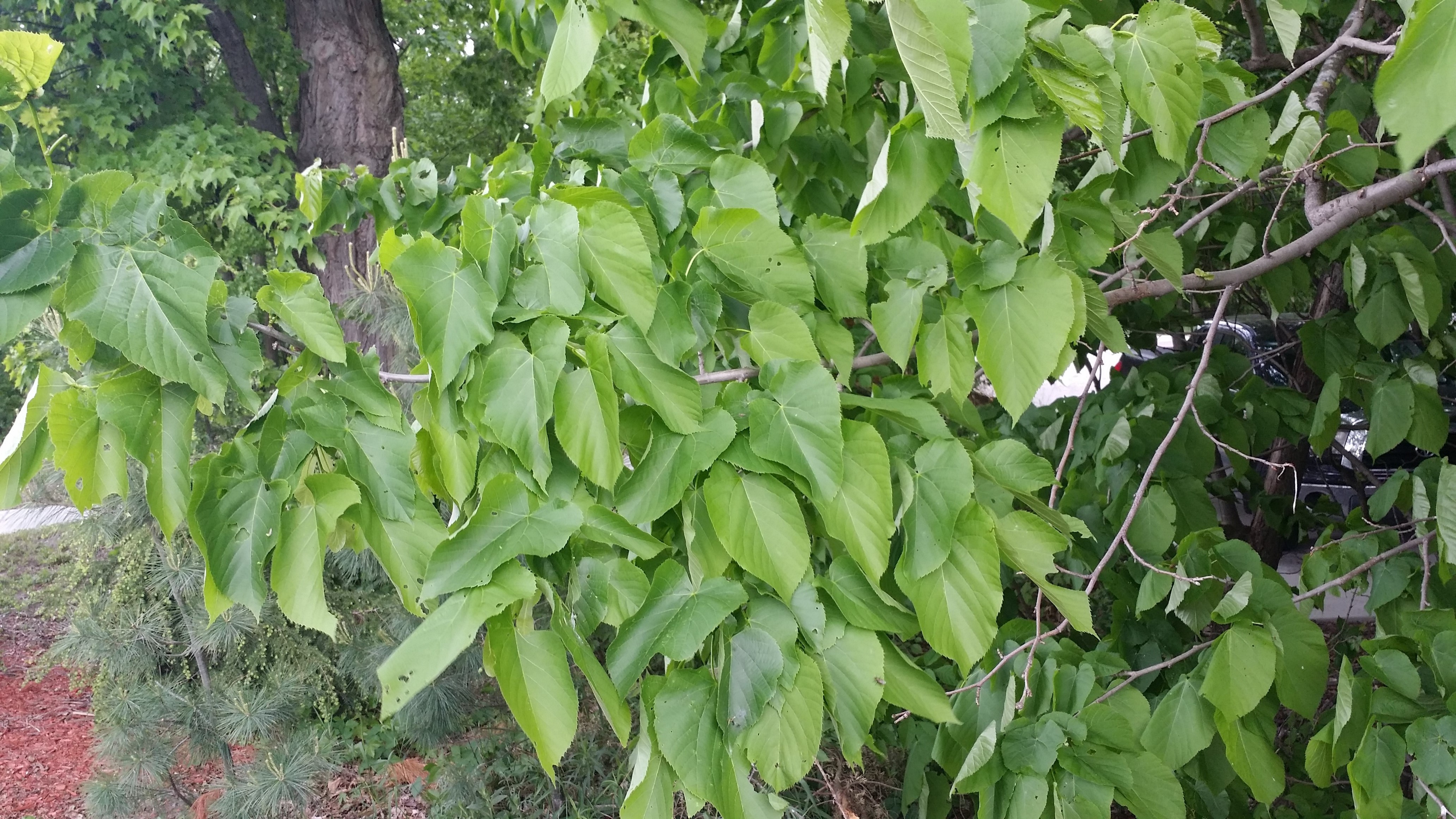 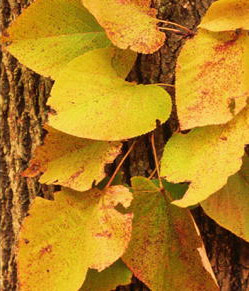 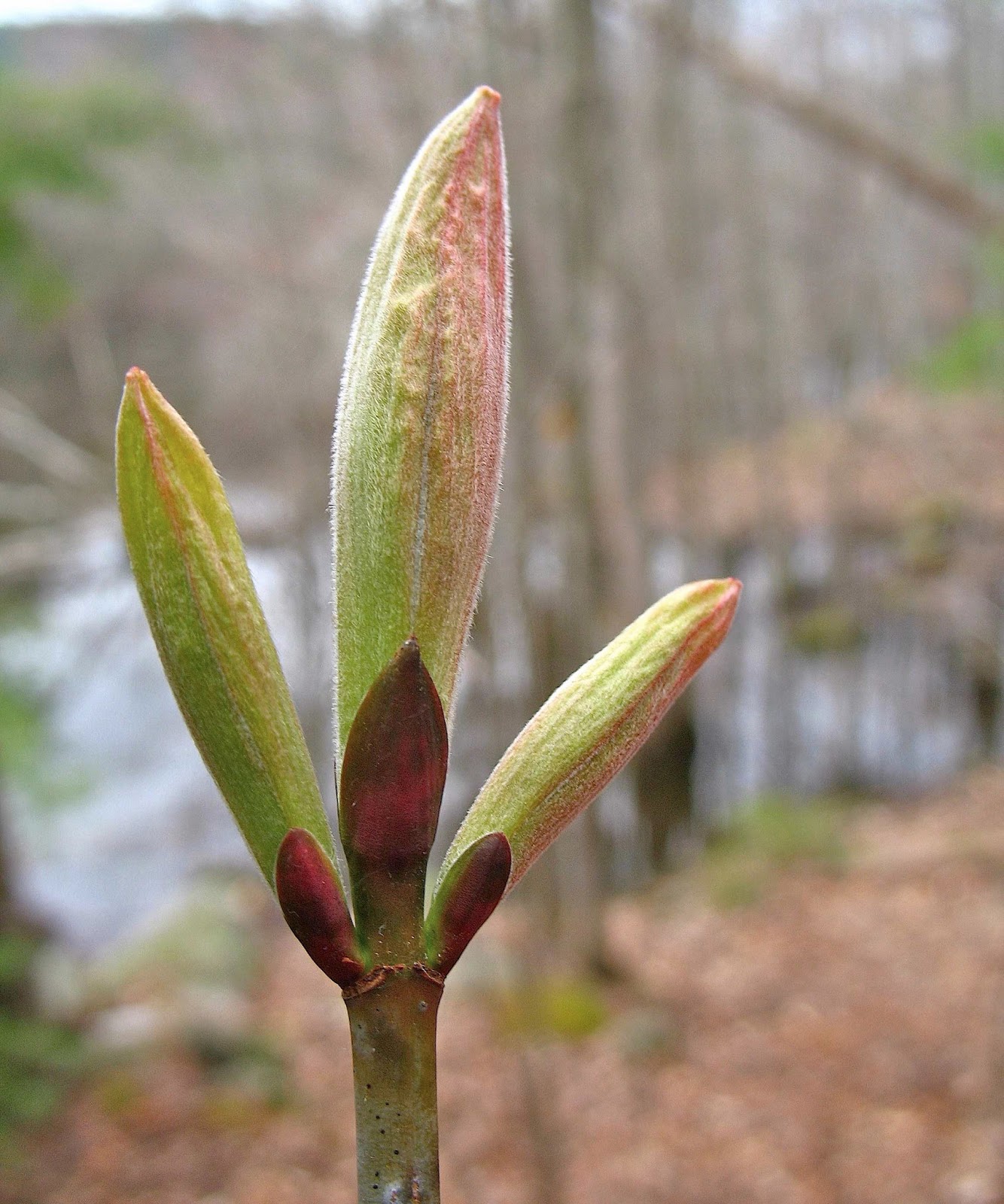 One or more live, unfolded leaves visible.  A leaf is “unfolded” once its entire length has emerged from a breaking bud so that the leaf stalk is visible at the attachment to the stem.  Do not include fully dried or dead leaves.
Majority of leaves have not reached full size and are continuing to grow larger.  Do not include new leaves that continue to emerge at ends of elongating stems through the growing season.
One or more breaking leaf buds visible.  A leaf bud is “breaking” once a green leaf tip is visible at the end of the bud, but before the first leaf from the bud has unfolded to expose the leaf stalk or leaf base.
One or more leaves show their typical late-season color, or yellow or brown due to drought or other stressors.  Do not include small spots of color from leaf damage or dieback on branches.  Do not include fully dried or dead leaves.
American Basswood Phenophases
Flowers or Flower Buds
Open Flowers
Fruits
Ripe Fruits
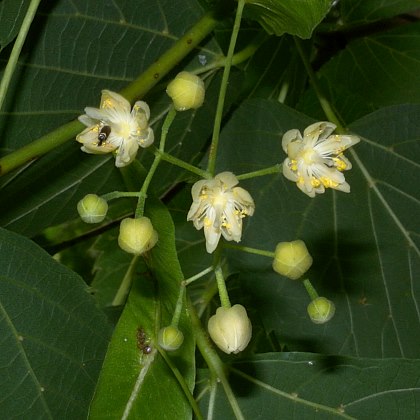 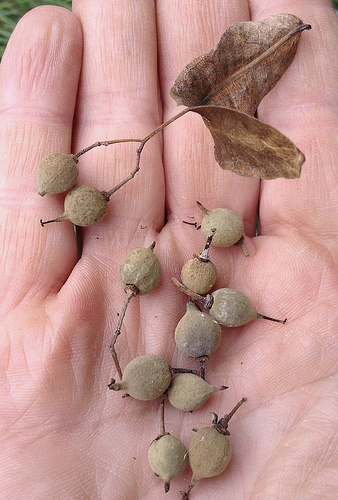 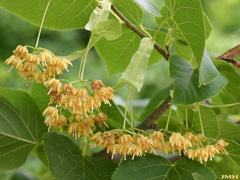 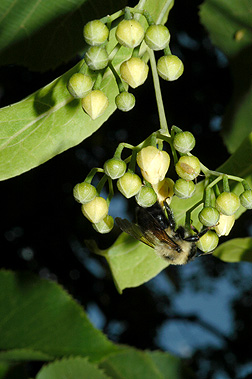 One or more open flowers visible.  Flowers are considered “open” when the reproductive parts are visible between or within unfolded or open flower parts.  Do not include wilted or dried flowers.
One or more fruits visible.  Fruits are small and nut-like that change from green to brown or reddish-brown.
One or more open or unopened flowers/flower buds visible.  Include flower buds that are swelling or expanding.  Do not include tightly closed and dormant flowers.  Do not include wilted or dried flowers.
One or more ripe fruits visible.  Fruit is considered ripe when it has turned brown or reddish-brown.
American Beech (Fagus grandifolia) Large tree with distinctive silver bark
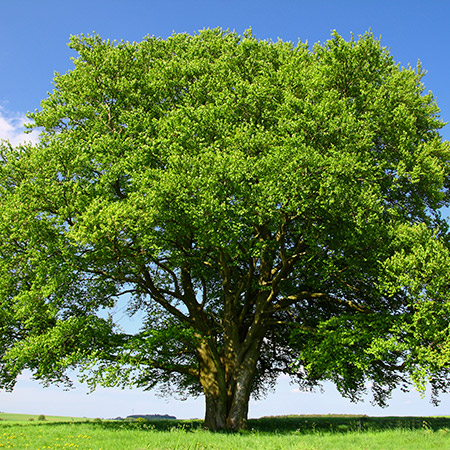 American Beech Identification
Leaves 
Alternate
Waxy & smooth, dark green 
Elliptical shape 
Straight parallel veins on short stalks that end in a distinct tooth 
Twig
Light brown & slender, zigzag 
Buds are light brown, cigar shaped, look like long thorns
Bark 
Smooth, thin, & gray (in healthy individuals) (cankered in trees with beech bark disease) 
Flowers 
Male – globose heads hang from 1 in. stalk 
Female – Flowers on shorter spikes 
Nuts 
Irregularly triangular & shiny brown
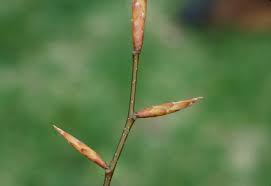 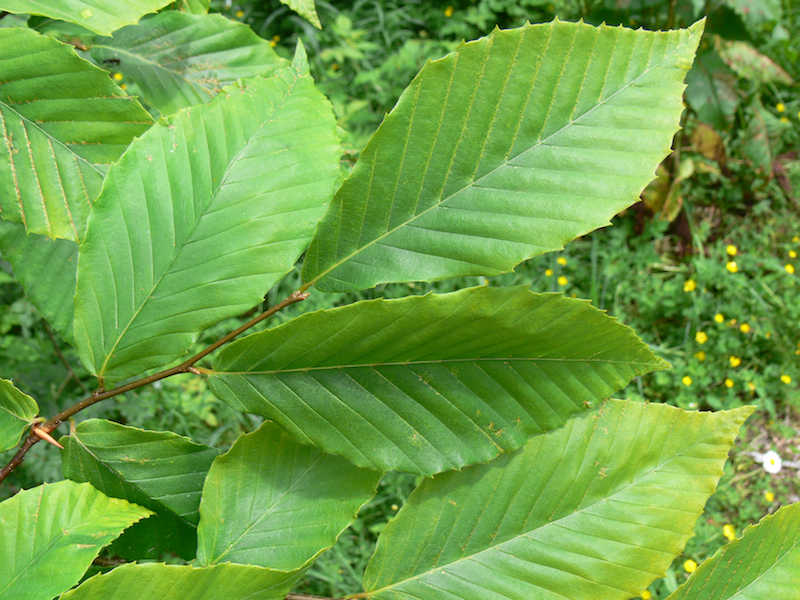 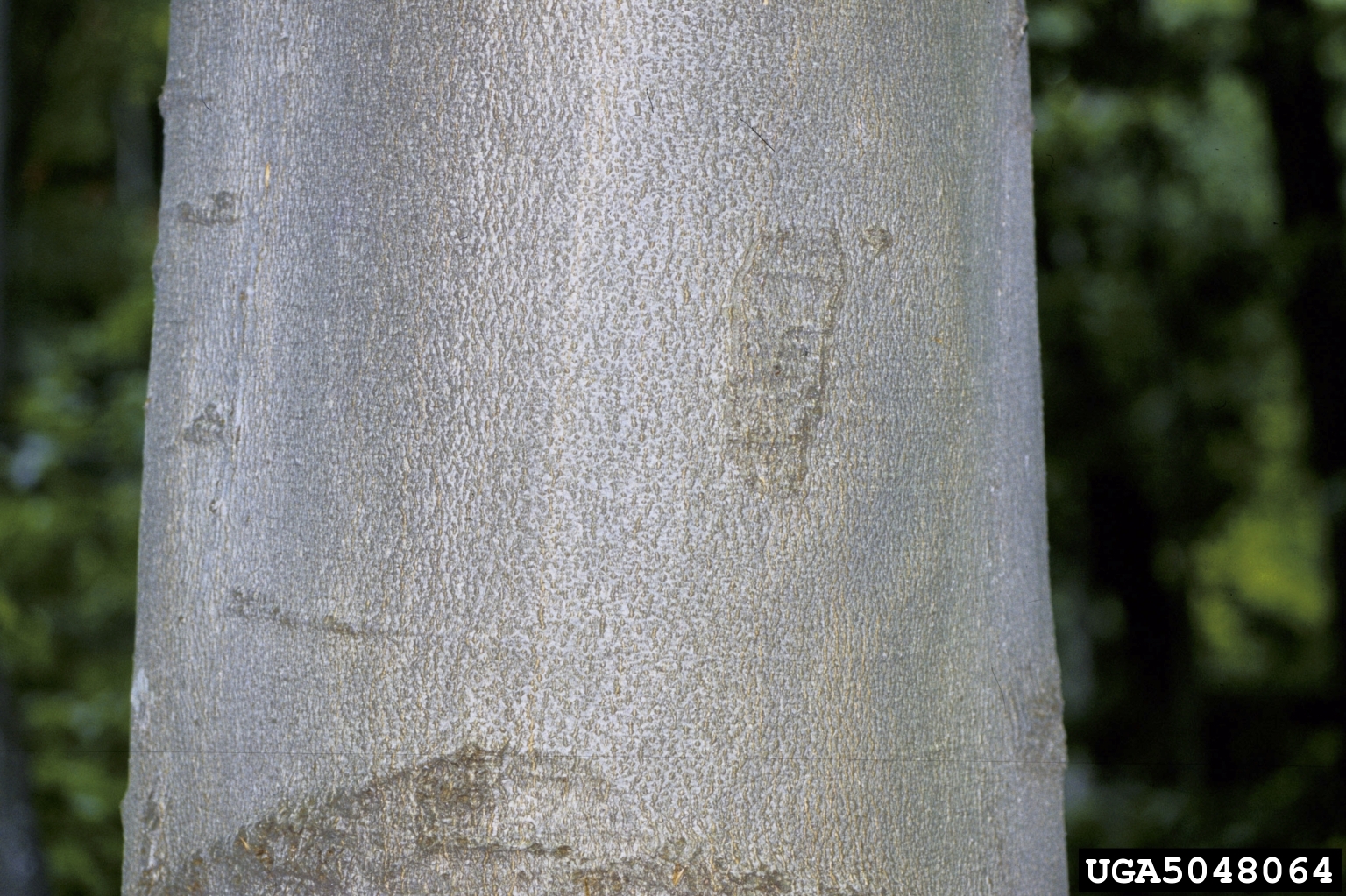 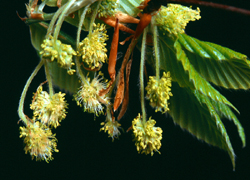 American Beech Phenophases
Breaking Leaf Bud
Leaves
Increasing Leaf Size
Colored Leaves
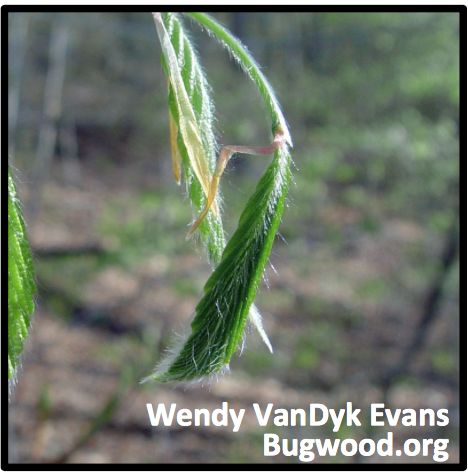 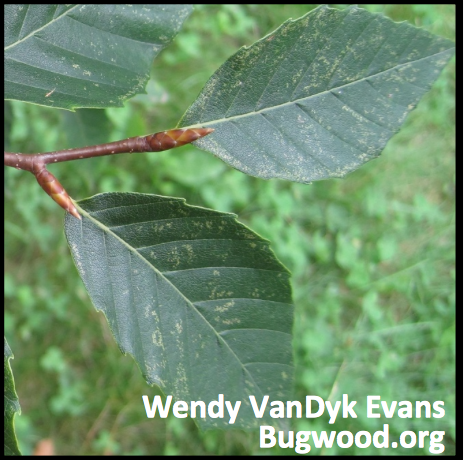 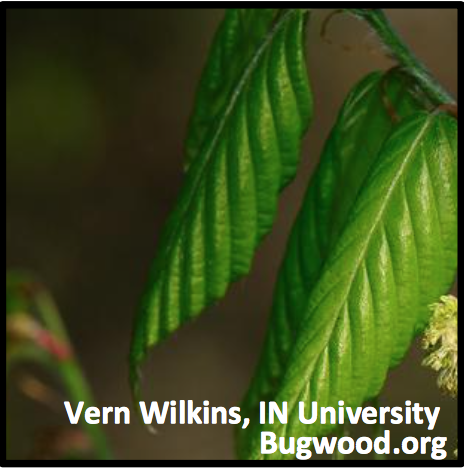 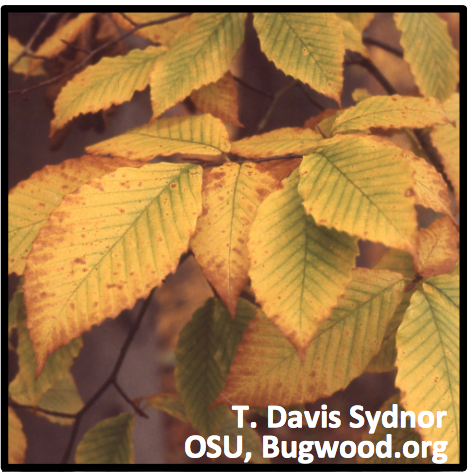 A leaf bud is breaking once a green leaf tip is visible at the end of the bud, but before the first leaf has unfolded to expose the leaf stalk or leaf base.
A majority of leaves have not reached their full size and are still growing larger.  Do not include new leave that continue to emerge at the ends of elongating stems through the season.
One or more leaves (including recently fallen) have turned to their late-season colors. Do not include fully dried or dead leaves that remain on the plant
One or more live unfolded leaves are visible.  A leaf is unfolded once its entire length has emerged from a breaking bud.  The leaf stalk is visible at its point of attachment to the stem.
American Beech Phenophases
Fruits
Flowers or Flower Buds
Ripe Fruits
Open Flowers
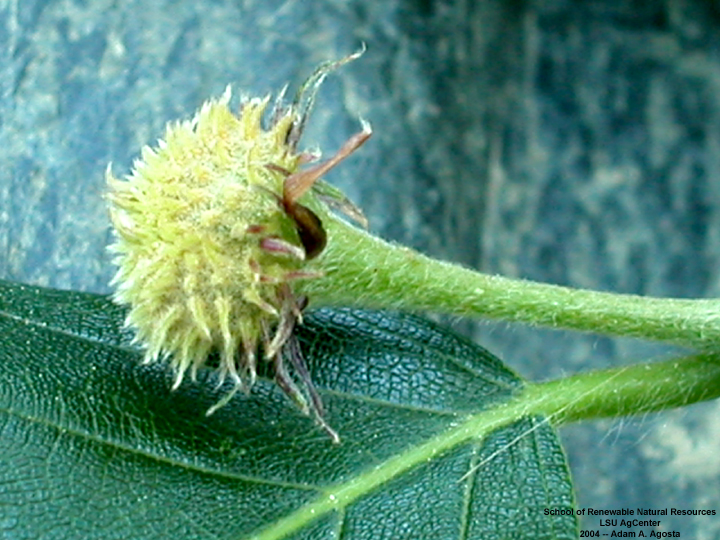 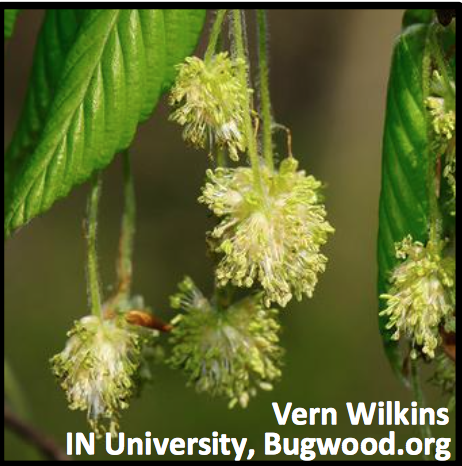 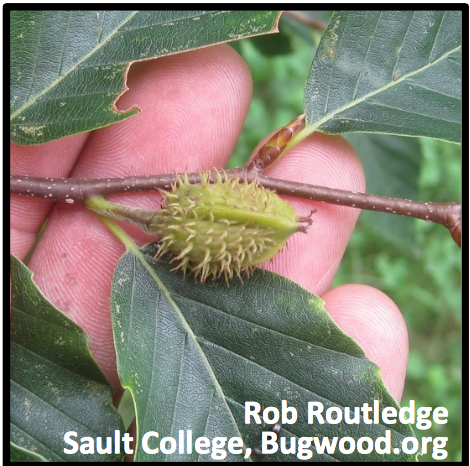 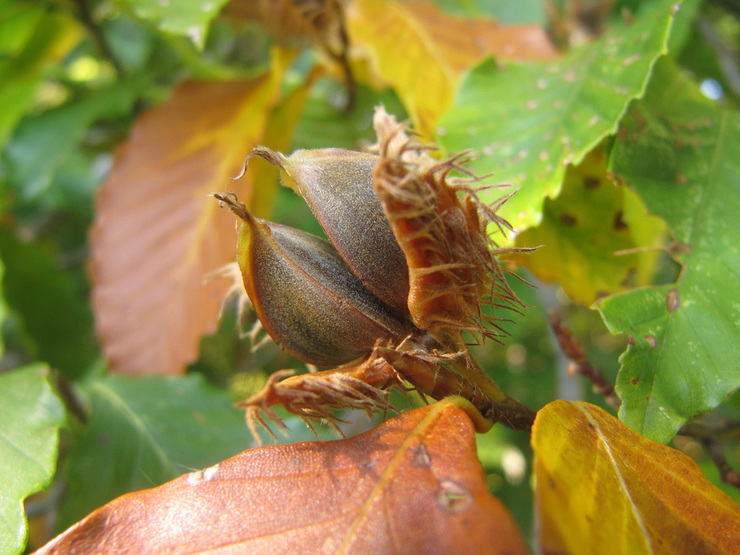 One or more ripe fruits are visible.  Husk has turned brown or reddish-brown and split open to expose the two nuts.  Do not include empty husks.
One or more fresh flowers are visible.  Male flowers are open when catkins lengthen and stamens protrude.  Females are open when pistils are visible.
One or more fresh open or unopened catkins (males) or small flowers (females) are visible.  Include developing flower buds but not wilted or dried flowers or catkins.
One or more fruits are visible on the plant.  Fruit is a nut covered by a spiny husk (burr) that changes from green to brown to reddish-brown.  Do not include empty husks.
American Hophornbeam (Ostrya virginiana)Small, slow-growing, shapely tree
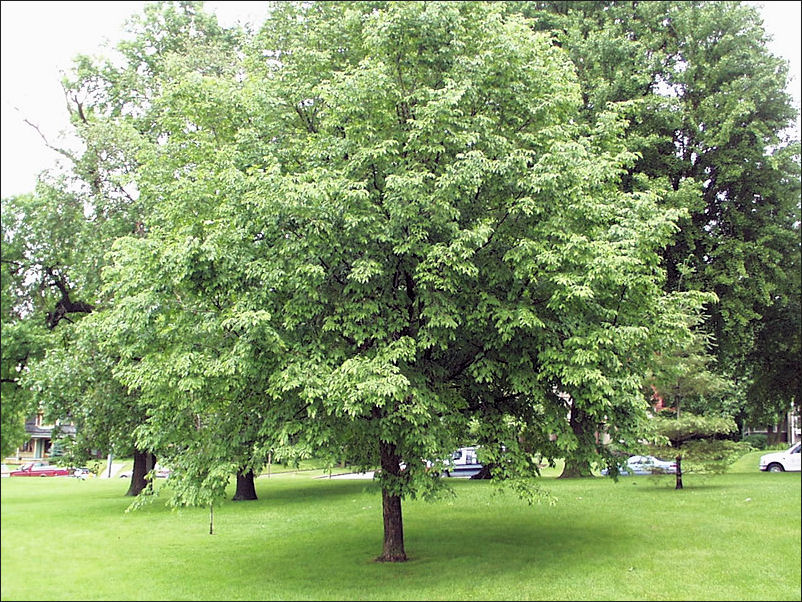 American Hophornbeam Identification
Leaves 
Alternate, elliptical shape & doubly serrated 
Prominent veins, drawn-out tip  
Twig 
Smooth, reddish brown 
Egg shaped buds at ends, with green & red-brown scales 
Bark
Gray-brown  
Young – very flaky, loosely covers spreading branches & upper trunks 
Mature – thin vertical strips, slighting shredding at the ends
Flower 
Catkins - green in summer, brown in winter
Fruit
often in clusters of 3, hop-like fruit (lime green in early summer, beige-yellow in midsummer, brown in late summer)
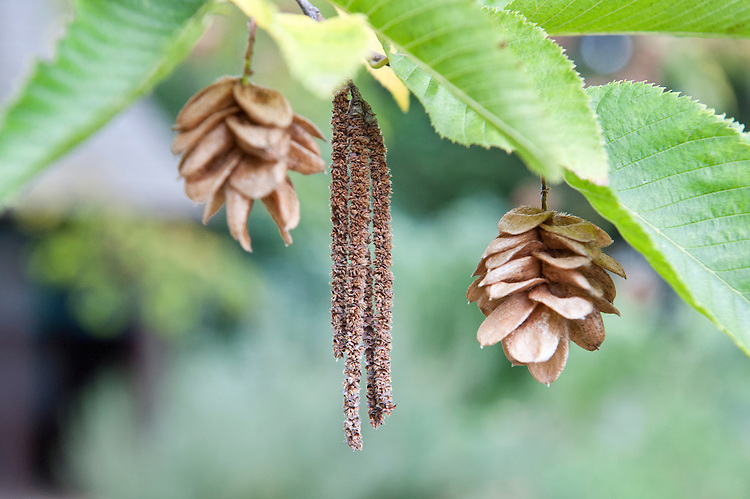 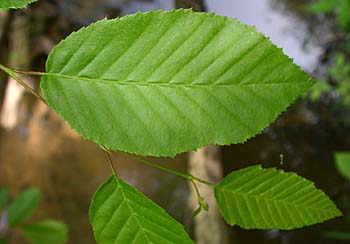 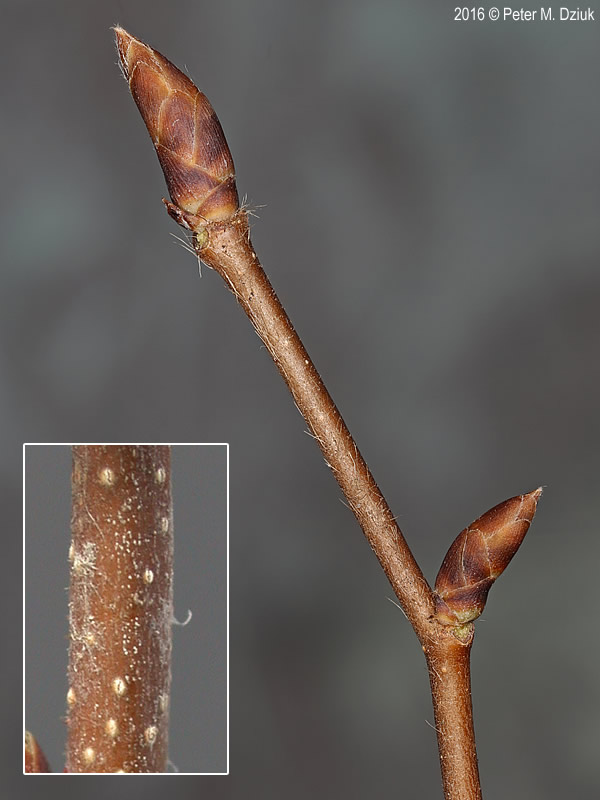 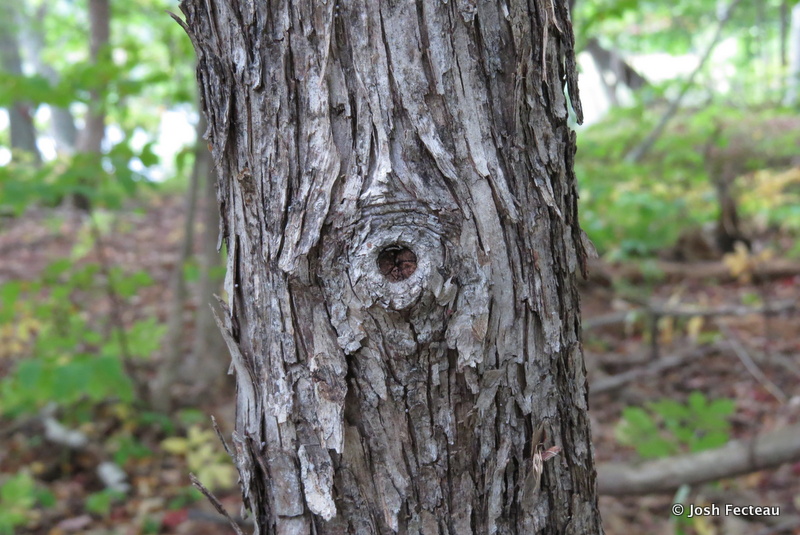 American Hophornbeam Phenophases
Leaves
Increasing Leaf Size
Breaking Leaf Bud
Colored Leaves
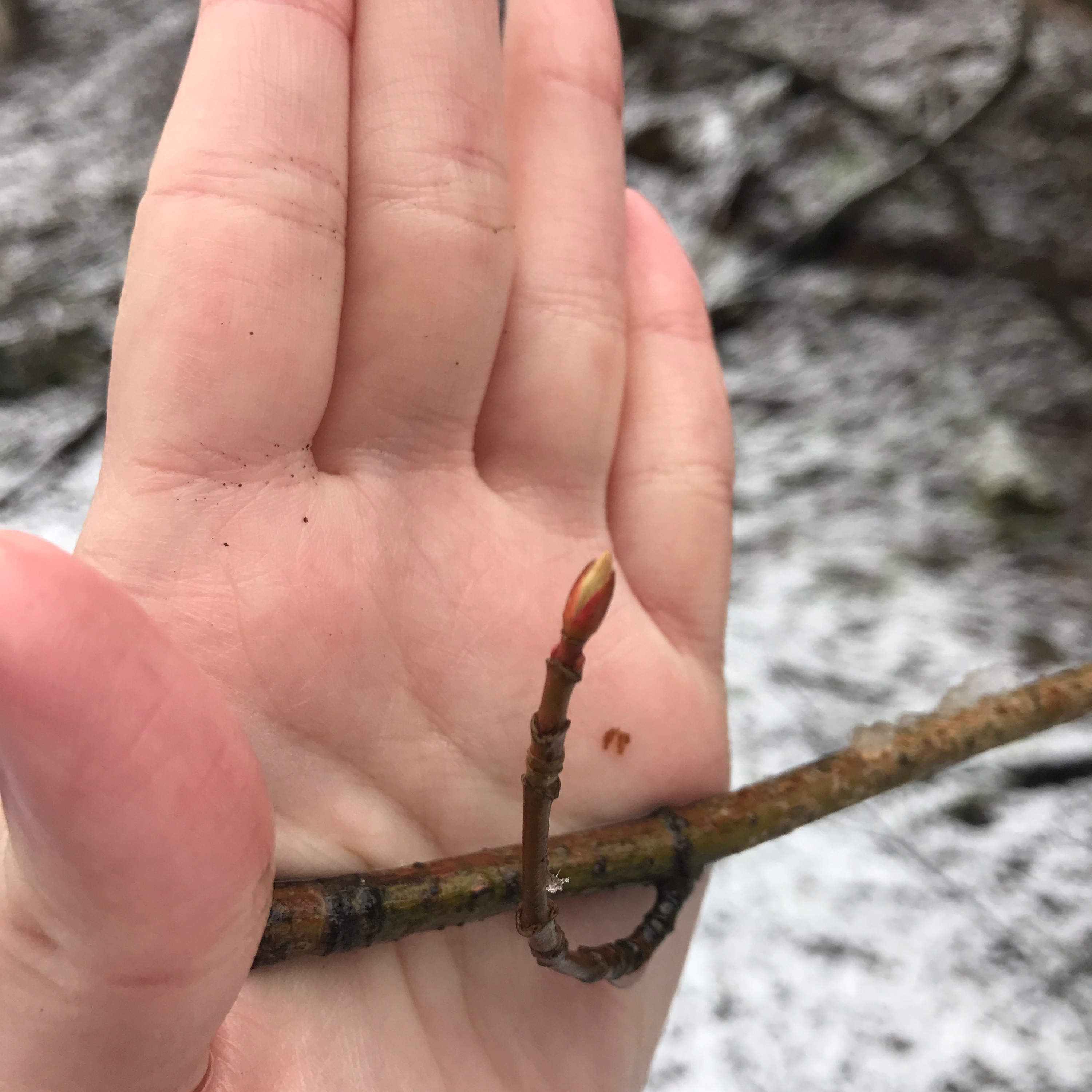 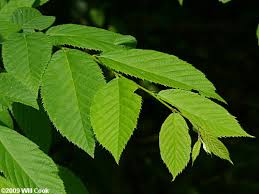 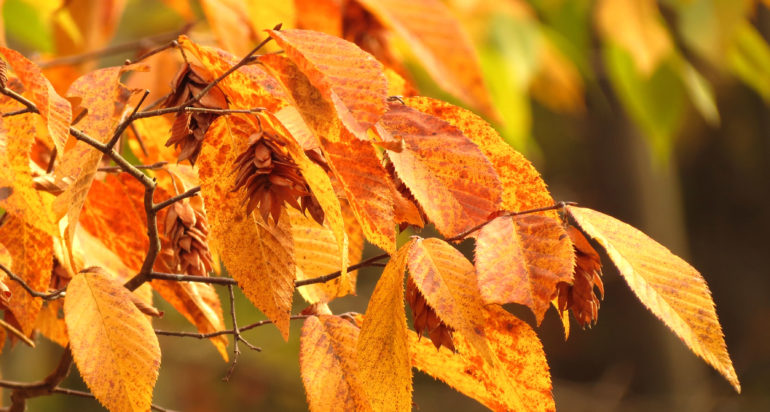 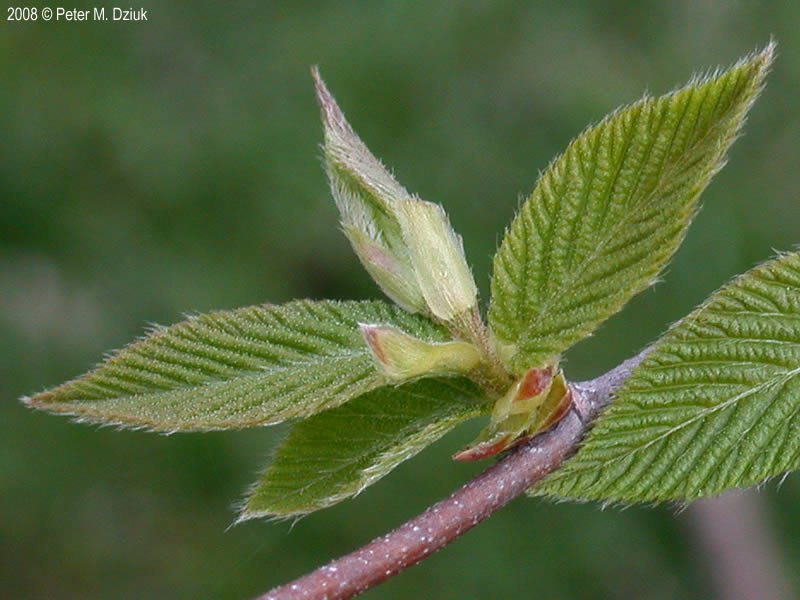 One or more breaking leaf buds visible.  A leaf bud is considered ”breaking” once a green leaf tip is visible at the end of the bud but before the first leaf from the bud has unfolded to expose the leaf stalk.
One or more unfolded leaves visible.  A leaf is considered ”unfolded” once its entire length has emerged from a break bud so that the leaf stalk is visible at its attachment to the stem.  Do not include fully dried or dead leaves.
Most leaves are not full size and are still growing larger.  Do not include new leaves that continue to emerge at the ends of elongating stems through the growing season.
One or more leaves (including recently fallen) have turned to late-season color or changed due to drought or pests.  Do not included fully dried or dead leaves.
American Hophornbeam Phenophases
Flowers or Flower Buds
Open Flowers
Fruits
Ripe Fruits
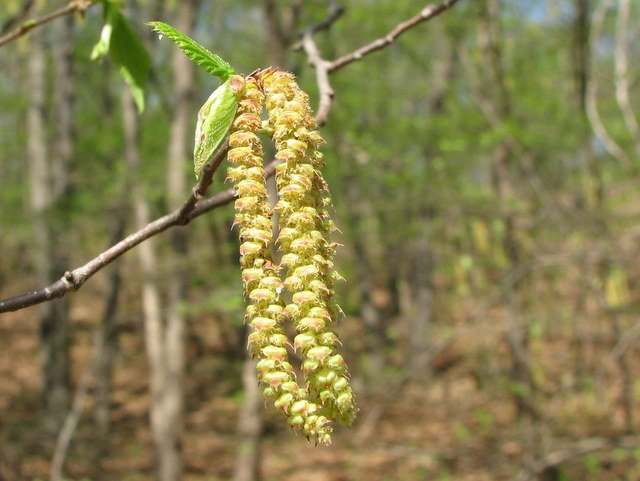 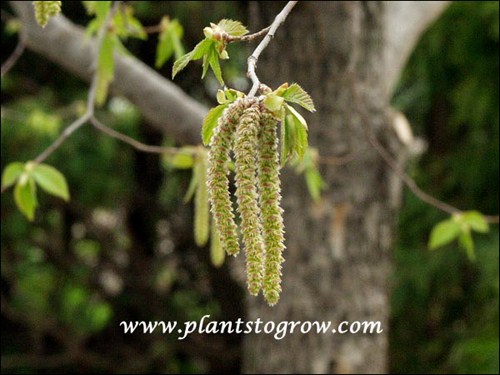 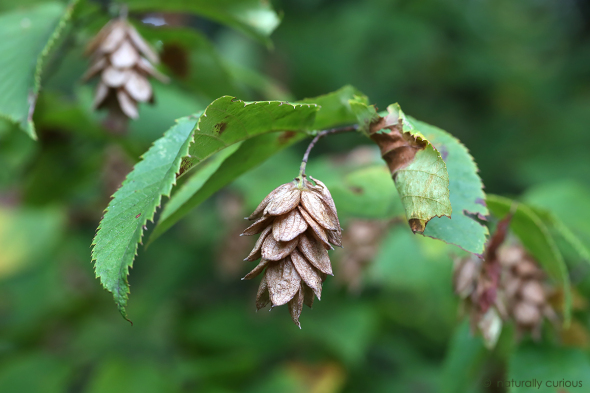 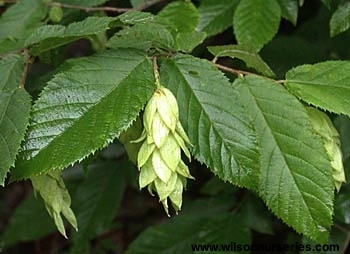 One or more open or 
unopened flowers/flower buds visible.  Include flower buds that are swelling or expanding.  Do not include tightly closed and dormant flowers.  Do not include wilted or dried flowers.
One or more open flowers visible.  Flowers are considered “open” when the reproductive parts are visible between or within unfolded or open flower parts.  Do not include wilted or dried flowers.
One or more ripe fruits are visible.  Fruits are ripe after they have turned tan or brownish and readily drop from the tree when touched.  Do not include immature fallen fruits.
One or more fruits are visible.  Fruits are hop-like and normally come in clusters of 3. Unripe fruits are lime green to beige-yellow in color.
Eastern Hemlock (Tsuga canadensis)Conifer with heavily foliaged and upsweeping branches
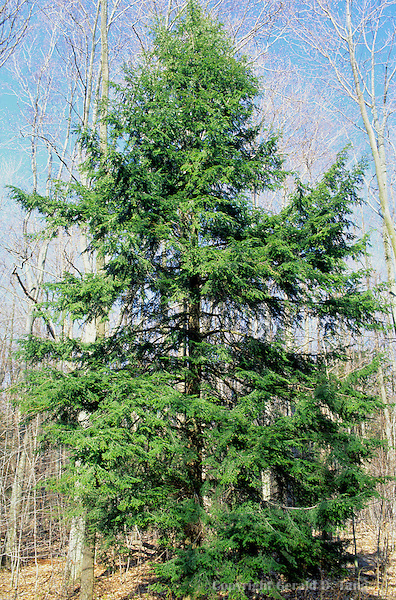 Eastern Hemlock Identification
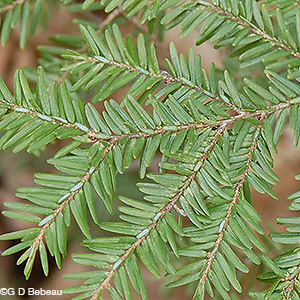 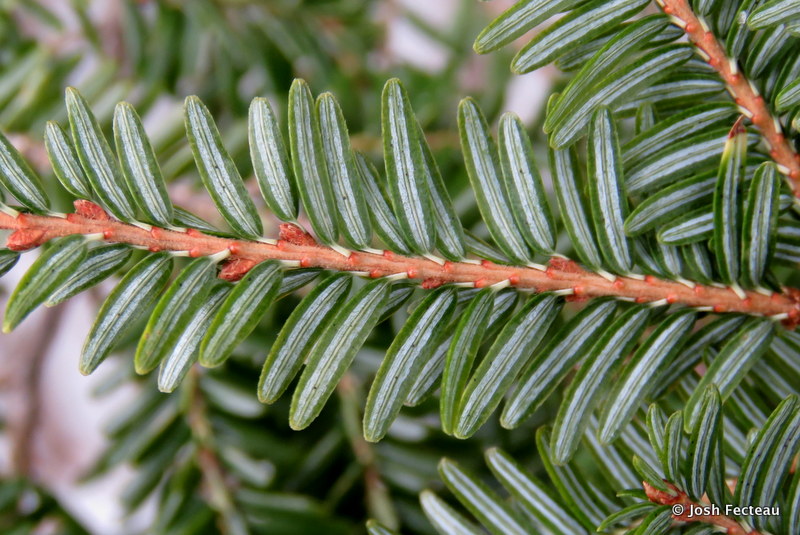 Leaves 
Evergreen, flat, single needles
Taper to a dull point 
Shiny, dark green above, 2 lines of white stomata below 
Twig 
Slender, gray-brown in color 
Buds are very small 
Bark 
Young – gray-brown, smooth then turning scaly 
Mature – red-brown with wide ridges and furrows 
Obvious purple streaks when cut or broken
Flower 
Males – small, round, & yellow 
Females – light green at the branch tips 
Fruit 
Small, egg-shaped light-brown cone 
Rounded scales
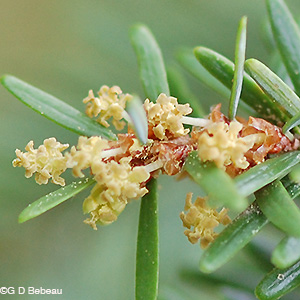 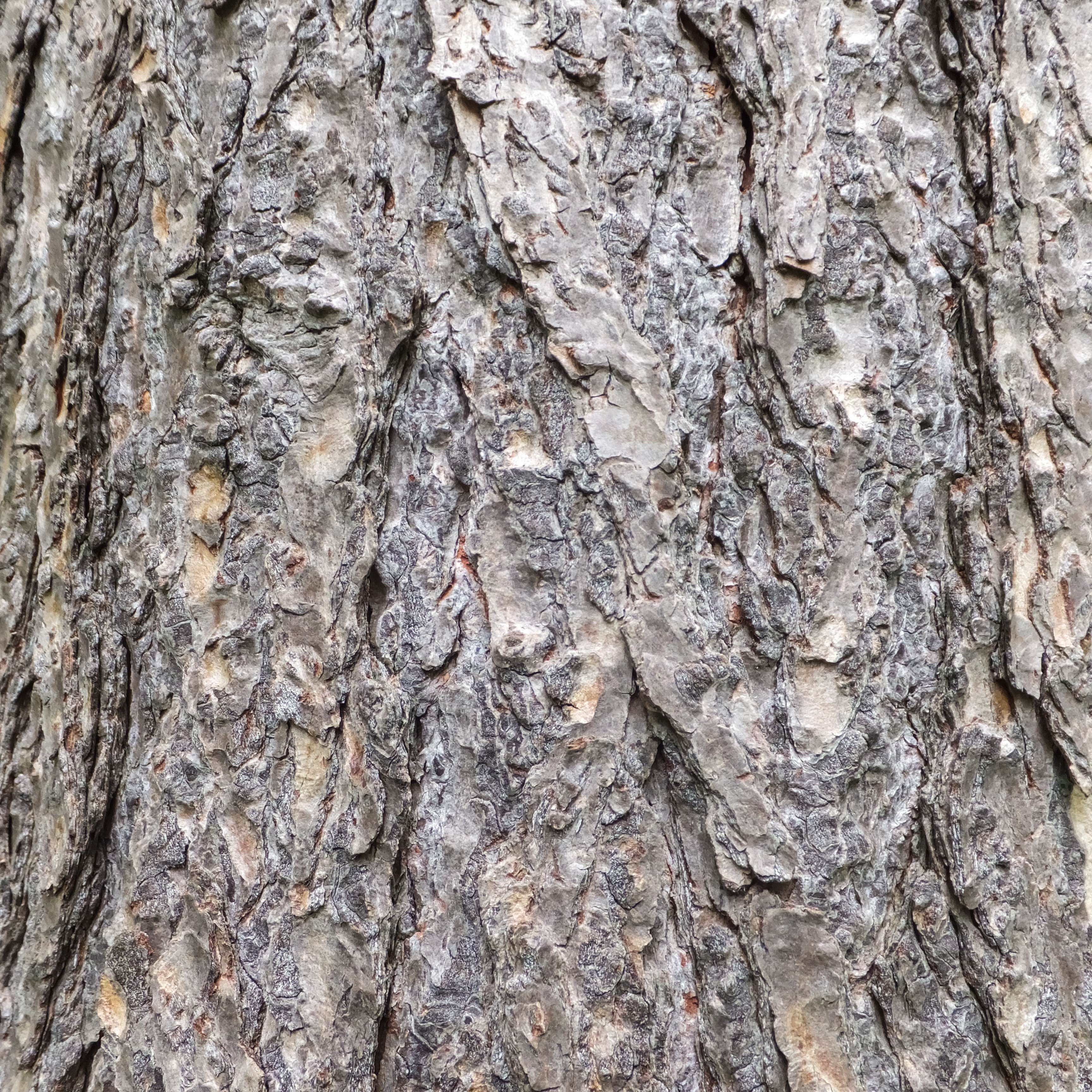 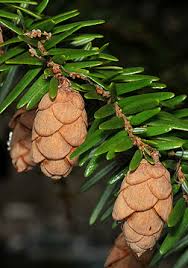 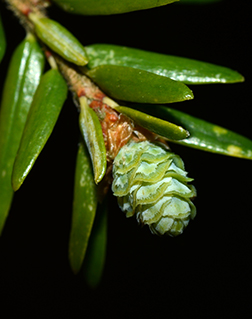 Eastern Hemlock Phenophases
Young Needles
Pollen Cones
Open Pollen Cones
Breaking Needle Buds
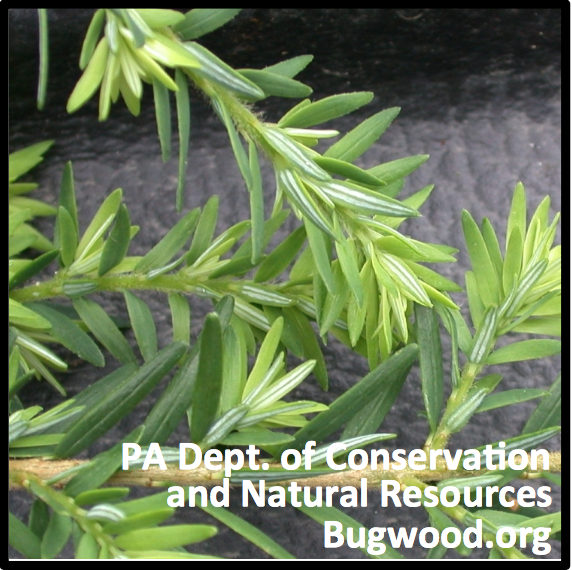 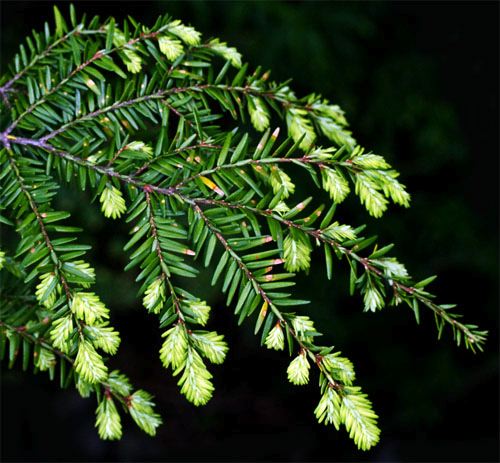 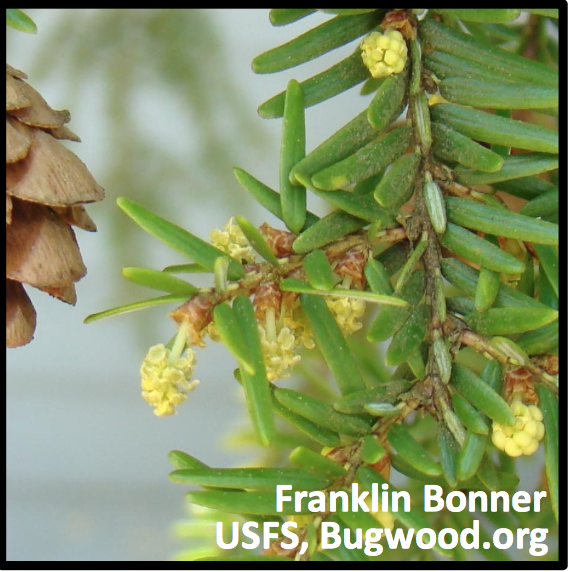 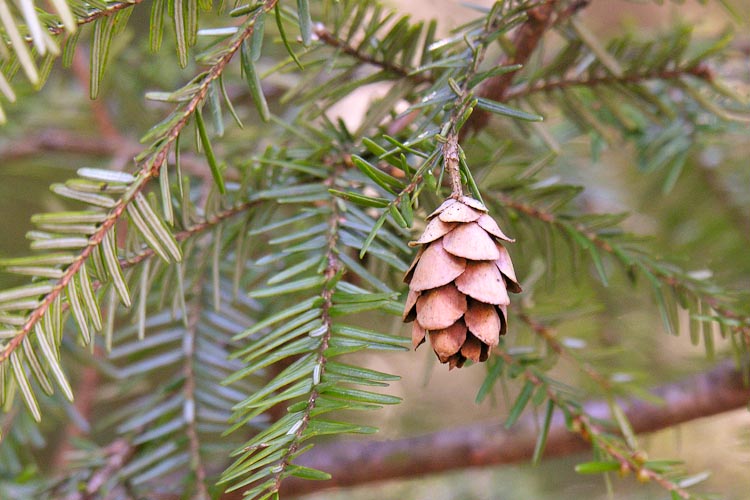 One or more breaking needle buds visible.  A needle bud is ”breaking” once a green needle tip is visible at the end of the bud but before the first needle from the bud has unfolded and spread away at an angle.
One or more young open needles visible.  A “young” unfolded needle has spread away from the developing stem so that its point of attachment to the stem is visible, but before it has reached the size, color, or texture of mature needles.
One or more fresh, male pollen cones are seen.  Cones have overlapping scales that are initially tightly closed.  Include unopened and open cones but not wilted or dried cones that have released their pollen.
One or more fresh, male pollen cones are visible.  Cones are “open” when scales have spread apart to release pollen.  Do not include wilted or dried cones that have released all of their pollen.
Eastern Hemlock Phenophases
Pollen Release
Unripe Seed Cones
Ripe Seed Cones
Recent Fruit or Seed Drop
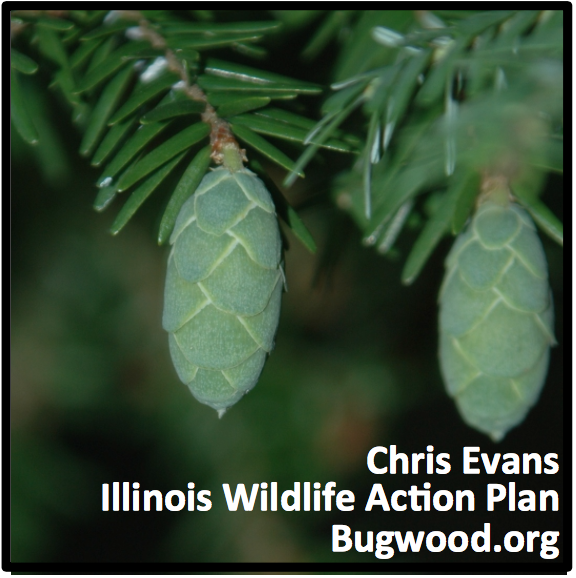 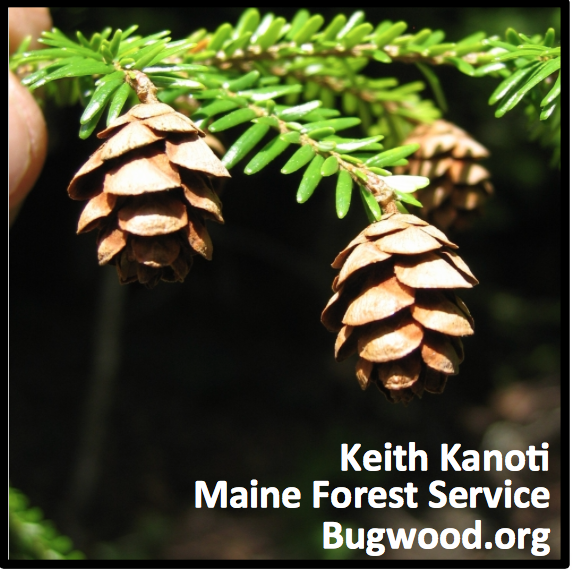 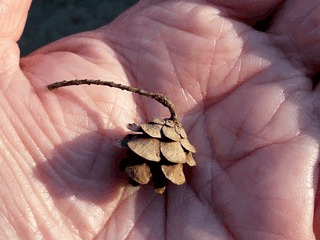 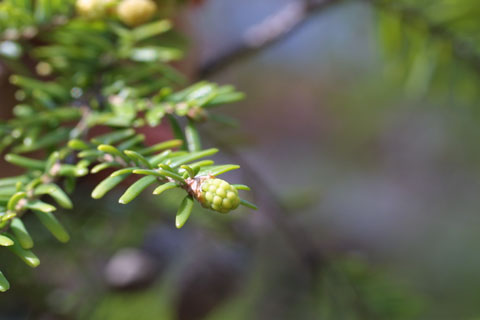 One or more male cones release visible pollen grains when gently shaken or blown into your palm or onto a dark surface.
One or more unripe female seed cones are visible on the plant.  An unripe seed cone is green or brown with closed scales.
One or more ripe female seed cones visible.  Seed cones are ripe when they have turned brown and the scales have begun to spread apart to expose the seeds inside.  Do not include empty cones.
One or more seed cones or seeds have dropped or been removed since the last visit.  Do not include empty seed cones that had long ago dropped all their seeds but remain on the plant.
Red Maple (Acer rubrum)Large tree with distinctive red in all seasons:  buds in winter, flowers in spring, leaf stalks in summer, and leaves in fall
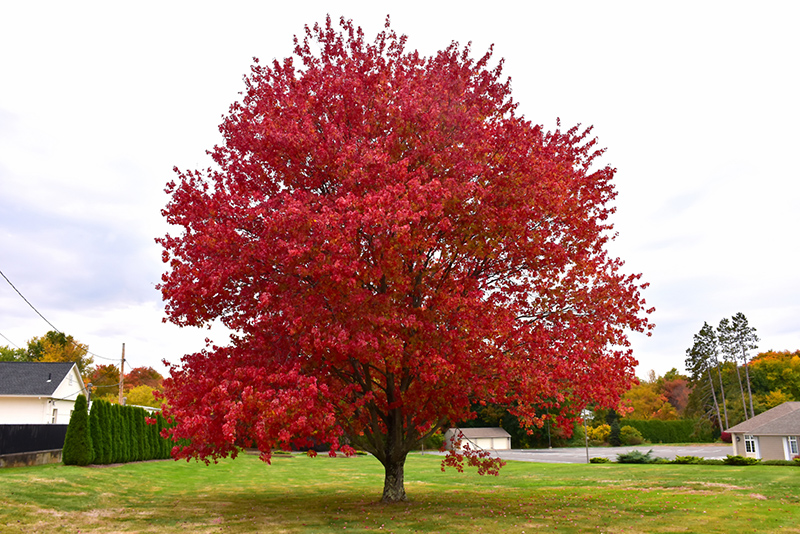 Red Maple Identification
Leaves 
Opposite, 3-5 lobed
Serrated lobe margins, shallow sinuses 
Green above & whitened & sometimes hairy beneath 
Twig
Reddish and lustrous with small lenticels 
Buds are blunt, green or reddish with loose scales 
V-shaped leaf scars, 3 bundle scars 
Bark 
Young trees – smooth and light gray 
Mature trees – darker, broken up into long, fine scaly plates
Flower 
Small, occur in hanging clusters 
Usually bright red, sometimes, yellow 
Appear in early spring usually before leaves
Fruit 
Clusters of long samaras with slightly divergent wings 
Long, slender stems 
Red, pink or yellow color
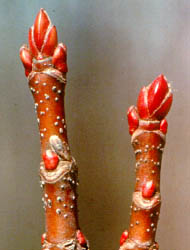 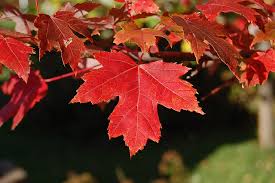 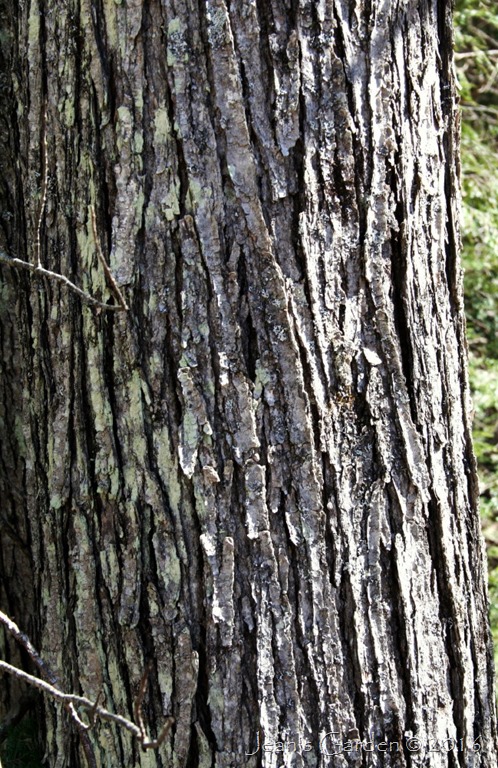 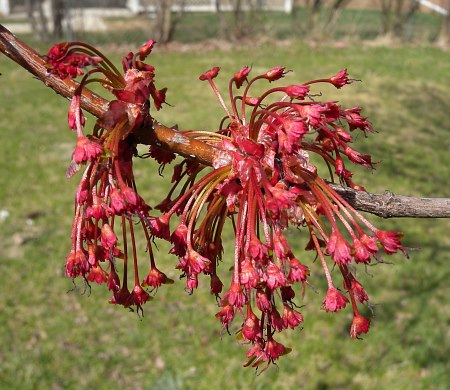 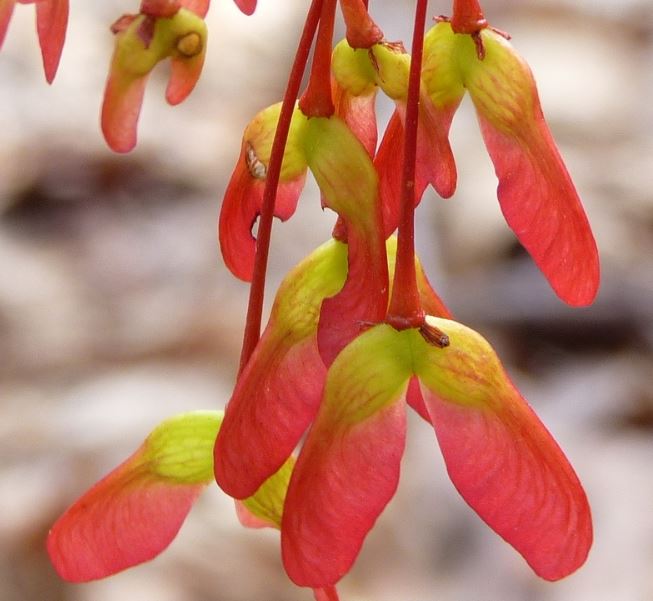 Red Maple Phenophases
Breaking Leaf Buds
Leaves
Increasing Leaf Size
Colored Leaves
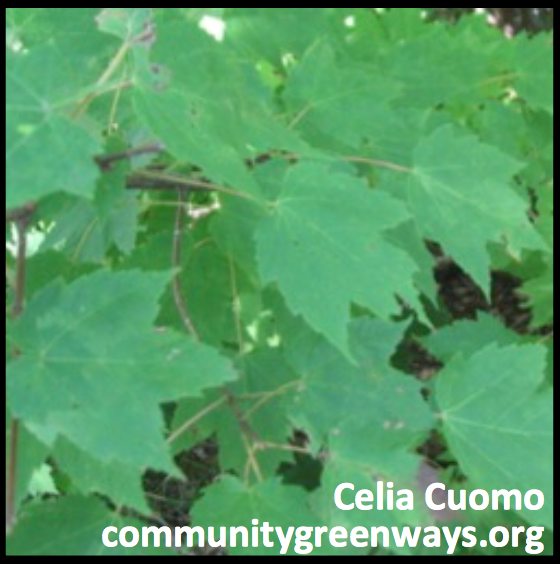 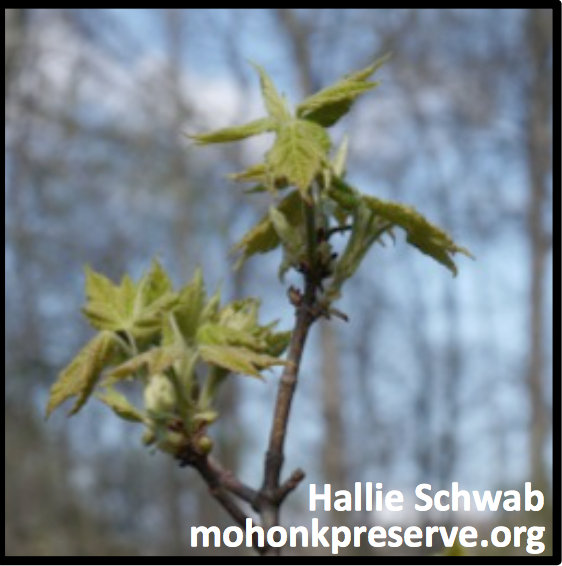 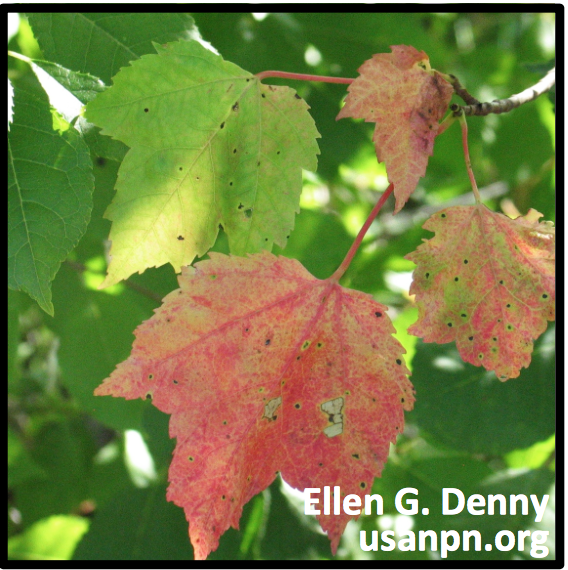 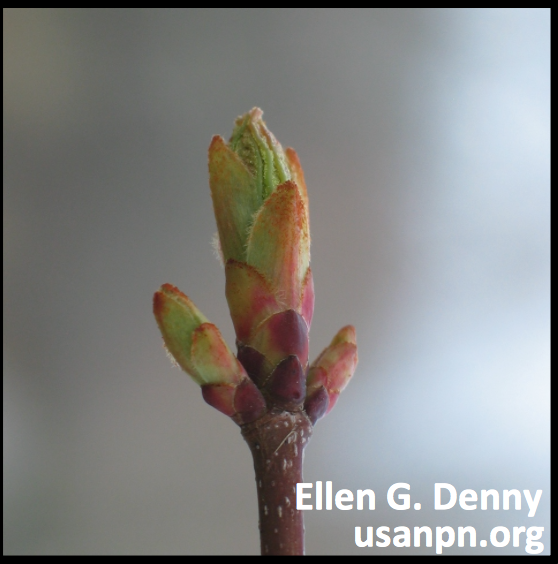 One or more live unfolded leaves visible.  An “unfolded” leaf has entirely emerged from the breaking bud.  The leaf stalk is visible at the point of attachment to the stem. Fully dried & dead leaves not included.
Most leaves are not full size and are still growing larger.  Do not include new leaves that continue to emerge at the ends of elongating stems through the growing season.
One or more leaves (including recently fallen) have turned to late-season color or changed due to drought or pests.  Do not included fully dried or dead leaves.
One or more breaking leaf buds are visible.  A ”breaking” leaf bud shows green leaf tips at the end of the bud, but the leaf stalks are not yet visible.  Leaf tips may appear reddish.
Red Maple Phenophases
Flowers or Flower Buds
Open Flowers
Fruits
Ripe Fruits
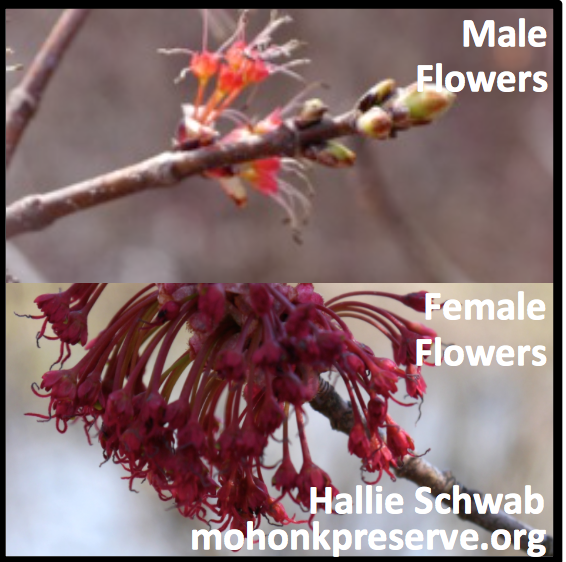 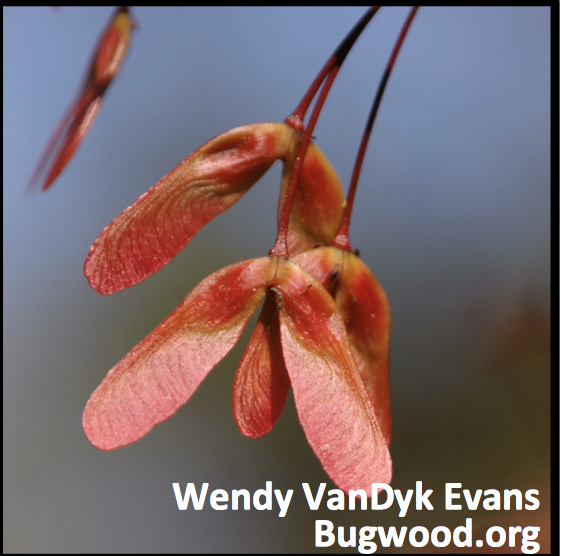 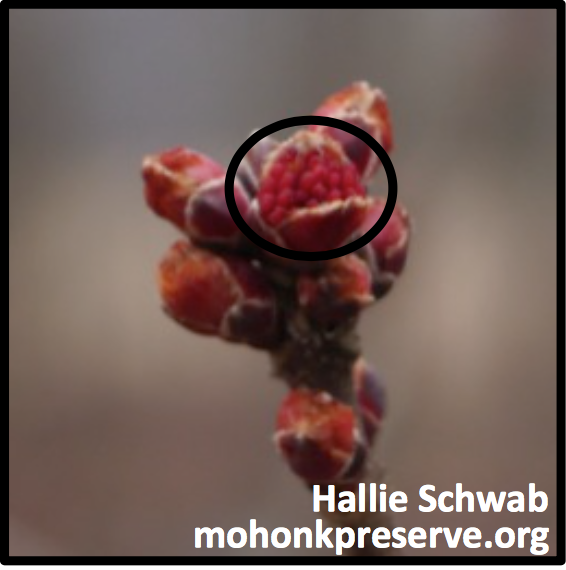 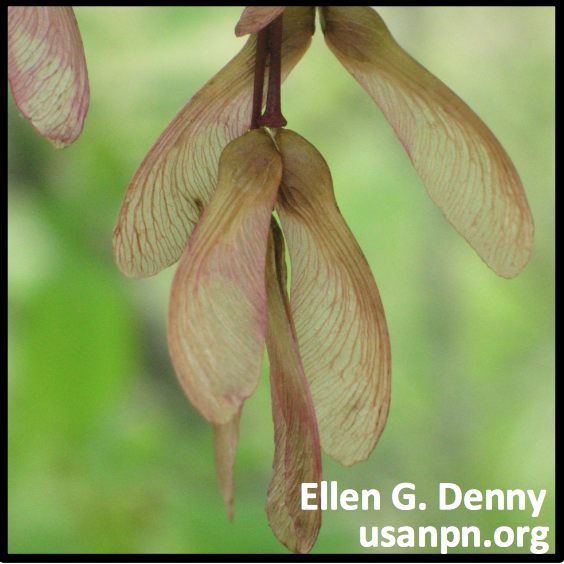 One or more fresh open or unopened flowers or flower buds are visible including developing flower buds.  Do not include wilted or dried flowers. The circled flower is open.
One or more open fresh flowers are visible.  Flowers are “open” when reproductive parts are visible within unfolded flower parts.  Do not include wilted or dried flowers.
One or more fruits are visible on the plant.  Fruits are two seeds joined in a “V” shape with each seed having a wing.  Unripe fruits are green or reddish.
One or more ripe fruits are visible.  Fruits are ripe after they have turned tan or brownish and readily drop from the tree when touched.  Do not include immature fallen fruits.
Red Oak (Quercus rubra)Tallest and fastest growing of the oaks
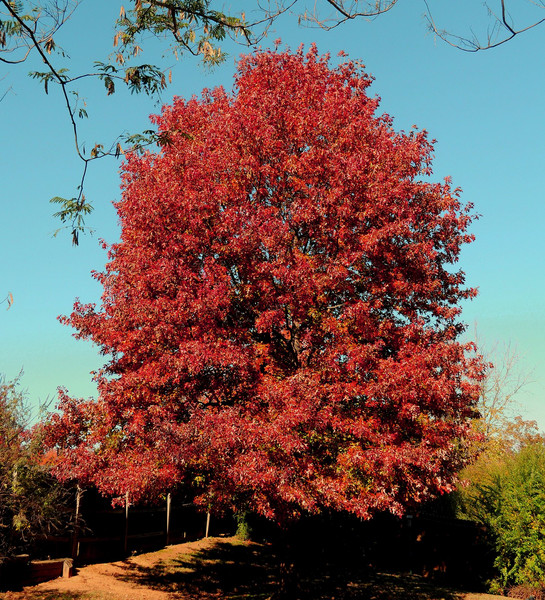 Red Oak Identification
Leaves 
Alternate, 7-11 bristle-tipped lobes
Sinuses of the lobes are u-shaped 
Dull-green to blue-green in color above & paler below 
Twig 
Stout, red-brown, no hair
Multiple terminal buds covered with red-brown scales 
Bark 
Wide, flat-topped ridges & shallow furrows that resemble ski tracts 
Flower 
Males – yellow-green slender catkins
Females – auxiliary spikes, appear with leaves in the spring
Fruit 
Nearly round acorns
Flat and thick cap, resembles a beret
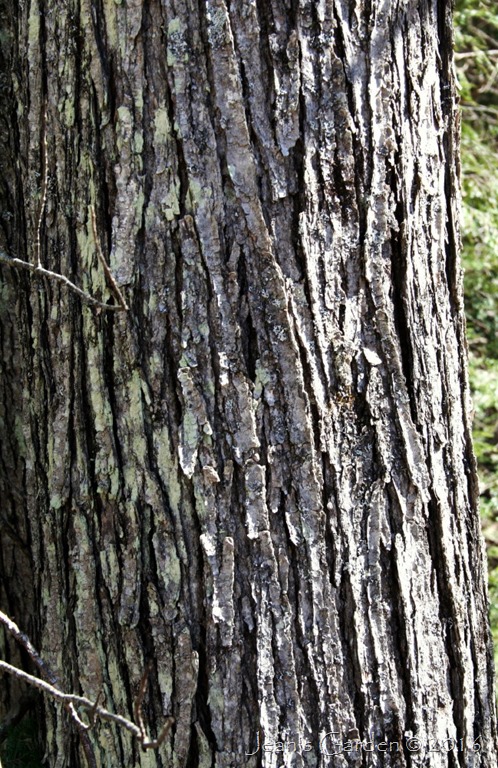 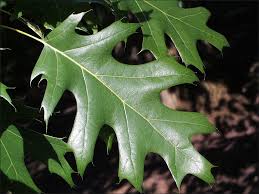 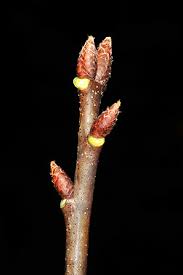 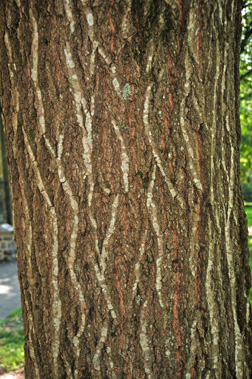 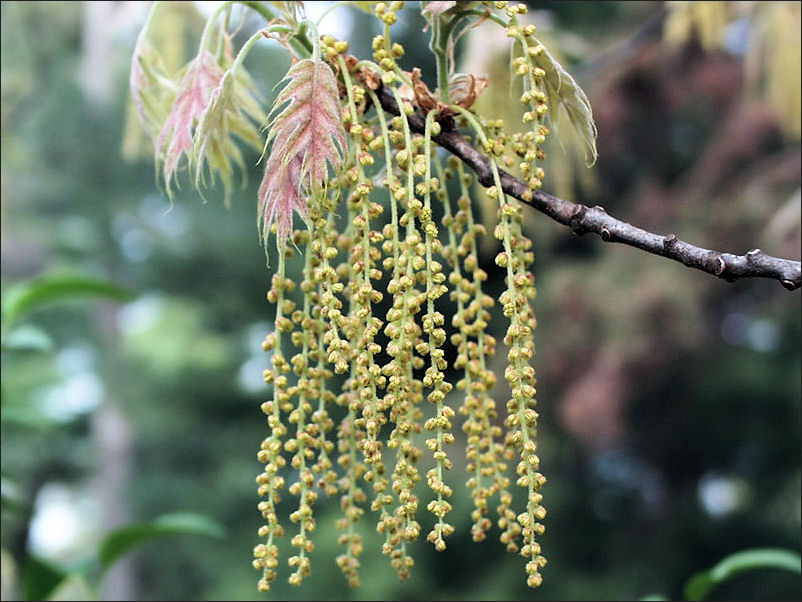 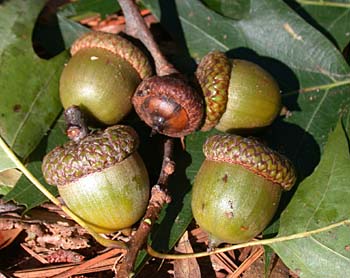 Red Oak Phenophases
Breaking Leaf Buds
New Leaves
Increasing Leaf Size
Colored Leaves
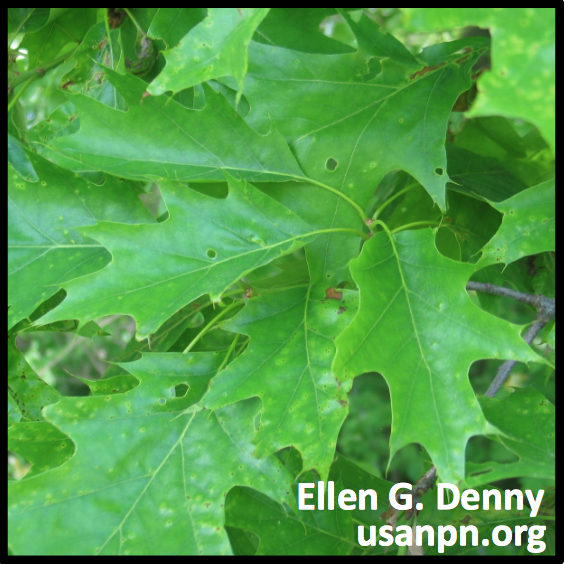 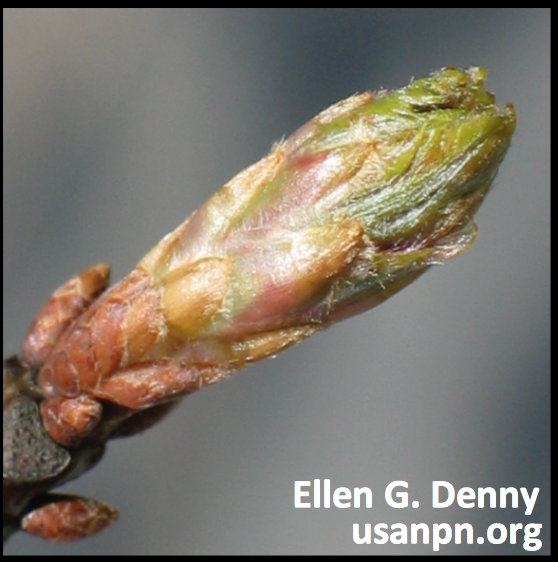 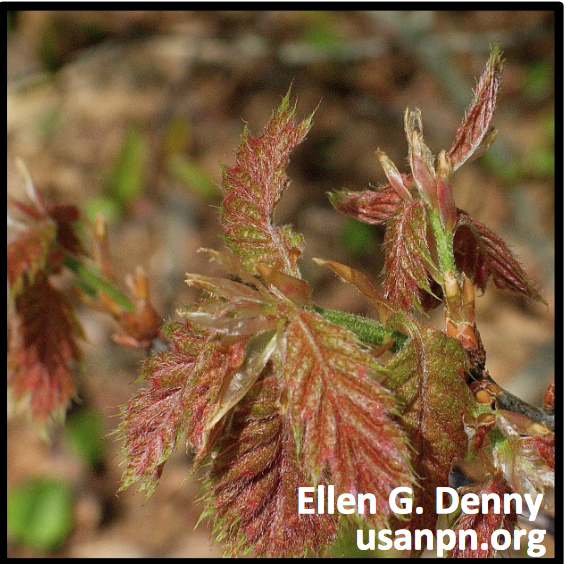 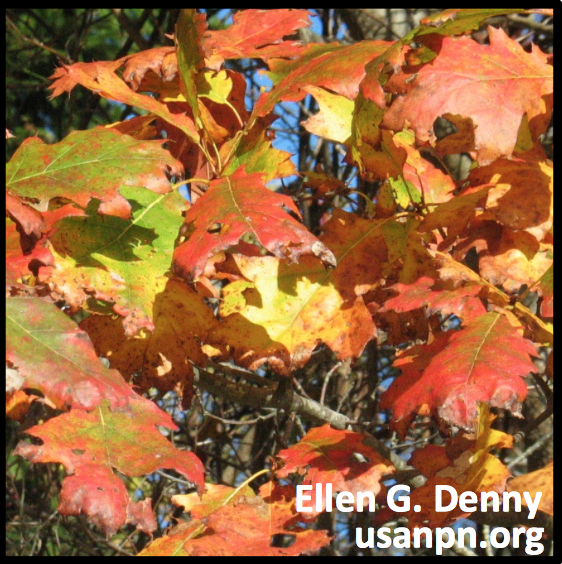 Majority of leaves have not reached full size and are growing larger.  Do not include new leaves that continue to emerge at elongating stems during the growing season.
One or more leaves (including recently fallen) have turned to their late-season colors or changed due to drought or pests.  Do not include dried or dead leaves that remain on the plant.
One or more live unfolded leaves visible.  A leaf is “unfolded” once its entire length has emerged from the breaking bud so that the leaf stalk is visible where it attaches to the stem.  Fully dried & dead leaves not included
One or more breaking leaf buds visible.  A leaf bud is “breaking” once a green or pinkish leaf tip is visible at the end of the bud but before the first leaf from the bud has unfolded to expose the leaf stalk.
Red Oak Phenophases
Ripe Fruits
Flowers or Flower Buds
Open Flowers
Fruits
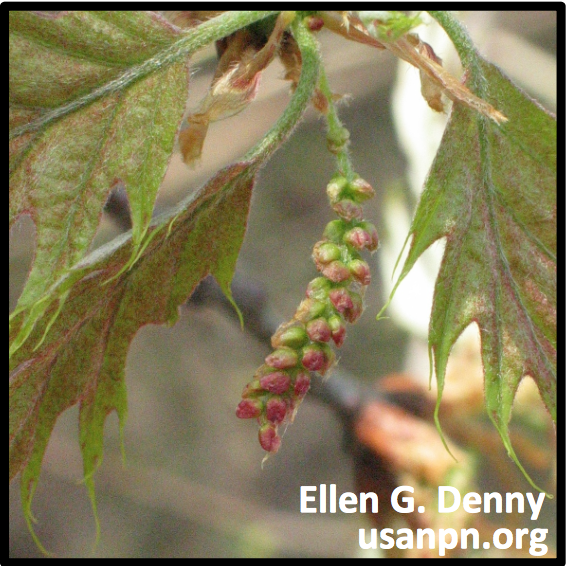 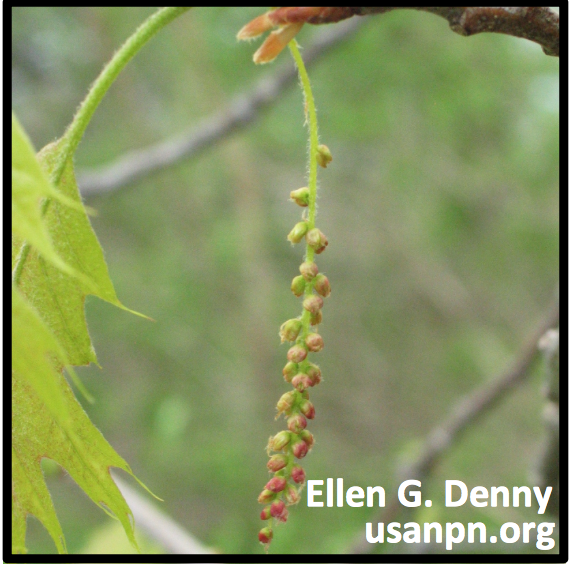 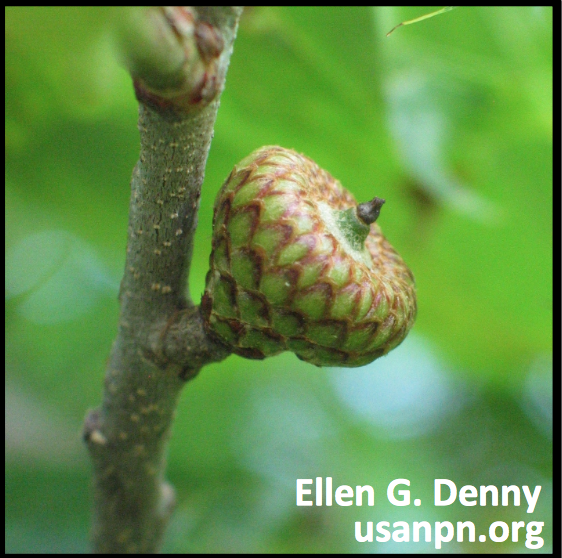 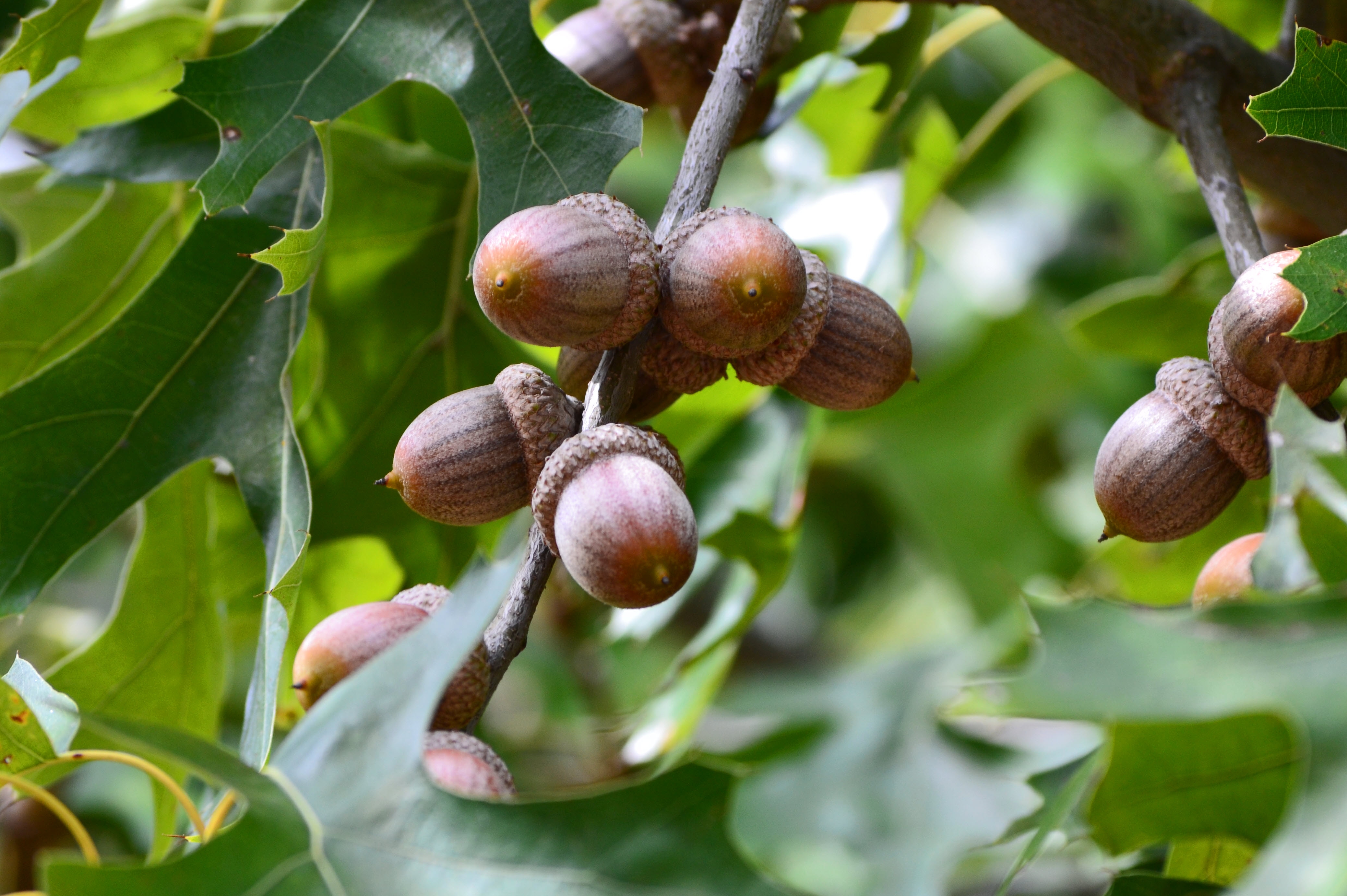 One or more fresh open or unopened flowers or flower buds are visible.  Catkins contain the male flowers while female flowers grow on short stems.  Include developing flower buds but not wilted or dried flowers.
One or more fresh flowers are visible.  Male flowers are open when the catkin has unfolded and hanging loosely.  Female flowers are open with pistils are visible.  Do not include wilted or dried flowers.
One or more fruits are visible on the plant.  The fruit is a nut that is partially covered with a “cap” and changes from green to green-brown to brown, red-brown, or dark brown.
One or more ripe fruits are visible.  A fruit is considered ripe when it has turned brown, red-brown, or dark brown.
Striped Maple (Acer pensylvanicum)Large shrub or small tree characterized by striped trunk and large leaves
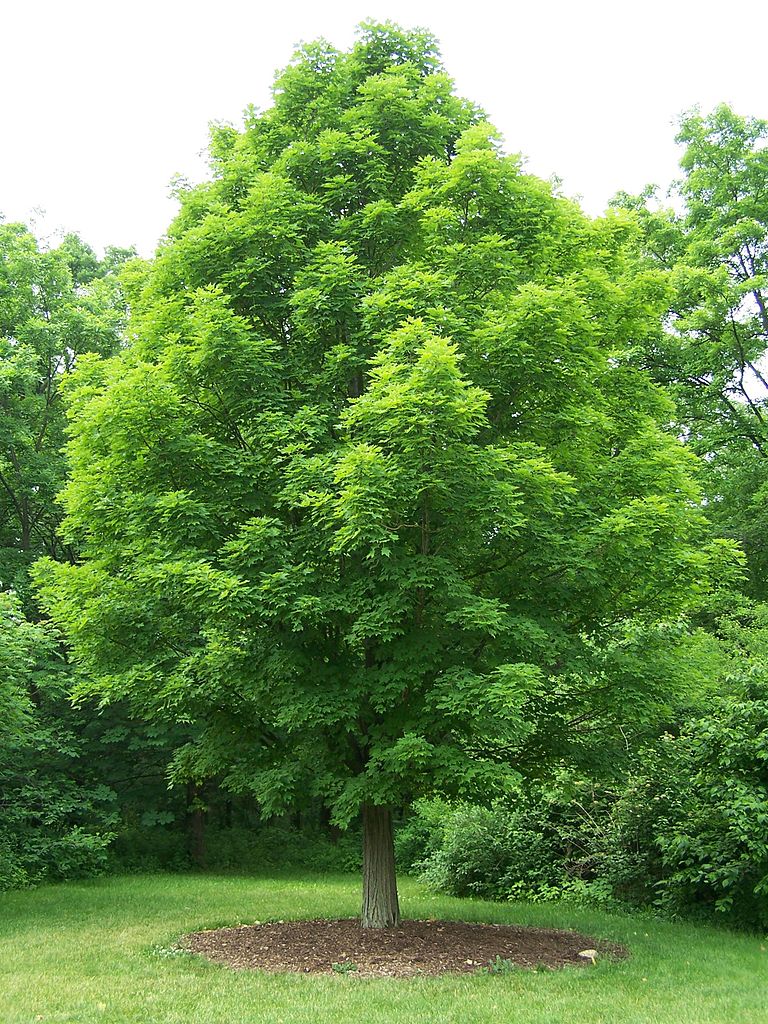 Striped Maple Identification
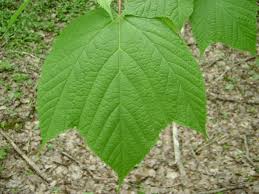 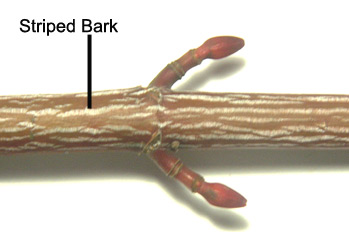 Leaves 
Opposite, lobbed, large, thin, somewhat papery 
3 triangular forward-pointing lobes with a large central lobe 
Base is rounded or slightly heart-shaped 
Twigs 
Green & hairless 
Become striped with whitish lines 
Bark 
Green with thin stripes 
Becomes gray as the tree ages 
Flowers 
Bright yellow & bell-shaped 
Long clusters 
Fruits 
Widely spaced wings (samaras) that are reddish in early development & change to tan
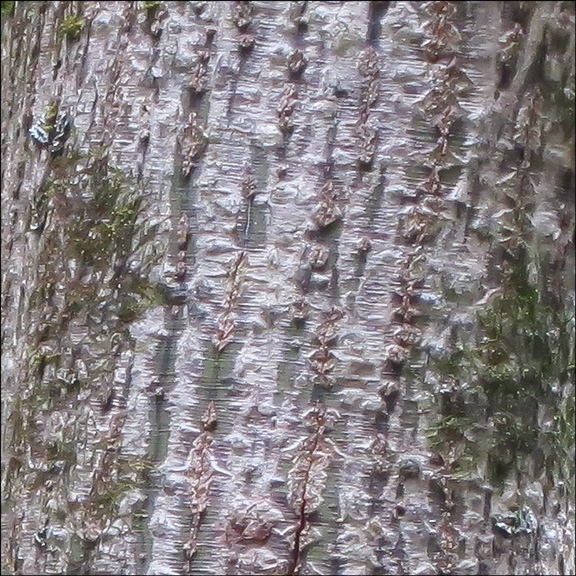 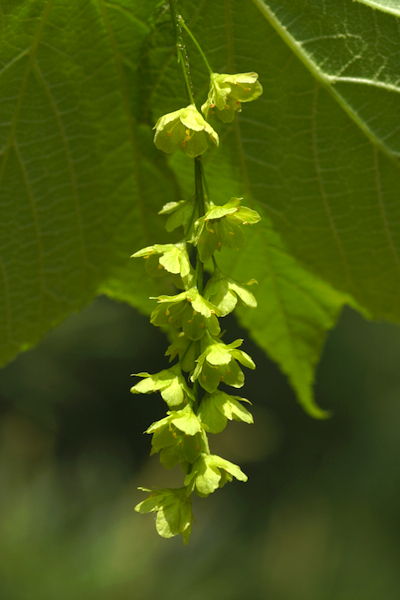 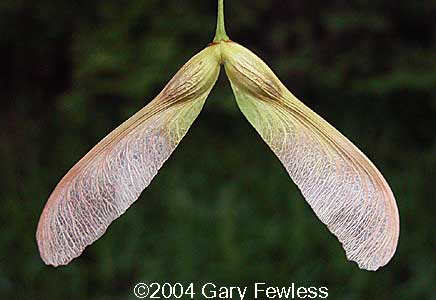 Striped Maple Phenophases
Leaves
Colored Leaves
Breaking Leaf Bud
Increasing Leaf Size
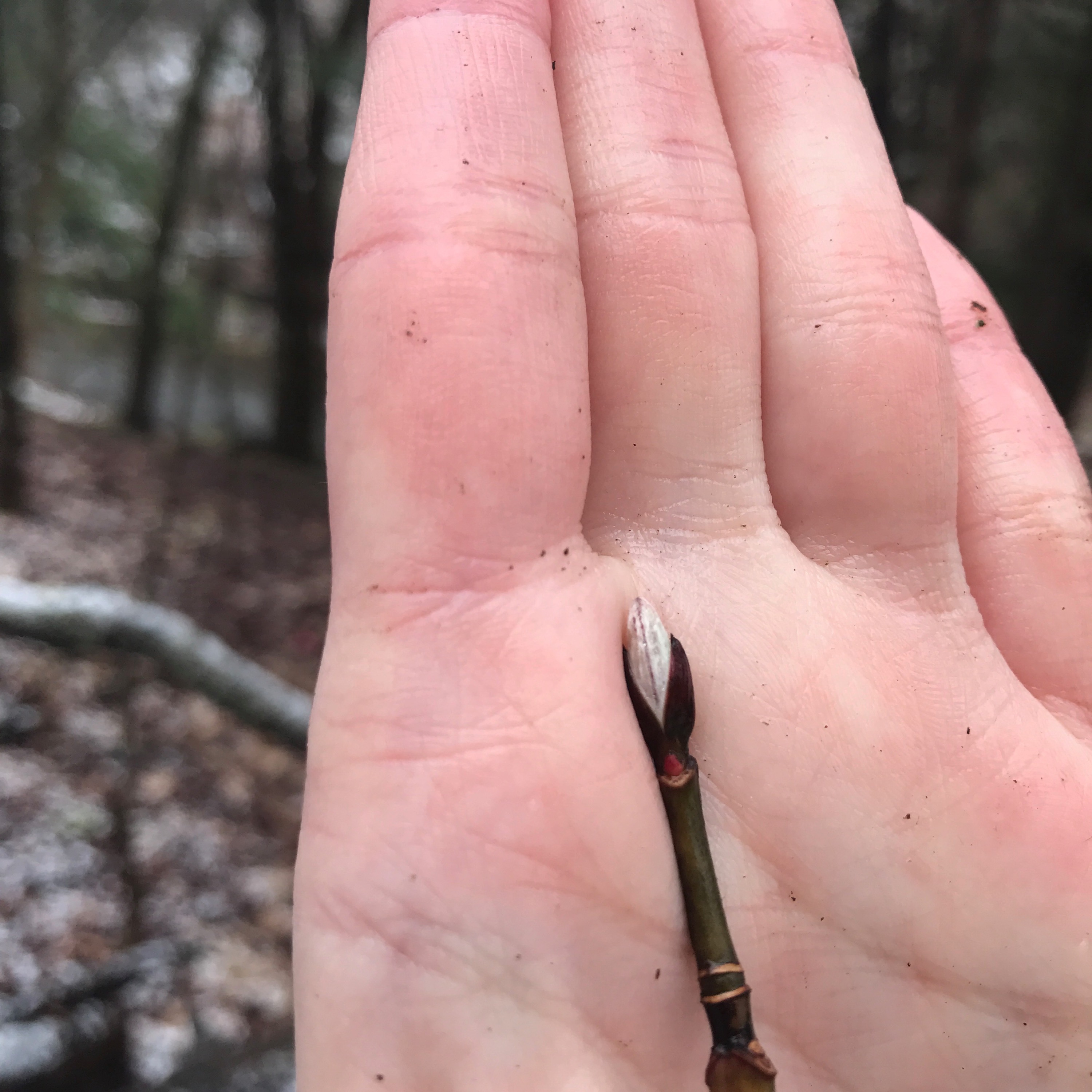 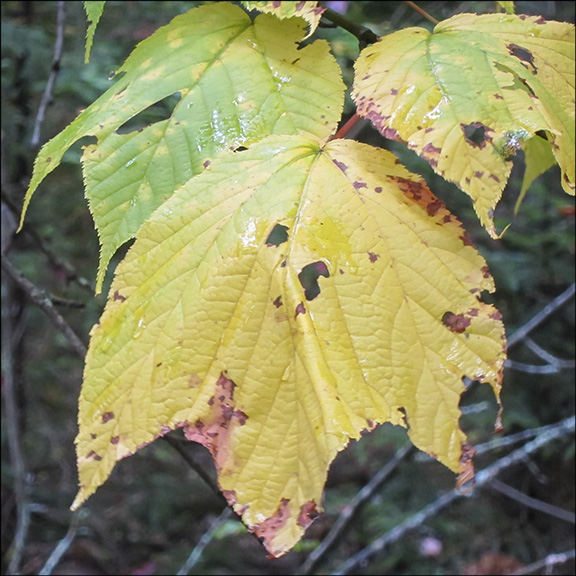 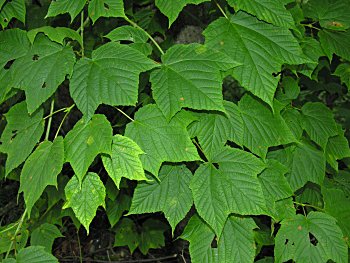 Majority of leaves have not reached their full size and are growing larger.  Do not include new leaves that continue to emerge at the ends of elongating stems through the growing season.
One or more breaking leaf buds visible.  A leaf bud is considered ”breaking” once a green leaf tip is visible at the end of the bud but before the first leaf from the bud has unfolded to expose the leaf stalk.
One or more unfolded leaves visible.  A leaf is considered ”unfolded” once its entire length has emerged from a break bud so that the leaf stalk is visible at its attachment to the stem.  Do not include fully dried or dead leaves.
One or more leaves show their typical late-season color, or yellow or brown due to drought or other stressors.  Do not include small spots of color from leaf damage or dieback on branches.  Do not include fully dried or dead leaves.
Striped Maple Phenophases
Fruits
Open Flowers
Ripe Fruits
Flowers or Flower Buds
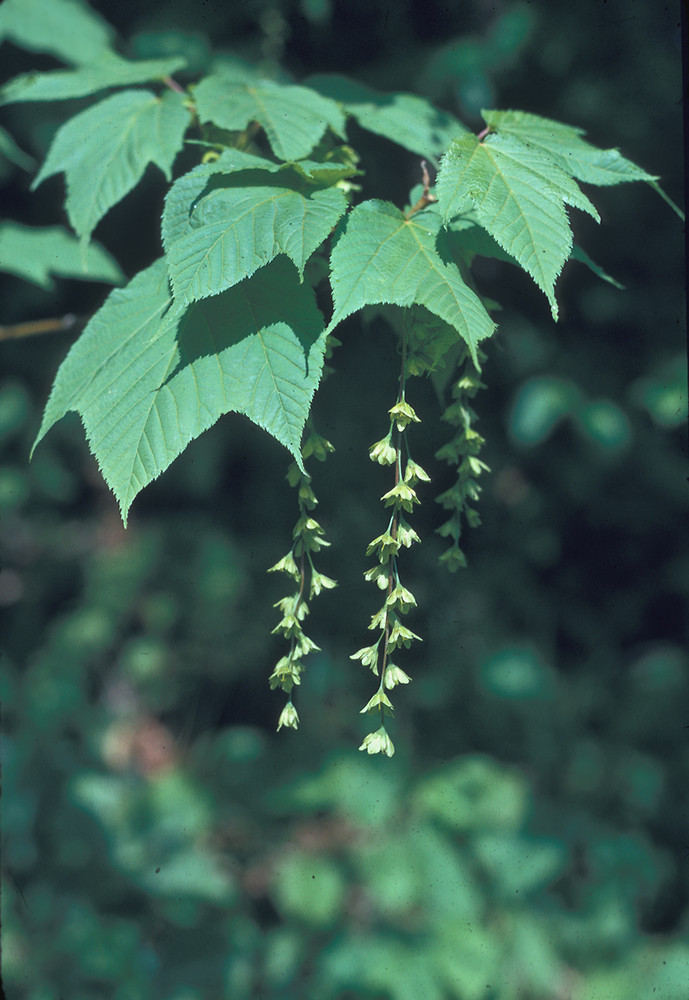 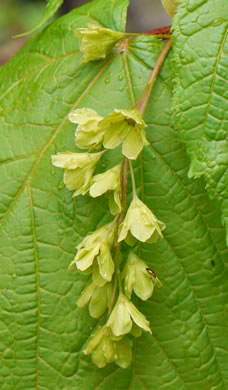 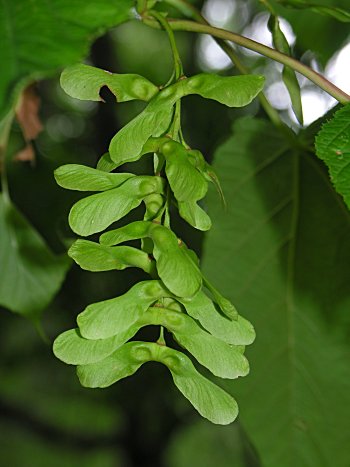 One or more open or 
unopened flowers/flower buds visible.  Include flower buds that are swelling or expanding.  Do not include tightly closed and dormant flowers.  Do not include wilted or dried flowers.
One or more open flowers visible.  Flowers are considered “open” when the reproductive parts are visible between or within unfolded or open flower parts.  Do not include wilted or dried flowers.
One or more fruits are visible.  Fruits are two joined seeds in a “V” shape.  Each seed has a wing that changes from green to tan or brownish and drops from the plant.
One or more ripe fruits visible.  Fruits are considered ripe when it has turned tan or brownish and readily drops from the plant when touched.
Sugar Maple (Acer saccharum) Tall, long-lived tree with dense, rounded crown
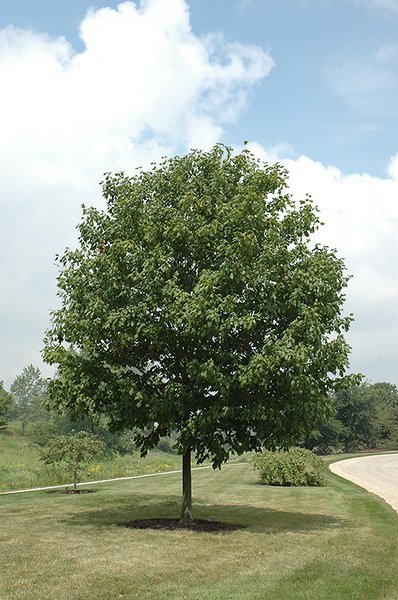 Sugar Maple Identification
Leaves
Opposite & 5-lobed
Deeply cut, rounded divisions between lobes  
Dark green above & paler underneath 
Twigs 
Opposite on the stem 
Smooth & gray to brown in color 
Bark 
Light to dark gray 
Narrowly ridged with long deep furrows 
Sometimes scaly 
Flowers 
Greenish & inconspicuous 
Fruits  
2-winged samara 
Mature in the fall
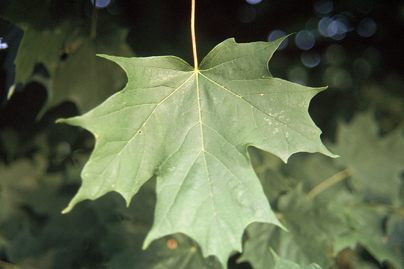 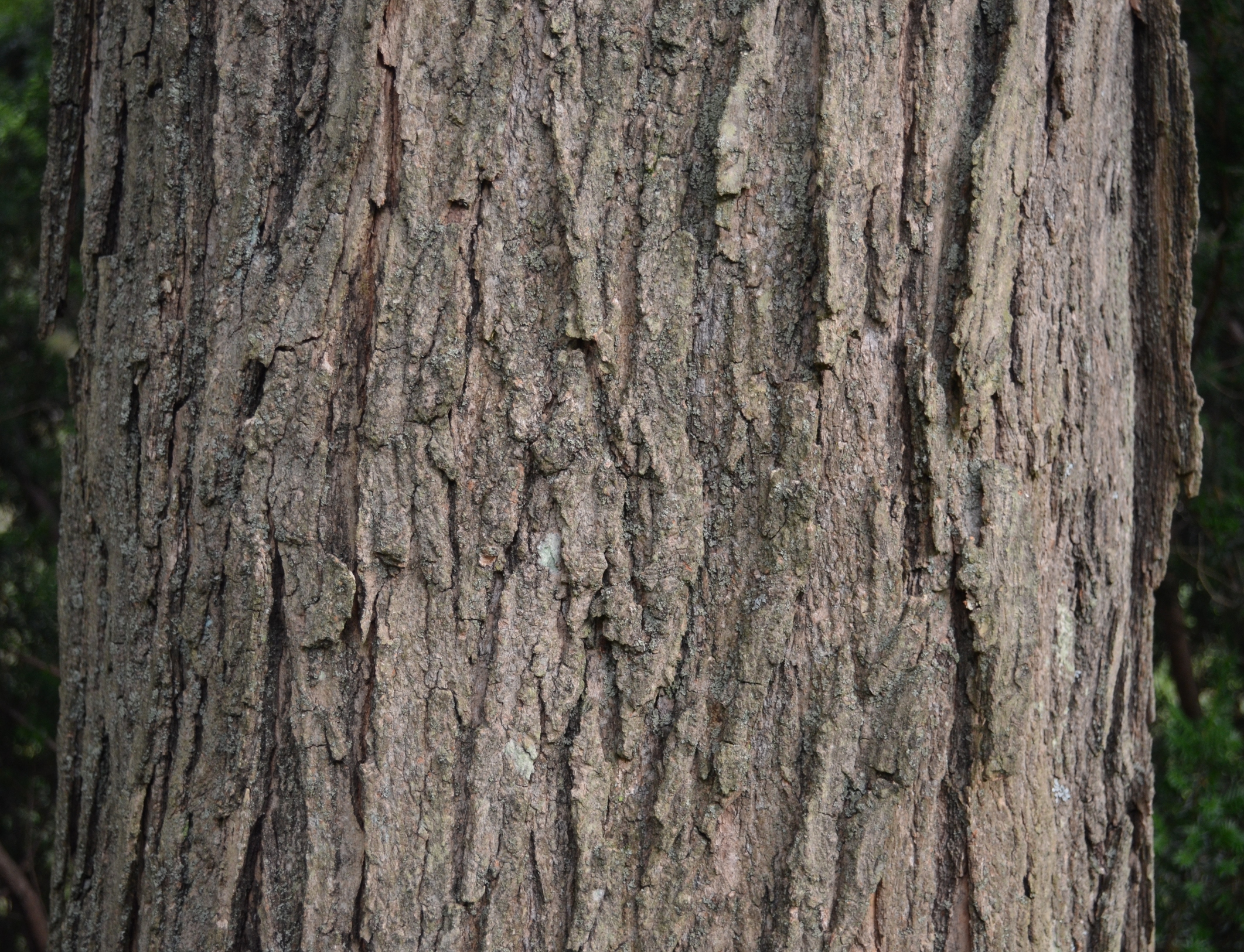 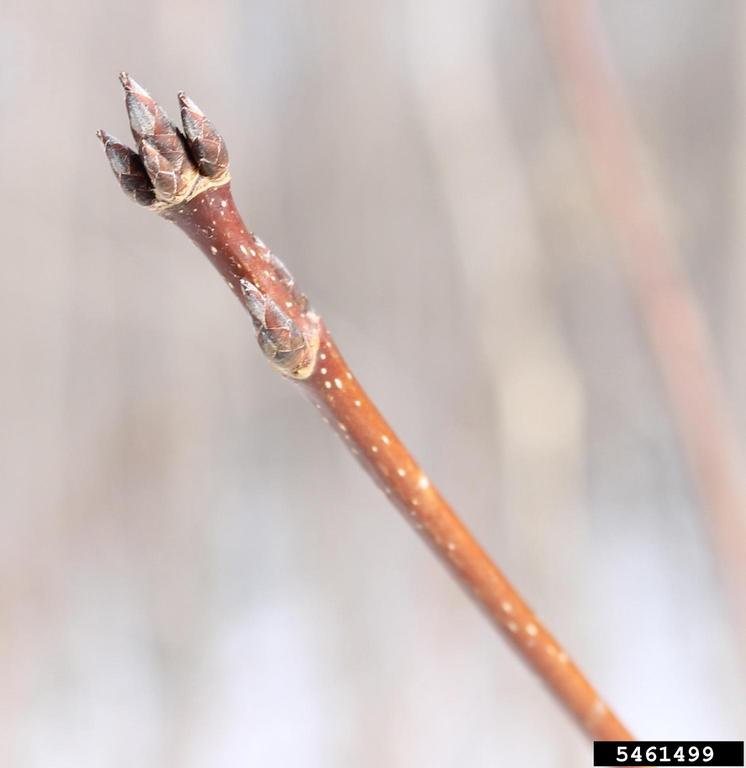 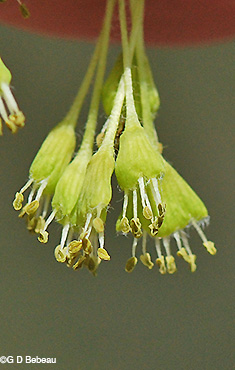 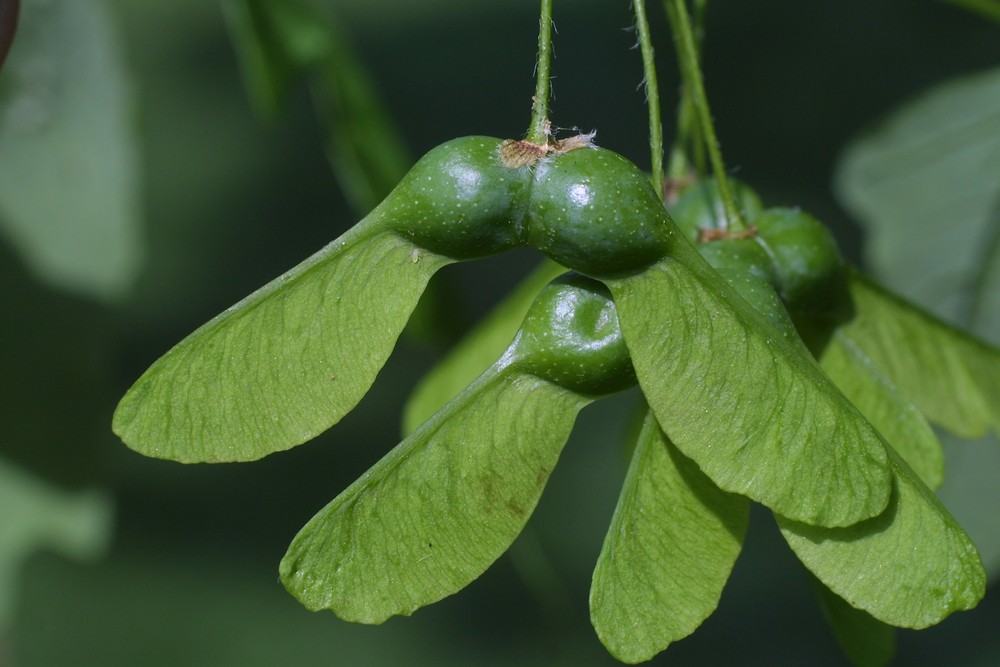 Sugar Maple Phenophases
Leaves
Increasing Leaf Size
Breaking Leaf Bud
Colored Leaves
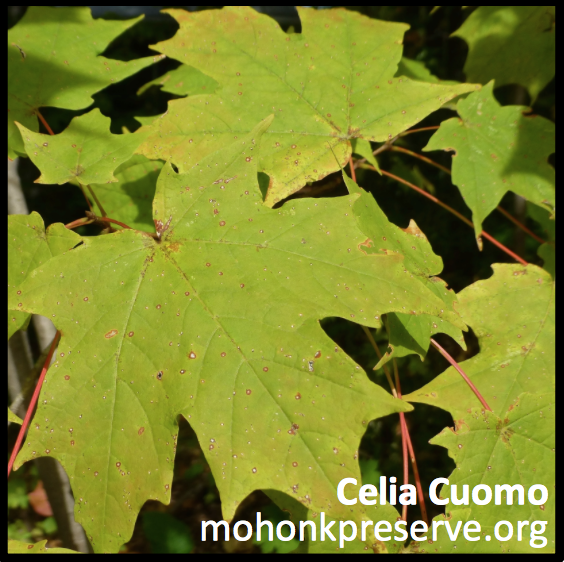 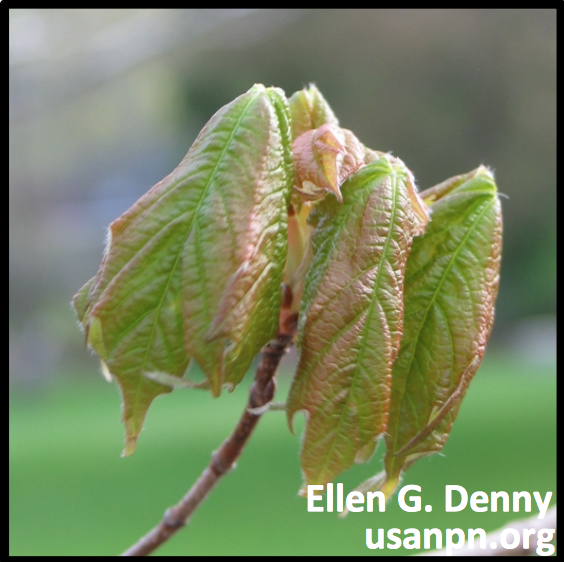 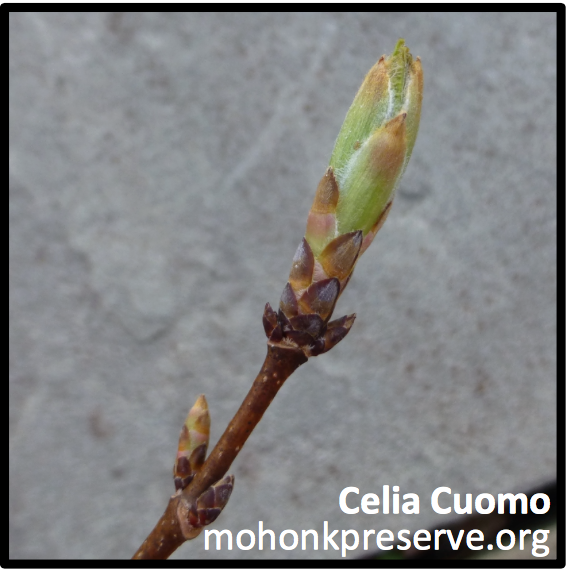 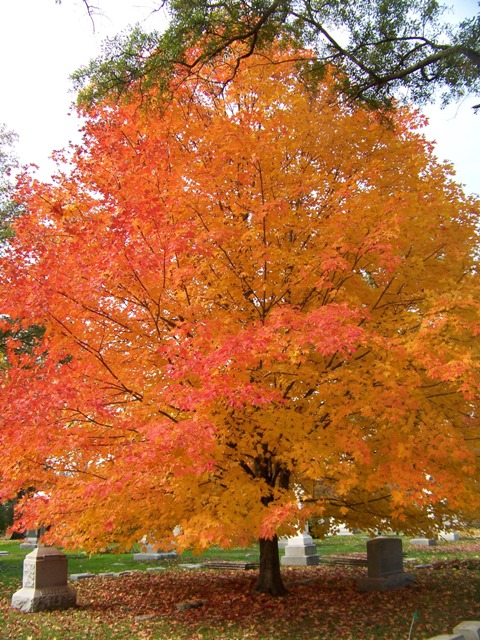 One or more breaking leaf buds are visible.  A leaf bud is “breaking” once a green leaf tip is visible at the end of the bud, but before the first leaf from the bud has unfolded to expose the leaf stalk.
One or more live unfolded leaves are visible.  A leaf is unfolded once its full length has emerged from the bud so the leaf stalk is visible where it attaches to the stem.  Do not include fully dried or dead leaves.
Majority of leaves have not reached their full size and are still growing larger.  Do not include new leaves that continue to emerge at the ends of elongating stems through the growing season.
One or more leaves (including recently fallen) have turned to their late-season colors.  Do no include fully dried or dead leaves that remain on the plant.
Sugar Maple Phenophases
Flower or Flower Buds
Open Flowers
Fruits
Ripe Fruits
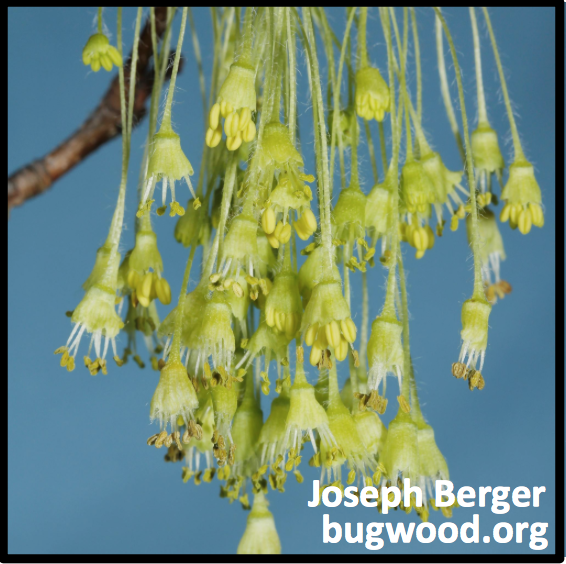 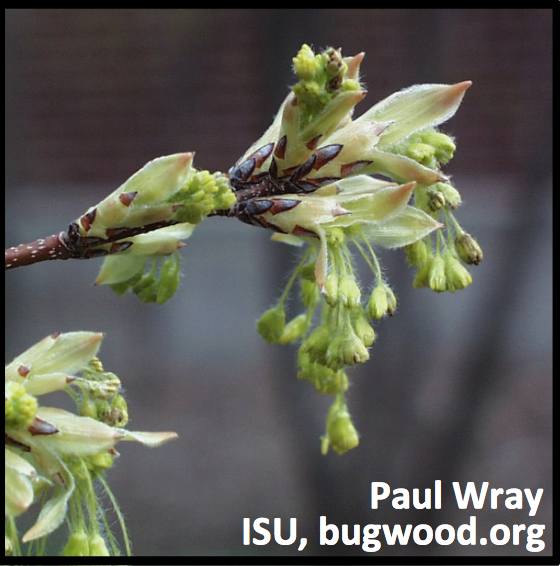 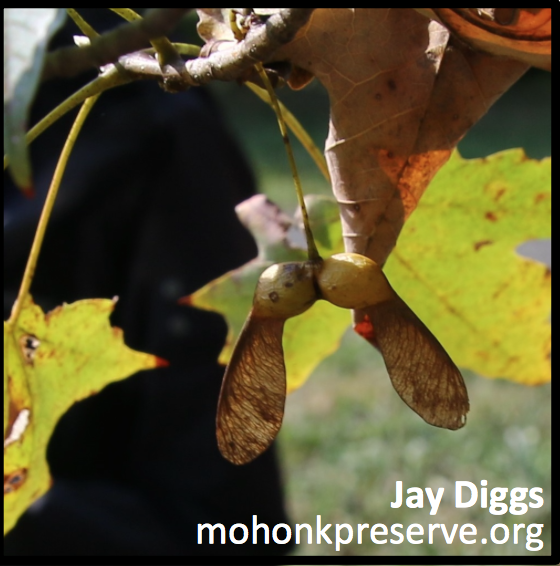 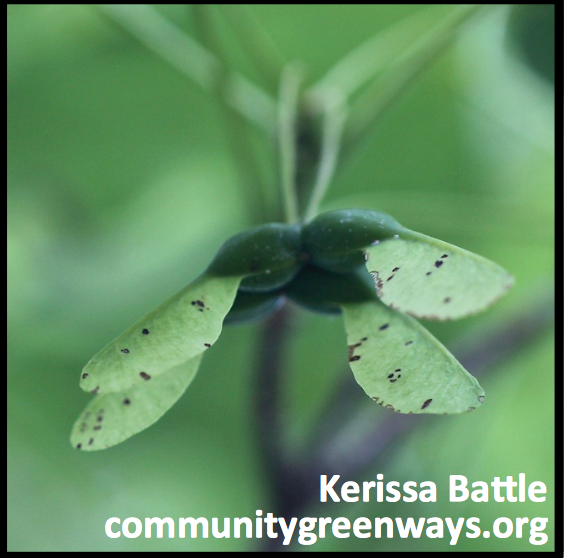 One or more open or fresh flowers are visible.  Flowers are ”open” when the reproductive parts are visible between open flower parts.  Do not include wilted or dried flowers.
One or more fruits are visible.  Fruit are two joined seeds in a “V” shape with each seed having a wing that is green when unripe and yellowish-green or brownish when ripe.
One or more ripe fruits are visible.  Fruit is considered ripe when it has turned yellowish-green or brownish and readily drops when touched.
One or  more fresh open or unopened flowers or flower buds are visible on the plant.  Include flower buds that are still developing.  Do not include wilted or dried flowers.
White Ash (Fraxinus americana) Tall tree with compound leaves and distinctive furrowed bark (cantoulope)
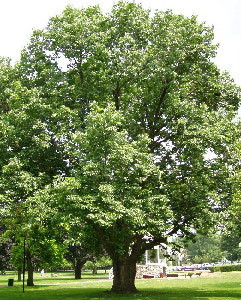 White Ash Identification
Leaves 
Opposite, compound, 5-9 leaflets 
Leaflets without teeth or slightly toothed
Upper surface glossy dark green, lower surface light green without hair 
Twigs
Gray or brown, large brown terminal bud 
Leaf scars have half-round shape, conspicuous v-shaped notch in the top
Bark 
Ash gray to brown 
Interlacing corky ridges that form obvious diamonds 
Flowers
Light green to purplish, lacking petals 
Females in loose panicles & males tight clusters
Fruit 
One winged, dry, flattened samara 
Rounded seed cavity
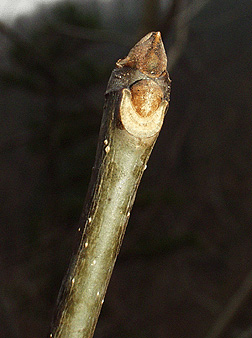 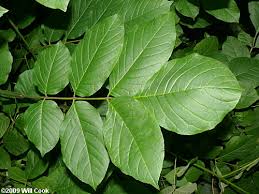 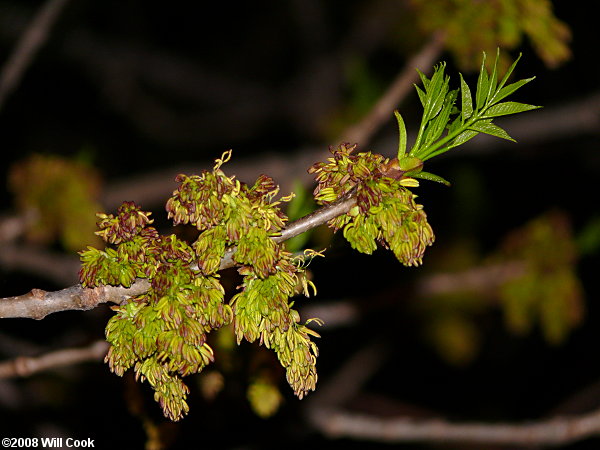 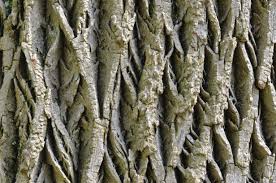 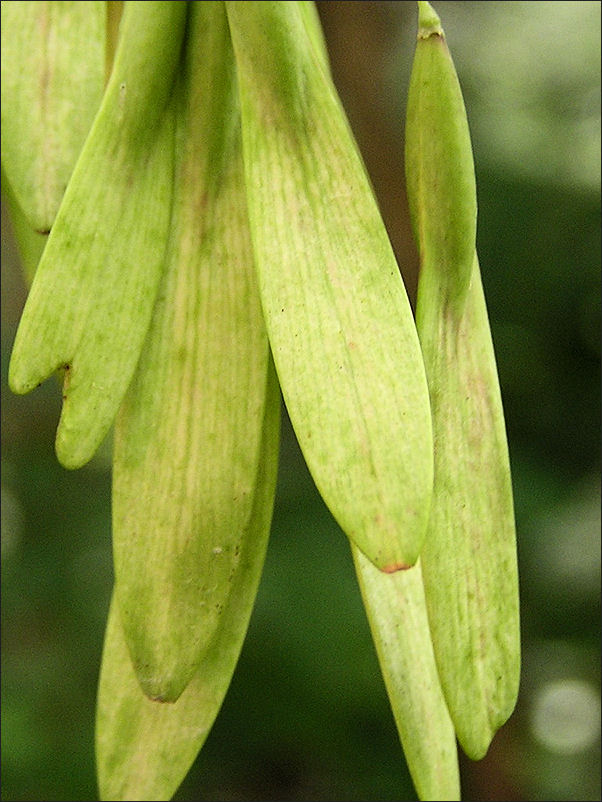 White Ash Phenophases
Leaves
Colored Leaves
Breaking Leaf Bud
Increasing Leaf size
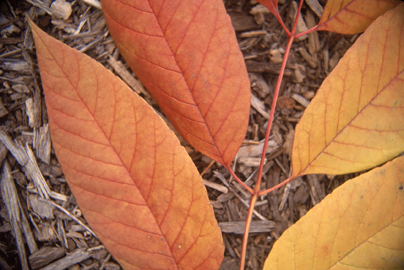 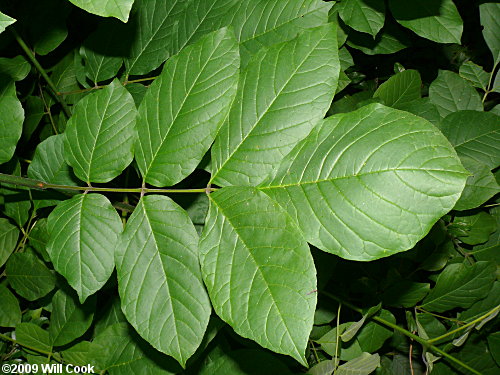 One or more breaking leaf buds are visible.  A leaf bud is considered “breaking” once a green leaf tip is visible at the end of the bud but before the first leaf from the bud has unfolded to expose the leaf stalk.
One or more live unfolded leaves visible.  A leaf is “unfolded” once its entire length has emerged from a breaking bud so that the leaf stalk is visible at the attachment to the stem.  Do not include fully dried or dead leaves.
A majority of leaves have not reached their full size and are still growing larger.  Do not include new leaves that continue to emerge at the ends of elongating stems throughout the growing season.
One or more leaves show their typical late-season color, or yellow or brown due to drought or other stressors.  Do not include small spots of color from leaf damage or dieback on branches.  Do not include fully dried or dead leaves.
White Ash Phenophases
Open Flowers
Ripe Fruits
Flowers or Flower Buds
Fruits
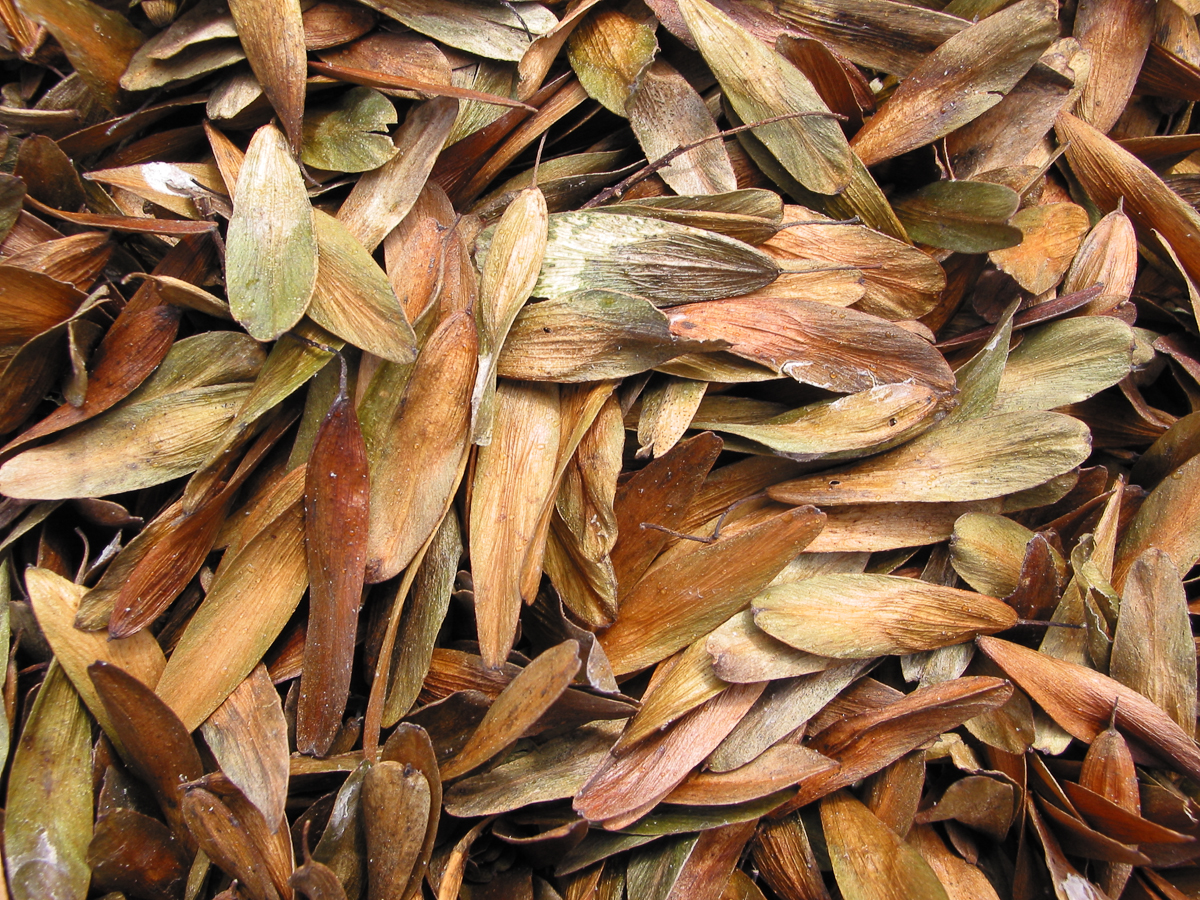 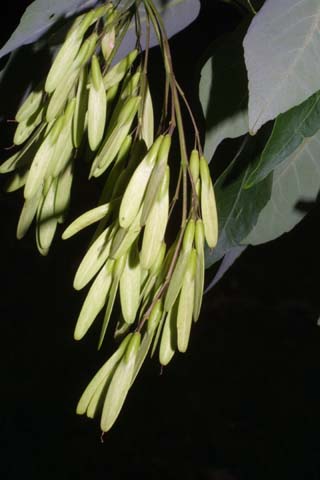 One or more fresh open or unopened flowers & buds visible.  Male flower heads grow fuller and fluffier while females grow feathering and hang loosely.  Both males and females emerge from buds on the twig below the breaking leaf bud or new leaves.
One or more fresh open flowers visible.  Flowers are “open” when the reproductive parts are visible.  Flowers open when the flower heads lengthen and reproductive parts protrude making the males appear fuller and fluffier and the females appear feathery.
One or more fruits visible.  Fruits are winged seeds that change from green or reddish-green to tan or brown.
One or more ripe fruits are visible.  Fruits are considered ripe when they have turned tan or brown.
Identifying the Shrubsof the Huyck Preserve’s Phenology Trail
American Witchhazel (Hamamelis virginiana)
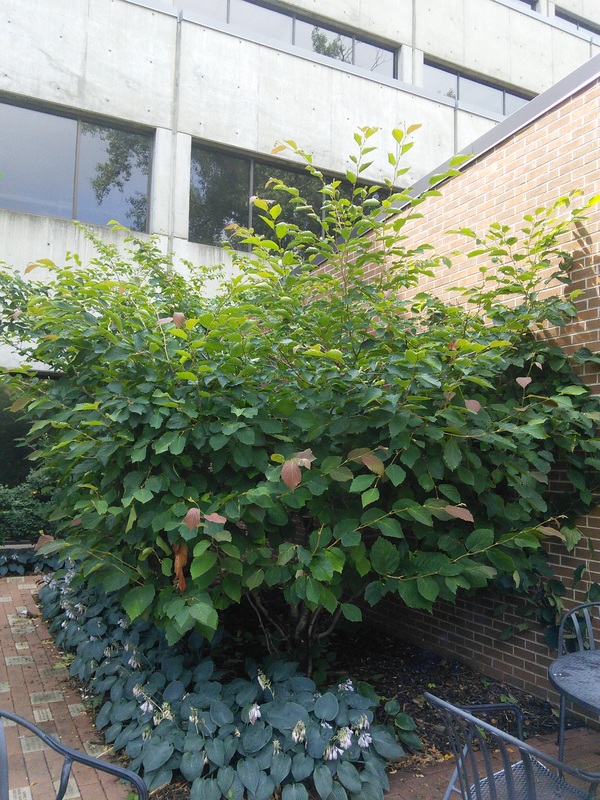 American Witchhazel Identification
Leaves 
Alternate & egg shaped
Large wavy teeth on margins 
Unequal offset leave base 
Upper surface is dark green, lower surface is a paler green 
Twig 
Slender, light brown, lack scales 
Bark 
Smooth, gray to gray-brown 
Flowers 
Bright yellow, 4 slender petals 
Fruit 
Woody, brown capsule 
Contains 2 shiny black seeds
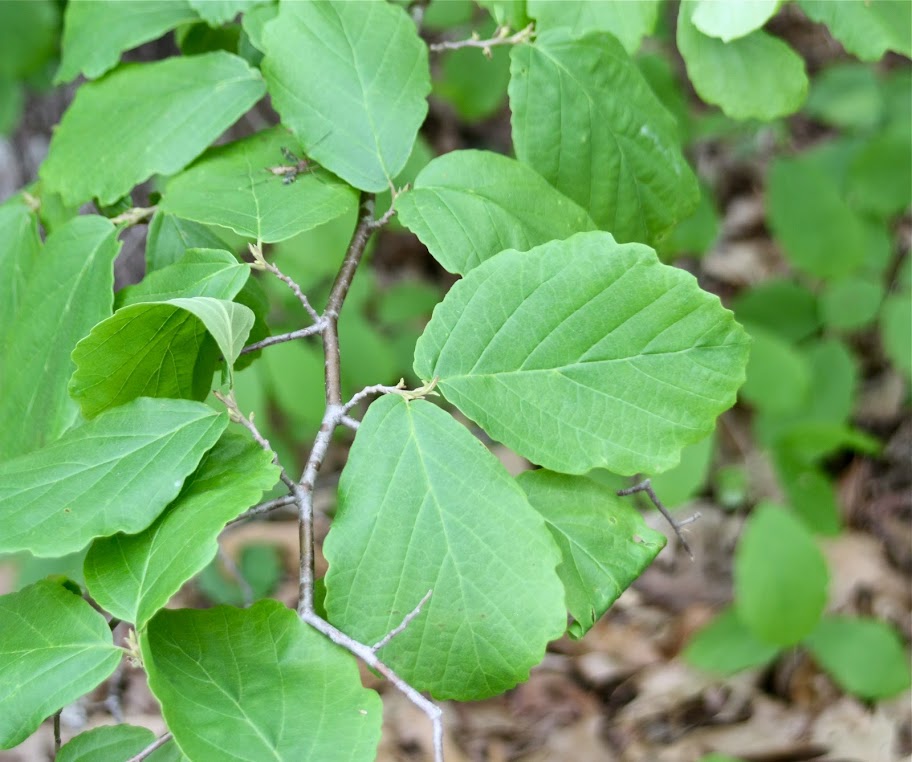 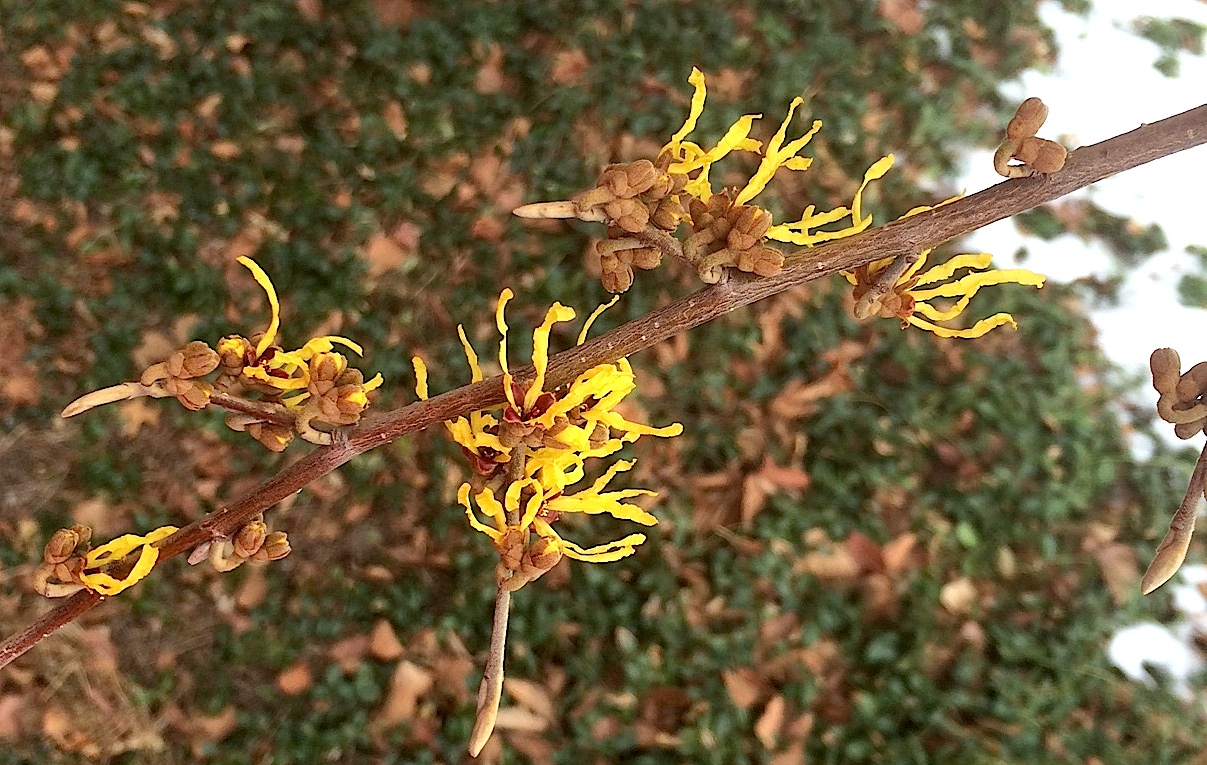 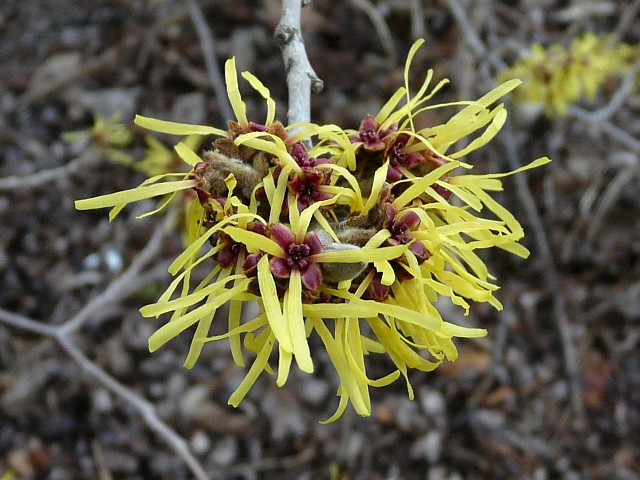 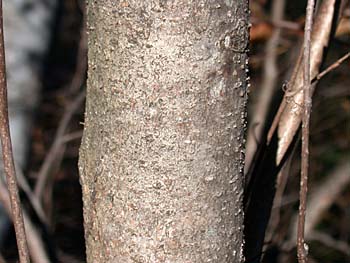 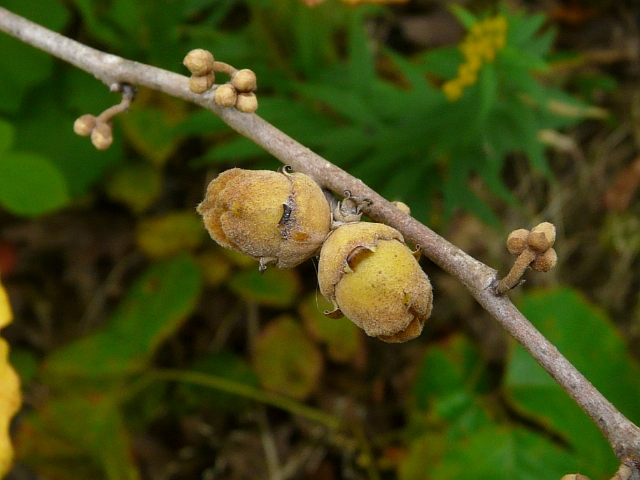 American Witchhazel Phenophases
Breaking Leaf Buds
Leaves
Increasing Leaf Size
Colored Leaves
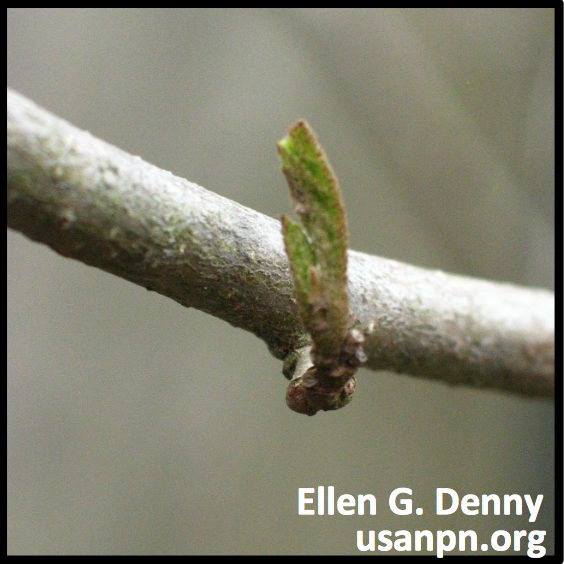 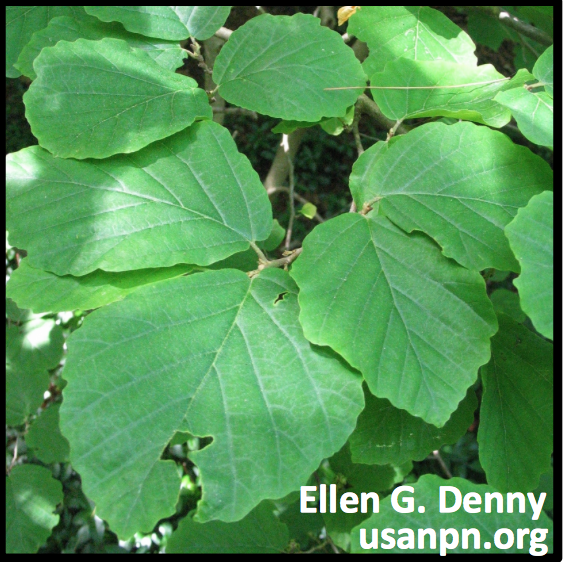 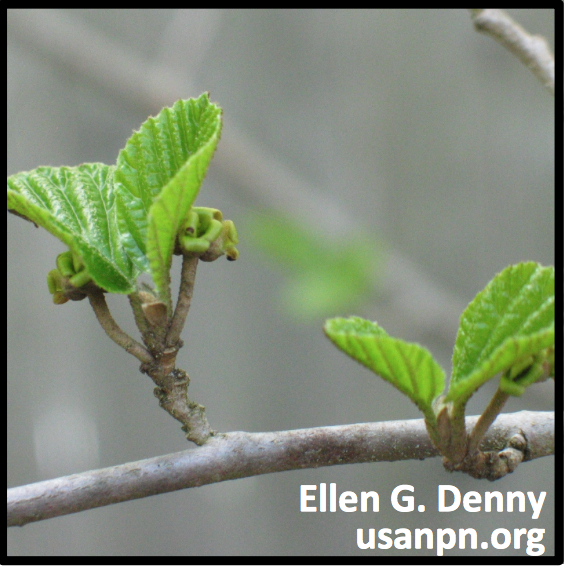 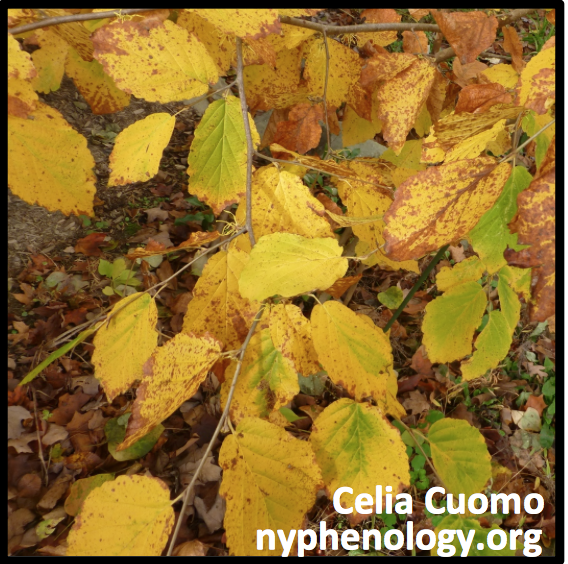 One or more breaking leaf buds are visible.  A leaf bud is “breaking” once a green or brownish leaf tip is visible.  Ignore very small leaves that remain undeveloped throughout the winter.
One or more live unfolded leaves are visible.  A leaf is “unfolded” once its entire length has emerged and the leaf stalk is visible at the attachment to the stem.  Do not include fully dried or dead leaves
Majority of leaves have not reached full size and are still growing.  Do not include new leaves that continue to emerge at the ends of elongating stems throughout the growing season.
One or more leaves (including those recently fallen) have turned to their late-season colors.  Do not include fully dried leaves or dead leaves that remain on the plant.
American Witchhazel Phenophases
Flowers or Flower Buds
Open Flowers
Ripe Fruits
Fruits
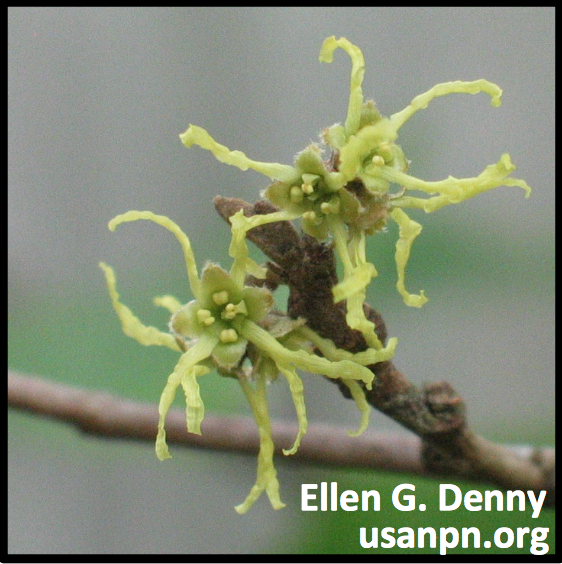 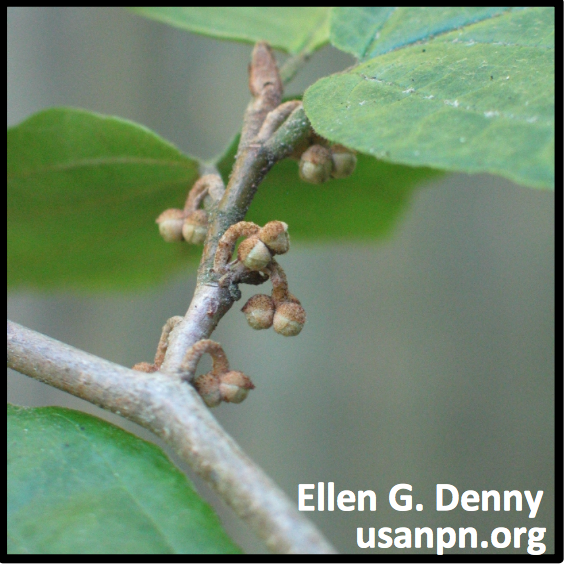 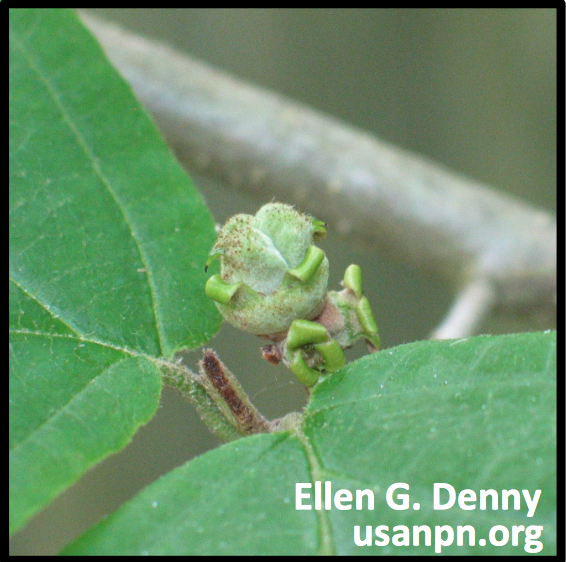 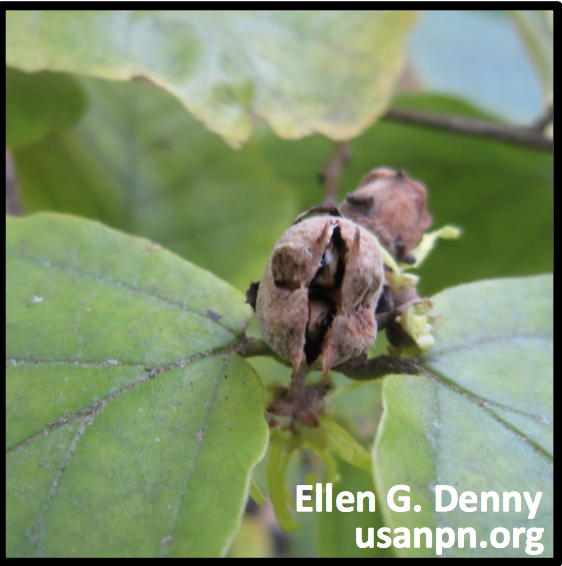 One or more fresh open or unopened flowers or flower buds are visible on the plant.  Include flower buds that are still developing.  Do not include wilted or dried flowers.
One or more fresh flowers are visible.  Flowers are “open” when the reproductive parts are visible within the open flower parts.  Do not include wilted or dried flowers.
One or more fruits are visible.  Fruits are a fuzzy capsule that changes from green to brown and slits open to expose the seeds.  Do not include empty capsules.
One or more ripe fruits are visible.  Fruit is considered ripe when it has turned brown and split open to expose the seeds.  Do not include empty capsules.
Mountain Maple (Acer spicatum)Small, understory tree often with multiple trunks
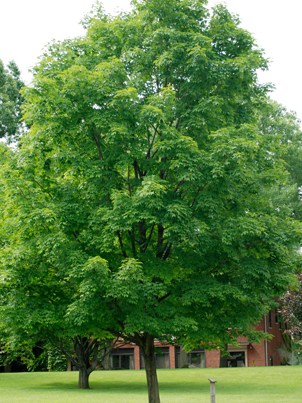 Mountain Maple Identification
Flowers 
Upright and nodding columnar panicles 
Appear after leaves are fully developed 
Greenish-yellow 
Females – same cluster, perfect flowers, 2 small pinkish stigmas 
Males – 7-8 spreading stamens 
Fruit 
Pair of winged seeds (samaras)
Often turn bright red 
Cluster stalk becomes drooping (Sept.-Oct.)
Wings form angle near 90 degrees
Leaves 
Simple & opposite 
Heart-shaped at base with 3-5 lobes 
2 basal lobes look like a larger tooth along serrated edges 
Stalk is typically red 
Upper surface – dark green & smooth 
Lower Surface – paler with fine hairs 
Twigs 
Velvety hair
Young – brown to reddish & hairy 
Mature – drab, smooth to somewhat rough
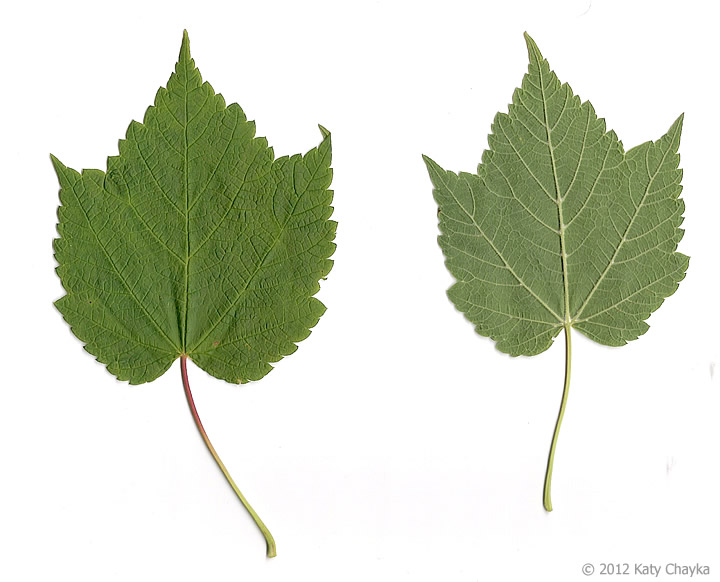 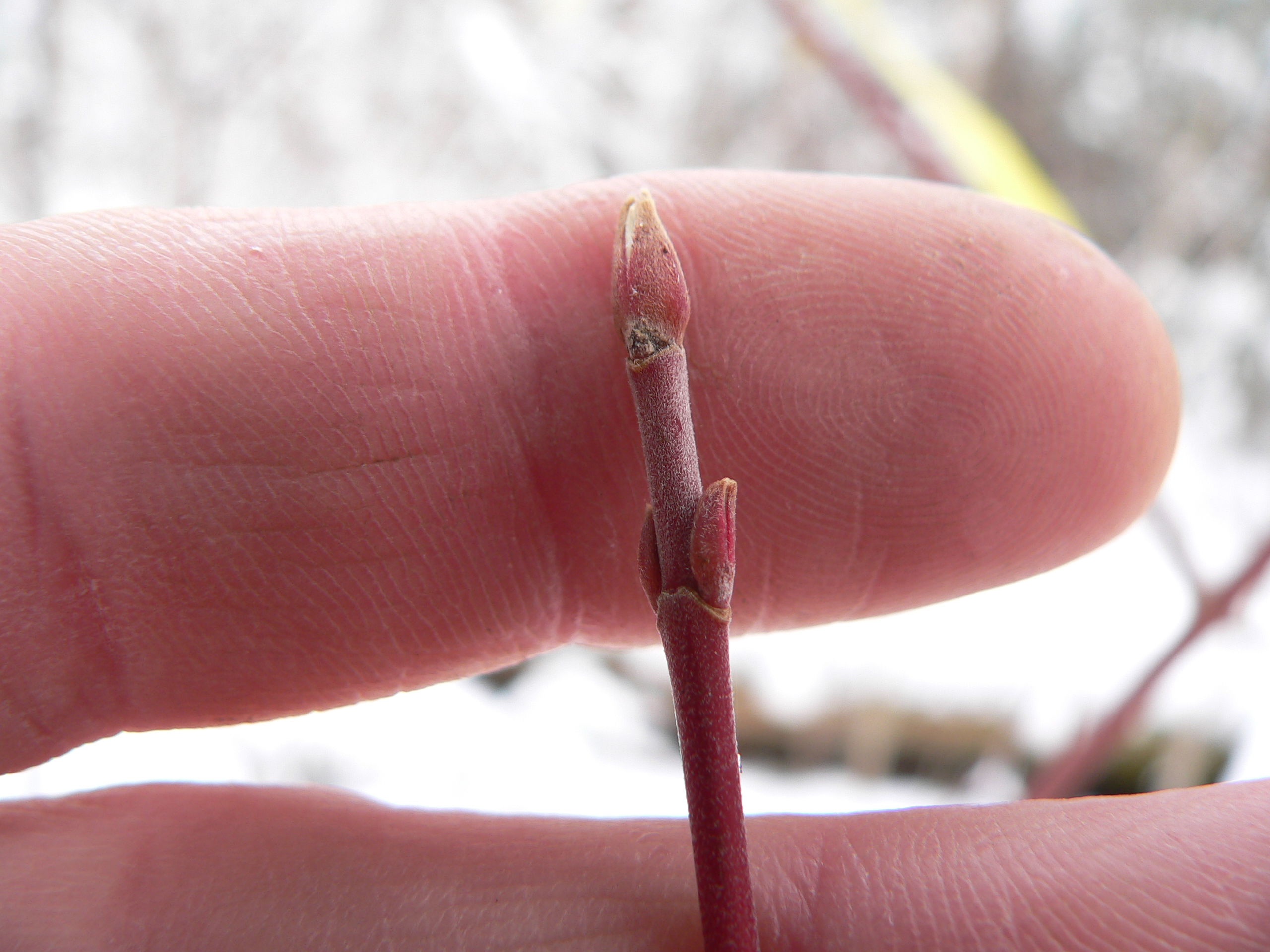 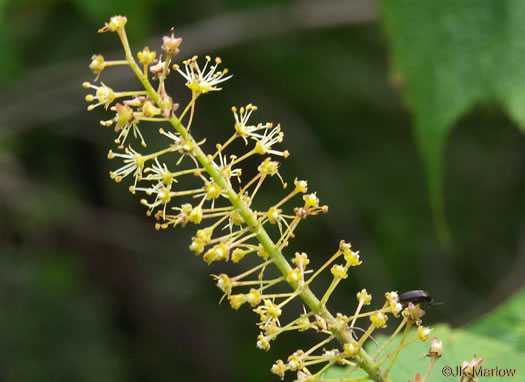 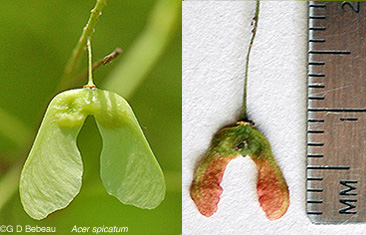 Mountain Maple Phenophases
Leaves
Breaking Leaf Buds
Colored Leaves
Increasing Leaf Size
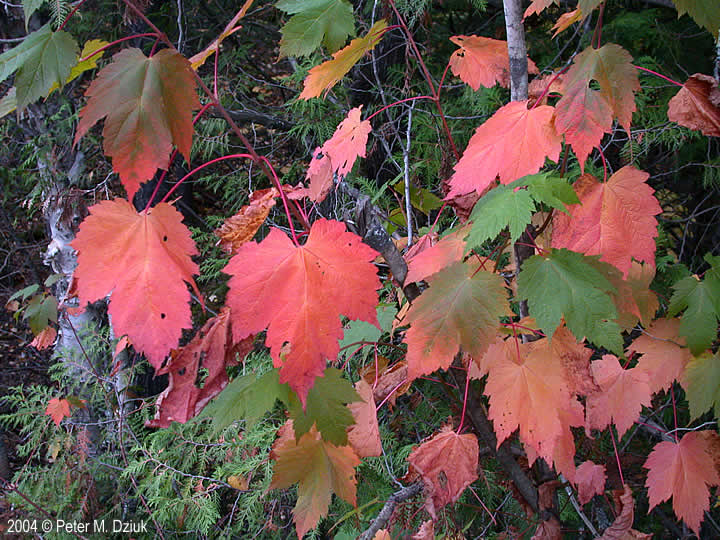 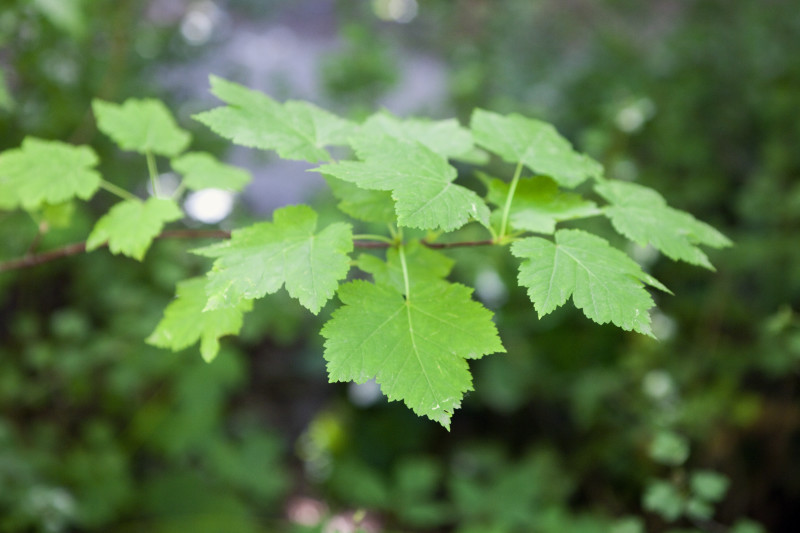 One or more live unfolded leaves visible.  A leaf considered “unfolded” once its entire length has emerged from a breaking bud so that the leaf stalk is visible at attachment to the stem.  Do not include fully dried or dead leaves.
Majority of leaves have not reached full size and are still growing larger.  Do not include new leaves that continue to emerge at the ends of elongating stems throughout the growing season.
One or more leaves shows their typical late-season color, or yellow or brown due to drought or other stresses.  Do not include small spots of color due to damage or dieback on broken branches.  Do not include fully dried or dead leaves.
One or more leaf buds visible.  A leaf bud is considered “breaking” once a green leaf tip is visible at the end of the bud but before the first leaf from the bud has unfolded to expose the leaf stalk.
Mountain Maple Phenophases
Fruits
Ripe Fruits
Open Flowers
Flowers or Flower Buds
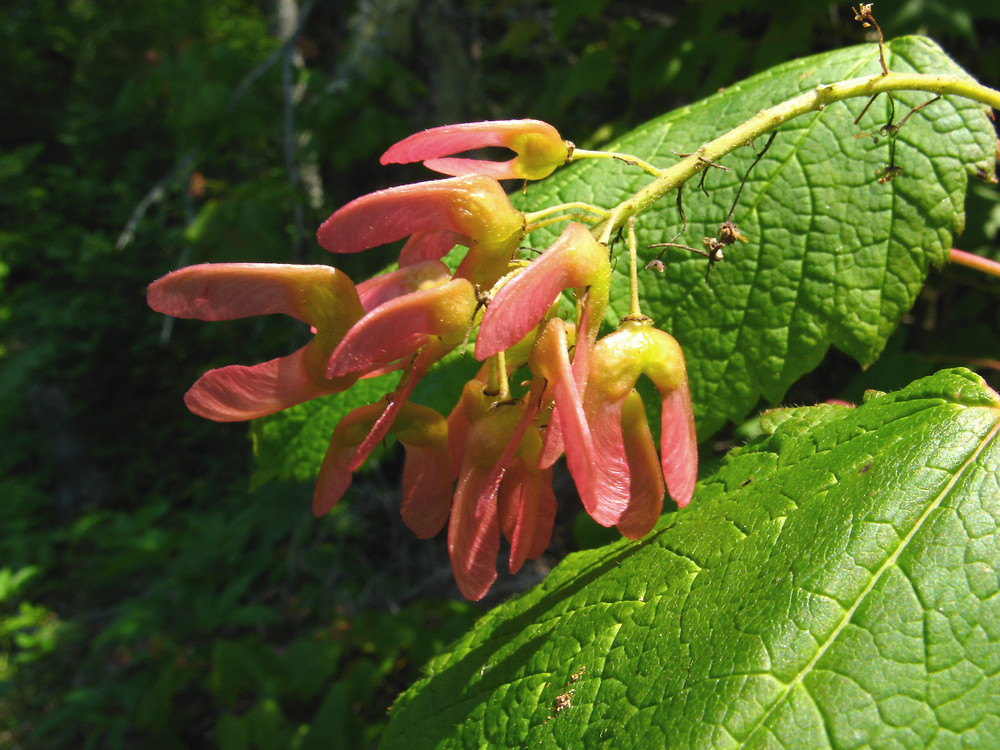 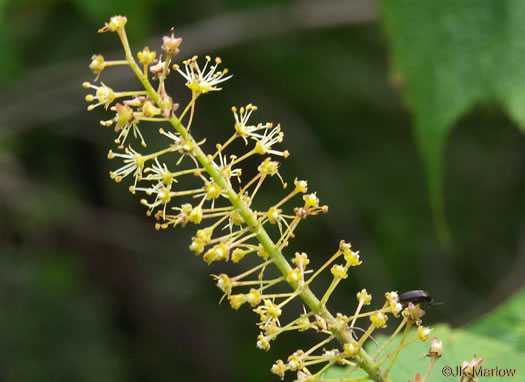 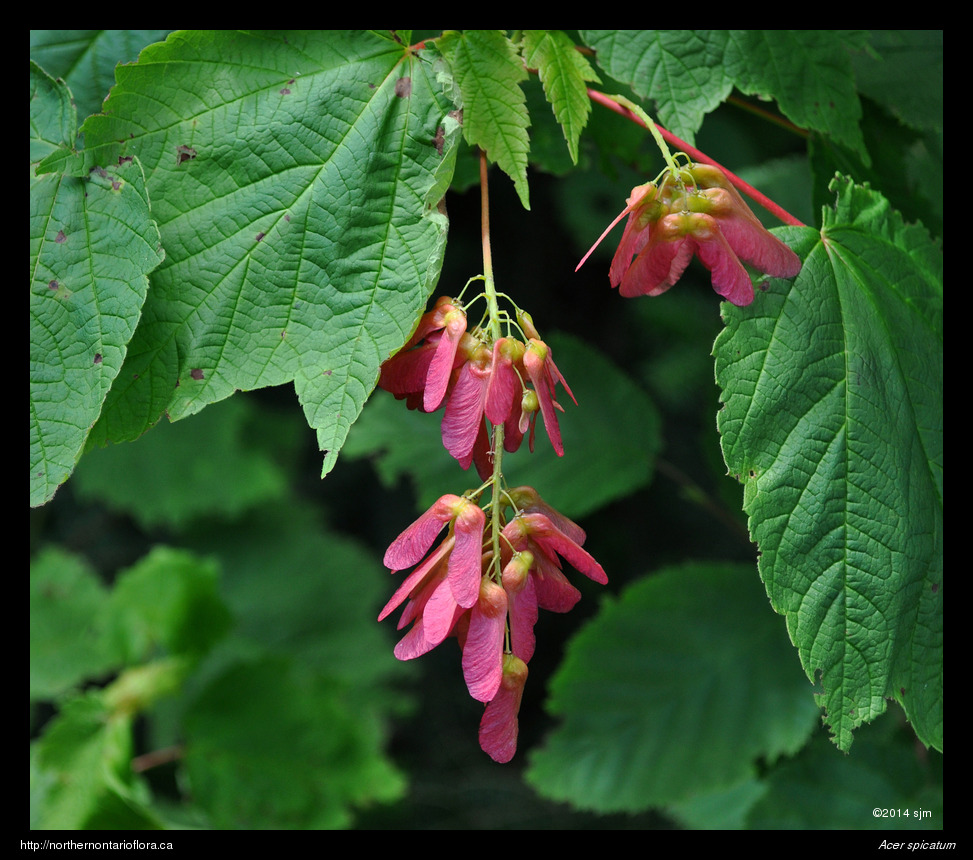 One or more open or unopened flowers or flower buds are visible.  Include flower buds that are expanding but do not include those that are tightly closed and dormant.  Do not include wilted or dried flowers.
One or more fresh open flowers visible.  Flowers are considered “open” when the reproductive parts are visible between or within folded or open flower parts.  Do not include wilted or dried flowers.
One or more fruits are visible.  Fruit is two joined seeds in a “V” shape that each have their own wing that changes from green to yellow or bright red, reddish-brown or brown and drops from the plant.
One or more ripe fruits are visible.  Fruit are considered ripe when they have turned yellow or bright red, reddish-brown or brown and readily drops from the plant when touched.
Herbaceous Plant Identification
Jack-in-the-Pulpit (Arisaema triphyllum)
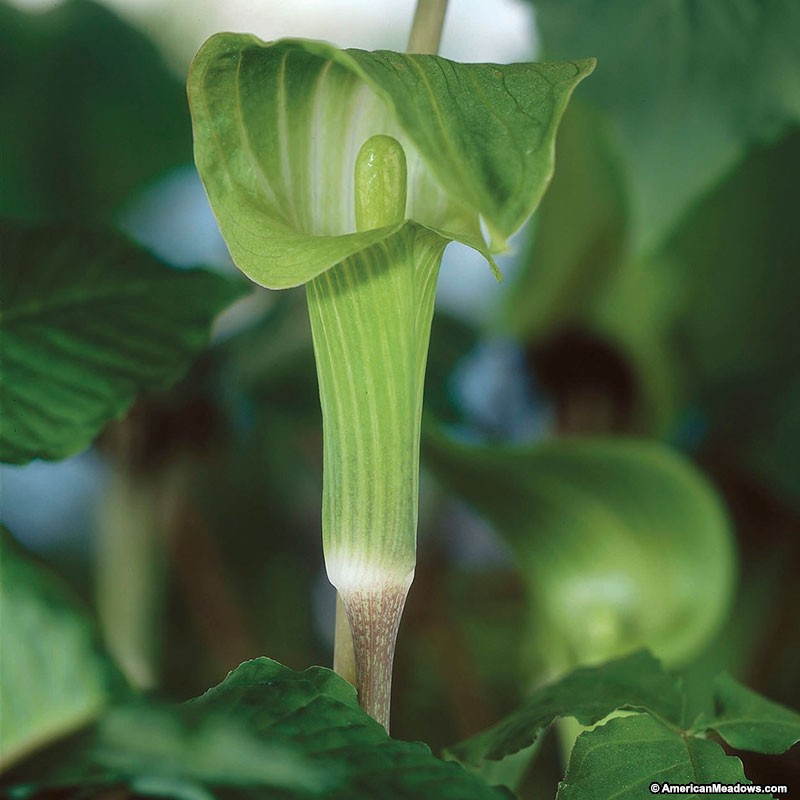 Jack-in-the-Pulpit Identification
Leaves 
Emerge after the flowers 
Each leaf has 3 leaflets 
Generally oval with a pointed tip
Middle leaflet is larger than lateral 2 
Leaves can tower over flowers
Flowers 
Long spadix (the “Jack”) in a tubular base with a hood (the “pulpit)
Spadix is light green to reddish green 
Spathe is light green to purplish green & often dotted with white or purple stripes
Fruits 
Cluster berries 
Unripe berries – green 
Ripe berries – bright red in late summer
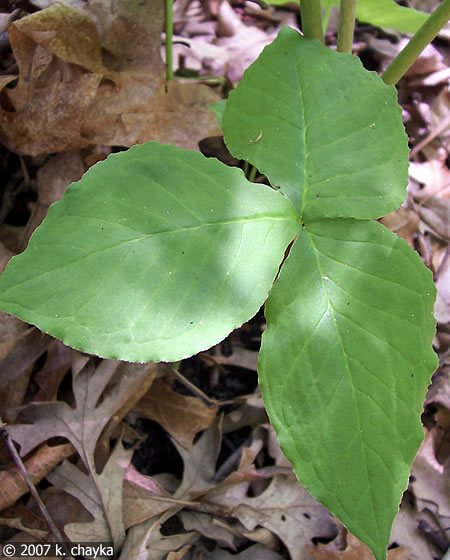 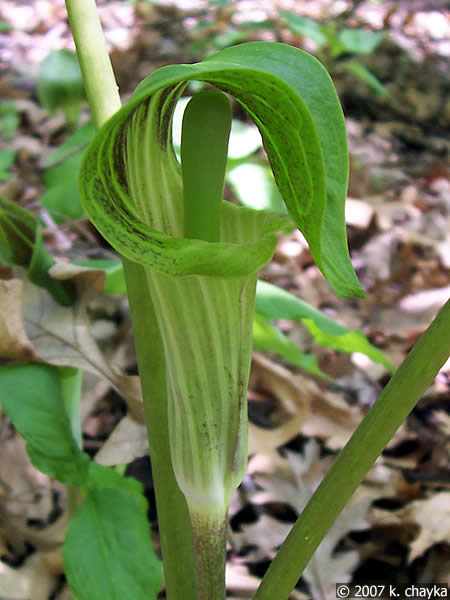 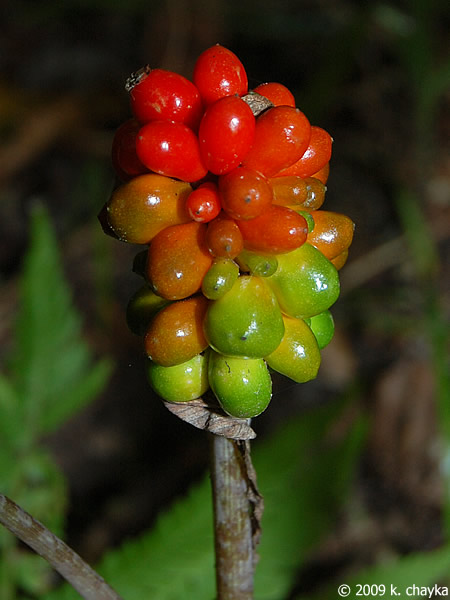 Jack-in-the-Pulpit Phenophases
Initial Growth
Leaves
Flowers or Flower Buds
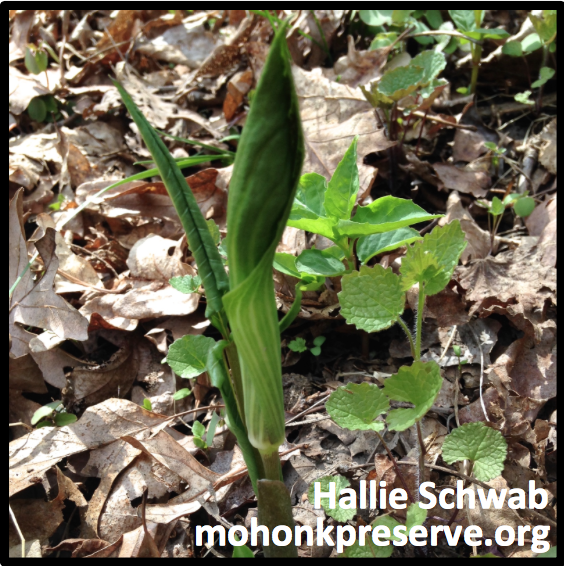 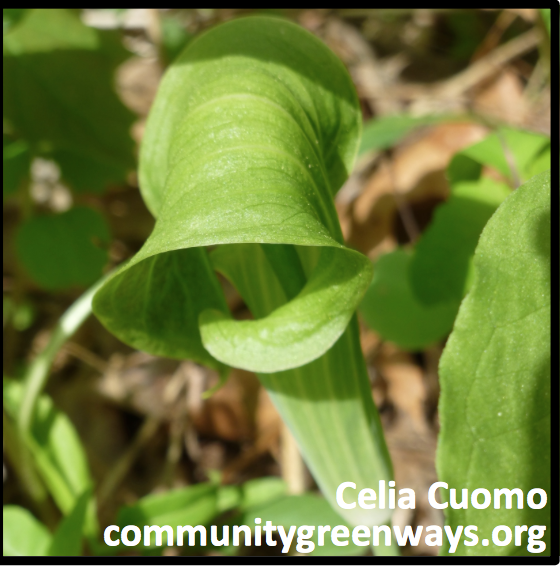 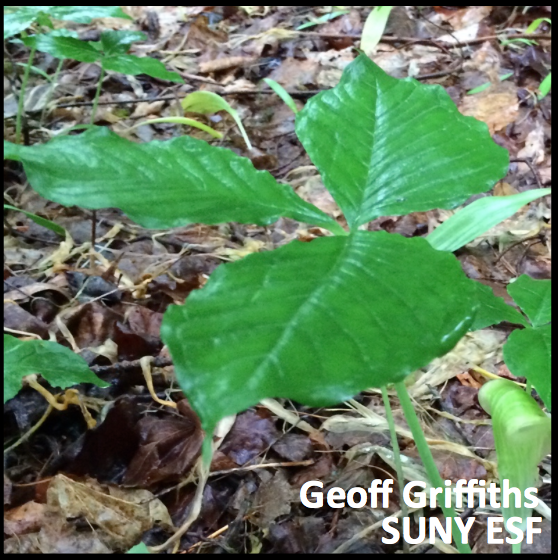 New growth is visible after a period of no growth (winter or drought) with new green shoots breaking through the soil.  Growth is ”initial” on each shoot until the first leaf has fully unfolded.
Watch for the striped pulpit which contains and hides the flowers.  Do not tear open the pulpit to look for individual flowers.  Include developing pulpits but do not include wilted or dried ones.
One or more live, unfolded leaves are visible.  For seedlings, only consider true leaves and ignore the two small leaves that are found almost immediately after the seedling germinates.  Do not include dried or dead leaves.
Jack-in-the-Pulpit Phenophases
Ripe Fruits
Fruits
Recent Fruit/Seed Drop
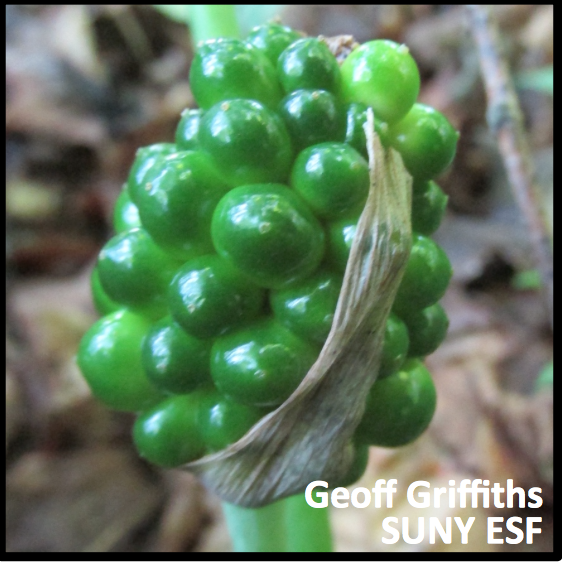 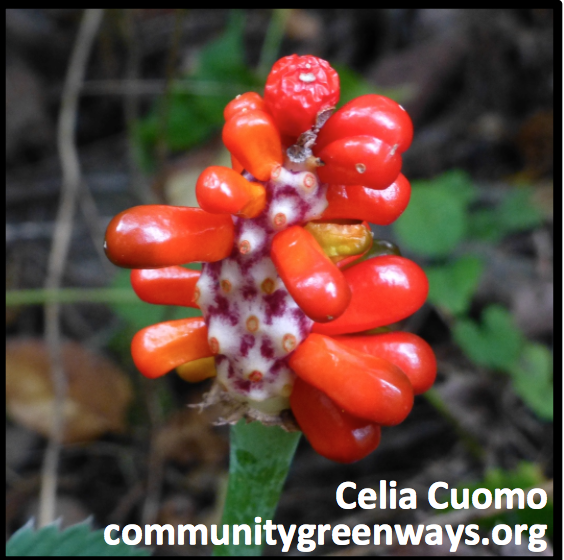 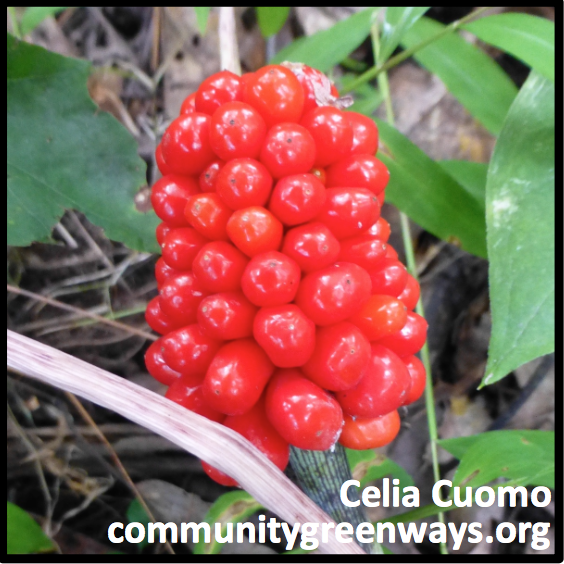 One or more fruits are visible.  Individual fruits are berries that are clustered together and change from green to orange to bright red.
One or more mature fruits have dropped or been removed from the plant since your last visit.  Do not include immature fruits that drop before ripening.
One or more ripe fruits are visible.  A fruit is considered ripe when it has turned orange or bright red.
Jewelweed (Impatiens capensis)
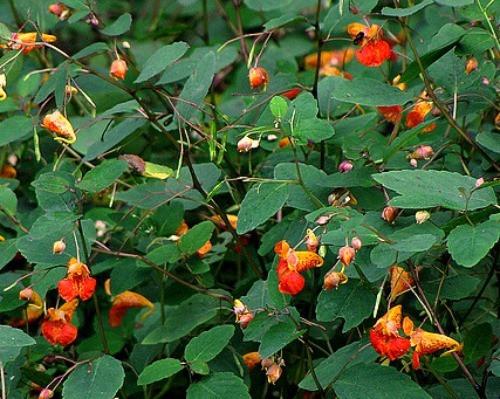 Jewelweed Identification
Leaves 
Alternate, oval shaped 
Coarsely toothed margins 
Whitened underside 
Flowers
Pouch like-structure with a long spur
Bright orange with red-orange flecks 
Fruits
Elongated capsule 
Bursts at the touch when ripe
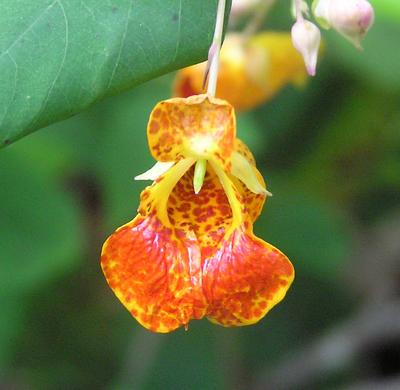 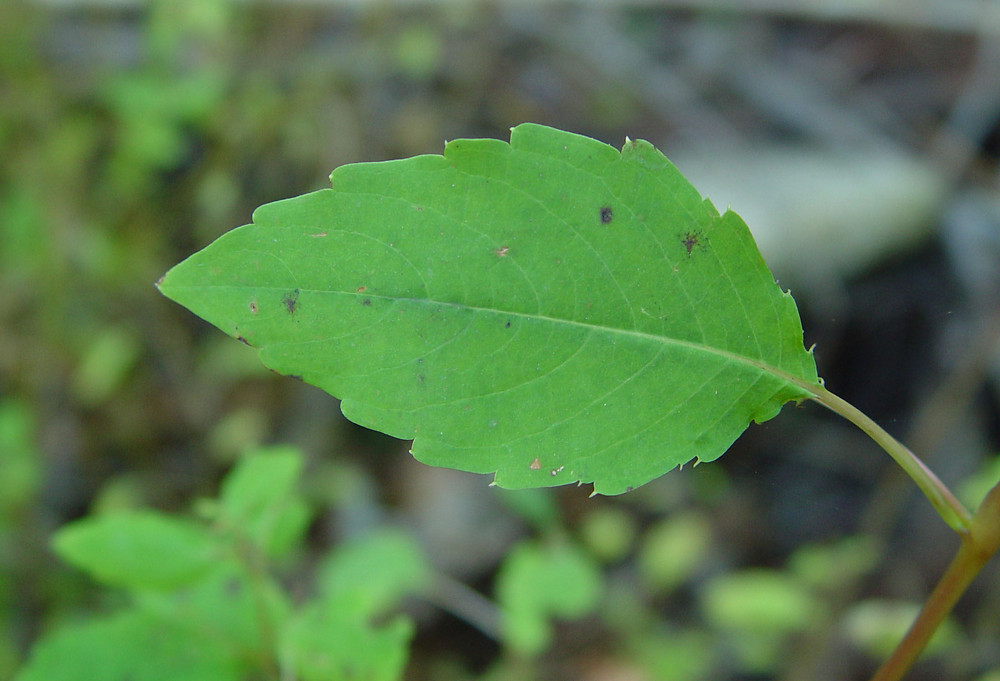 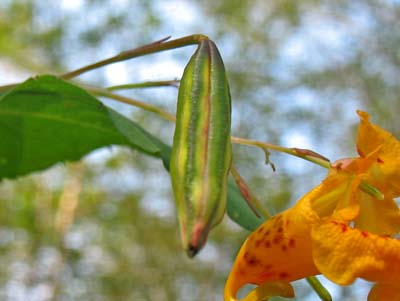 Jewelweed Phenophases
Open Flowers
Flowers or Flower Buds
Leaves
Initial Growth
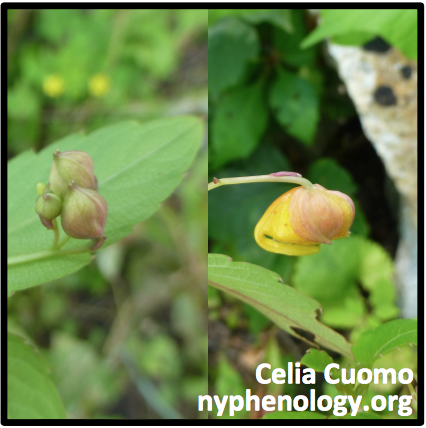 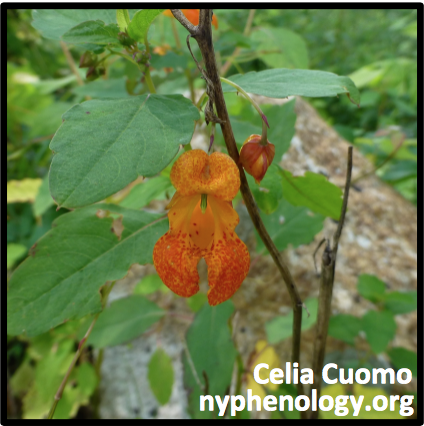 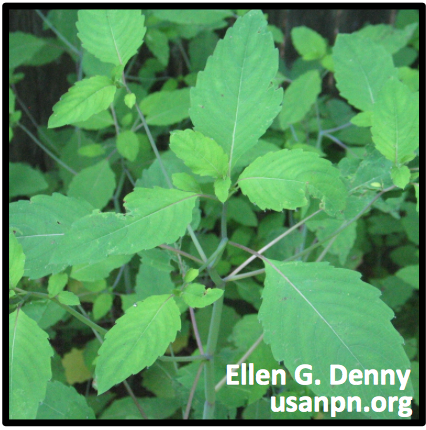 One or more fresh, open or unopened flowers or flower buds are visible.  Include developing flower buds, but do not include wilted or dried flowers.
New growth visible as new green seedlings.  Growth is “initial” until the first true leaf has unfolded and includes the first two small roundish leaves.
One or more live, fully unfolded leaves visible.  Include only true leaves, not the two small roundish leaves found on the stem shortly after seed germination.  Do not include fully dried of dead leaves.
One or more open, fresh flowers visible.  Flowers are “open” when the reproductive parts are visible.  Do not include wilted or dried flowers.
Jewelweed Phenophases
Ripe Fruits
Fruits
Recent Fruit or Seed Drop
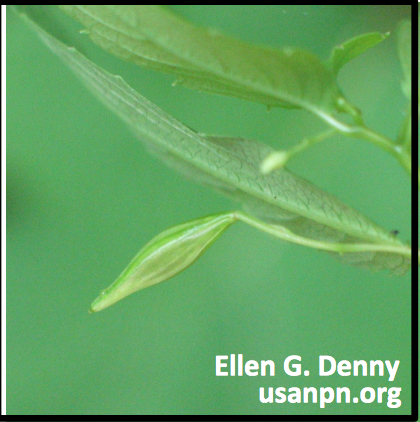 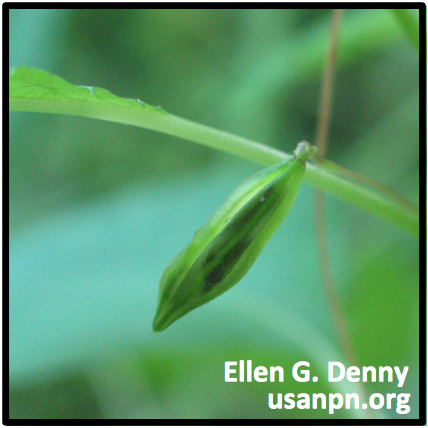 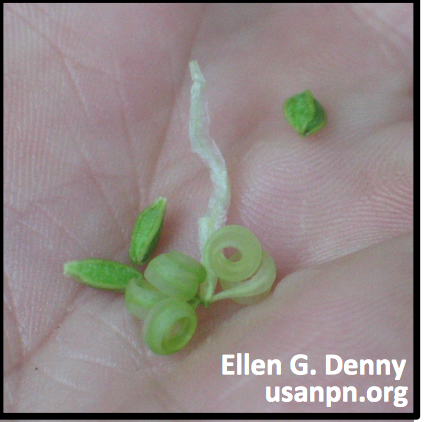 One or more ripe fruits visible.  Fruits are ripe when they have inflated and readily explode open to release the seeds when touched.  Do not include empty capsules that have already released their seeds.
One or more mature fruits or seeds have dropped or been removed since your last visit.  Do not include empty fruits that dropped all of their seeds a while ago.
One or more fruits visible.  Fruits are a green capsule that gradually inflates in size.  Do not include empty capsules.
Wild (Virginia) Strawberry (Fragaria virginiana)
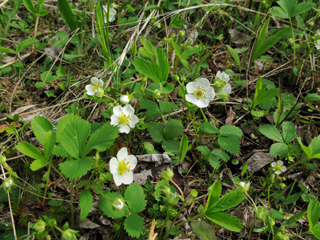 Wild (Virginia) Strawberry Identification
Leaves 
Comes in 3’s, coarsely toothed 
Grow on a long, hairy stalk from a central location 
Flowers 
White with 5 white, round petals surrounding a yellow center 
Fruit 
Small, red, fruit that looks like a miniature strawberry
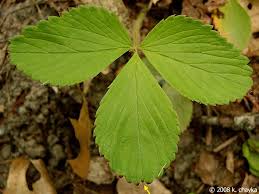 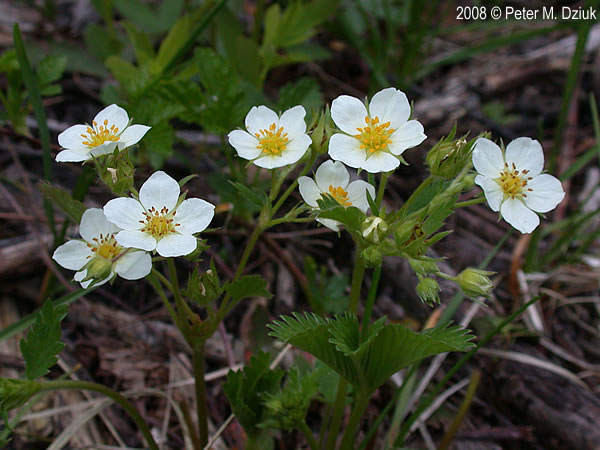 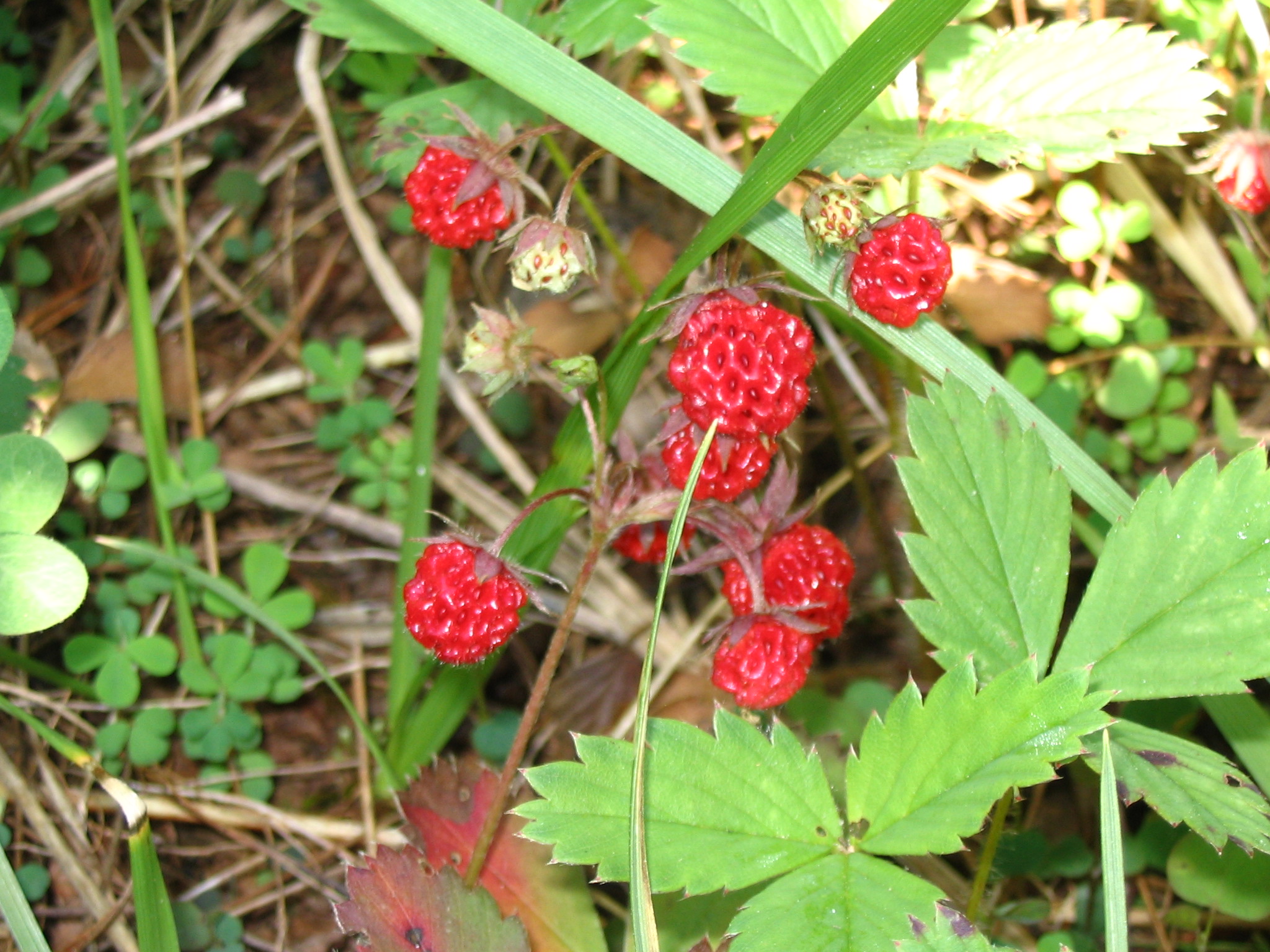 Wild (Virginia) Strawberry Phenophases
Initial Growth
Flowers or Flower Buds
Leaves
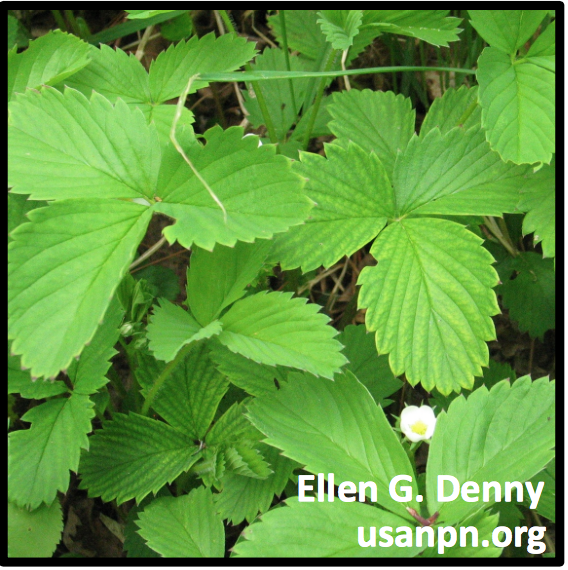 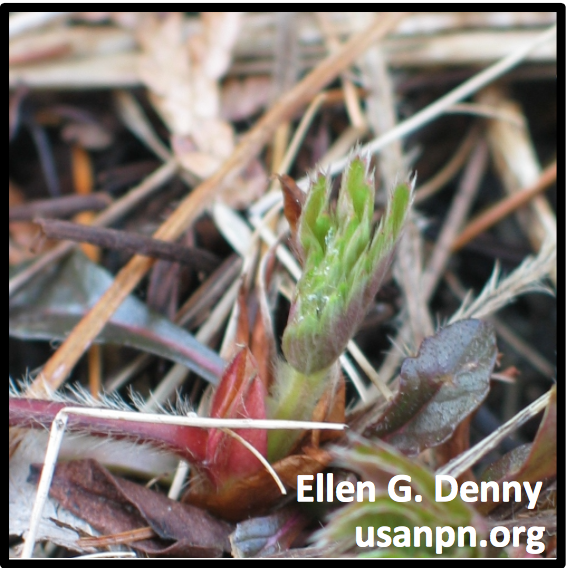 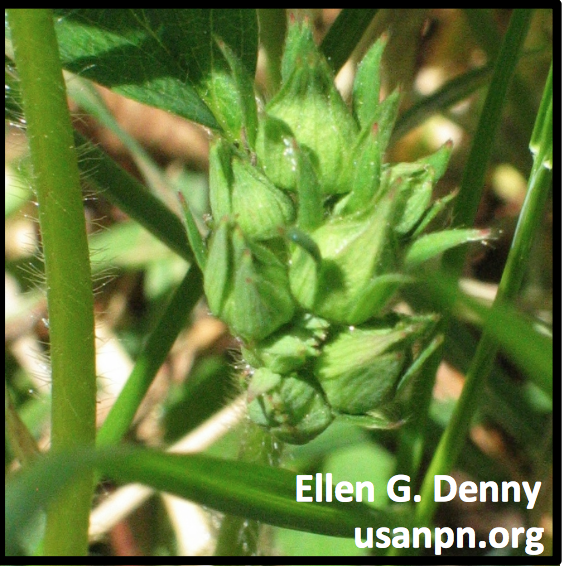 New growth visible after a period of no growth (winter or drought) from above-ground buds with green tips or new shoots breaking through the soil.  Growth is ”initial” on each bud or shoot until the first leaf fully opens
One or more live, fully unfolded leaves are visible.  For seedlings, only consider true leaves and not the two small round or elongated leaves found almost immediately after the seed germinates.
One or more fresh open or unopened flowers or flower buds are visible.  Include flower buds that are still developing but do not include wilted or dried flowers.
Wild (Virginia) Strawberry Phenophases
Open Flowers
Fruits
Ripe Fruits
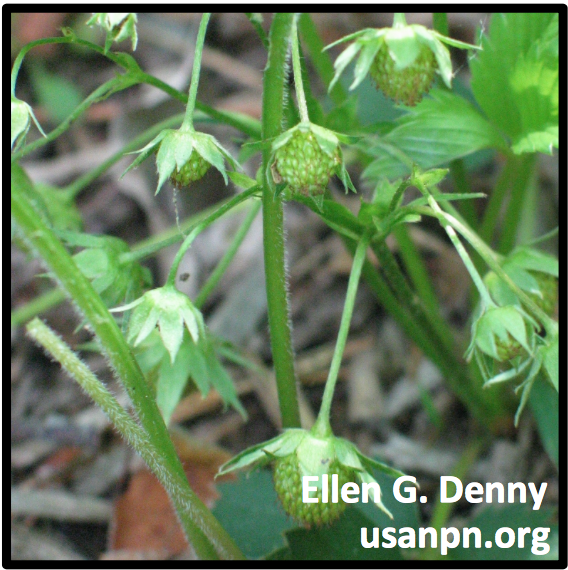 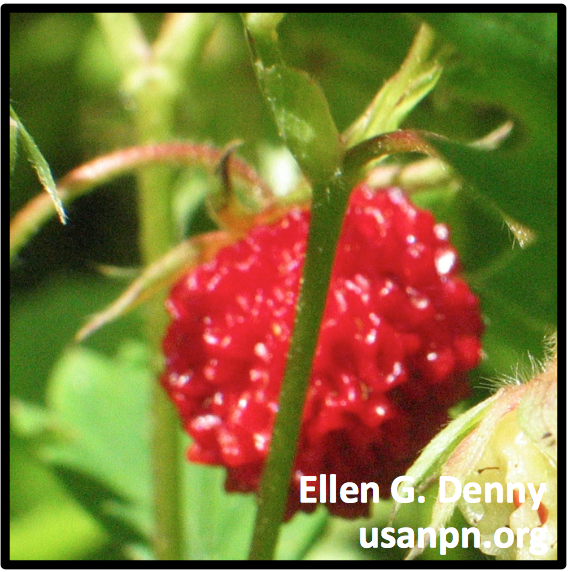 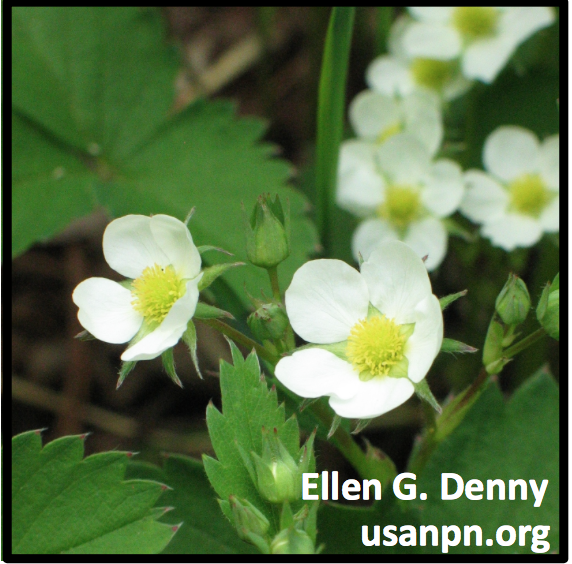 One or more open flowers are visible.  Flowers are “open” when reproductive parts are visible between open flower parts.  Do not include wilted or dried flowers.
One or more fruits are visible.  Fruit are tiny and seed-like and embedded on the surface of a berry-like strawberry.
One or more ripe fruits are visible.  The tiny seed-like fruits are considered ripe when the strawberry has turned bright red.
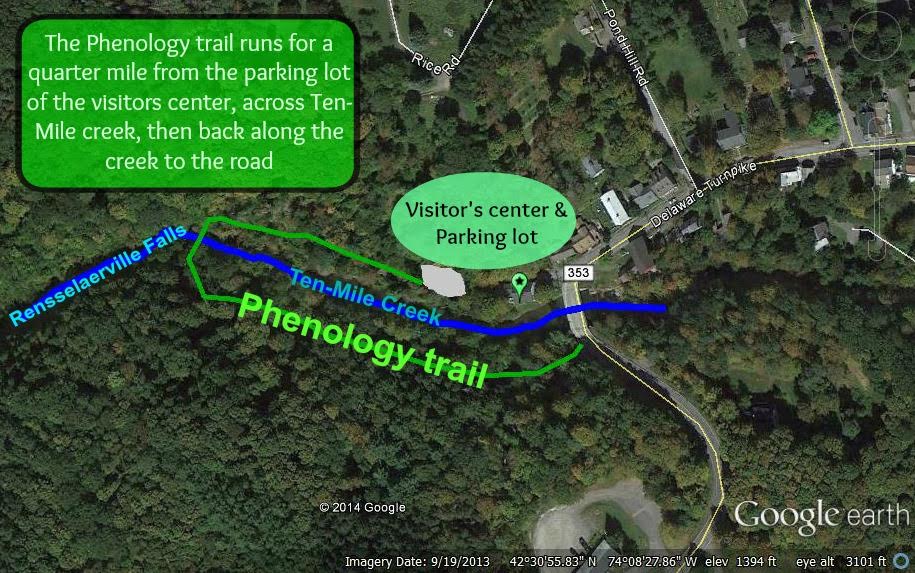 Thank You For Your Help! Good Luck & Have Fun!